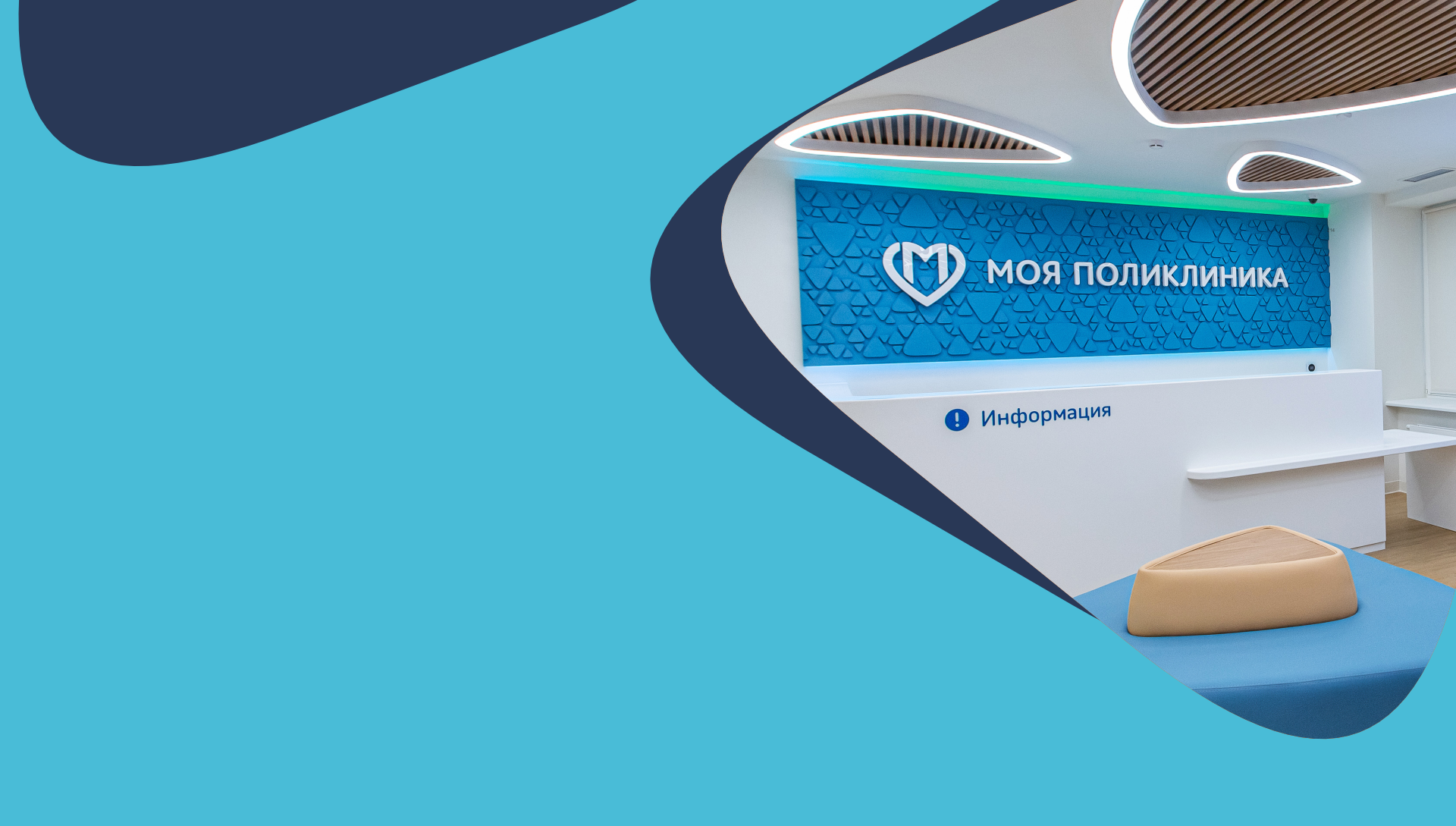 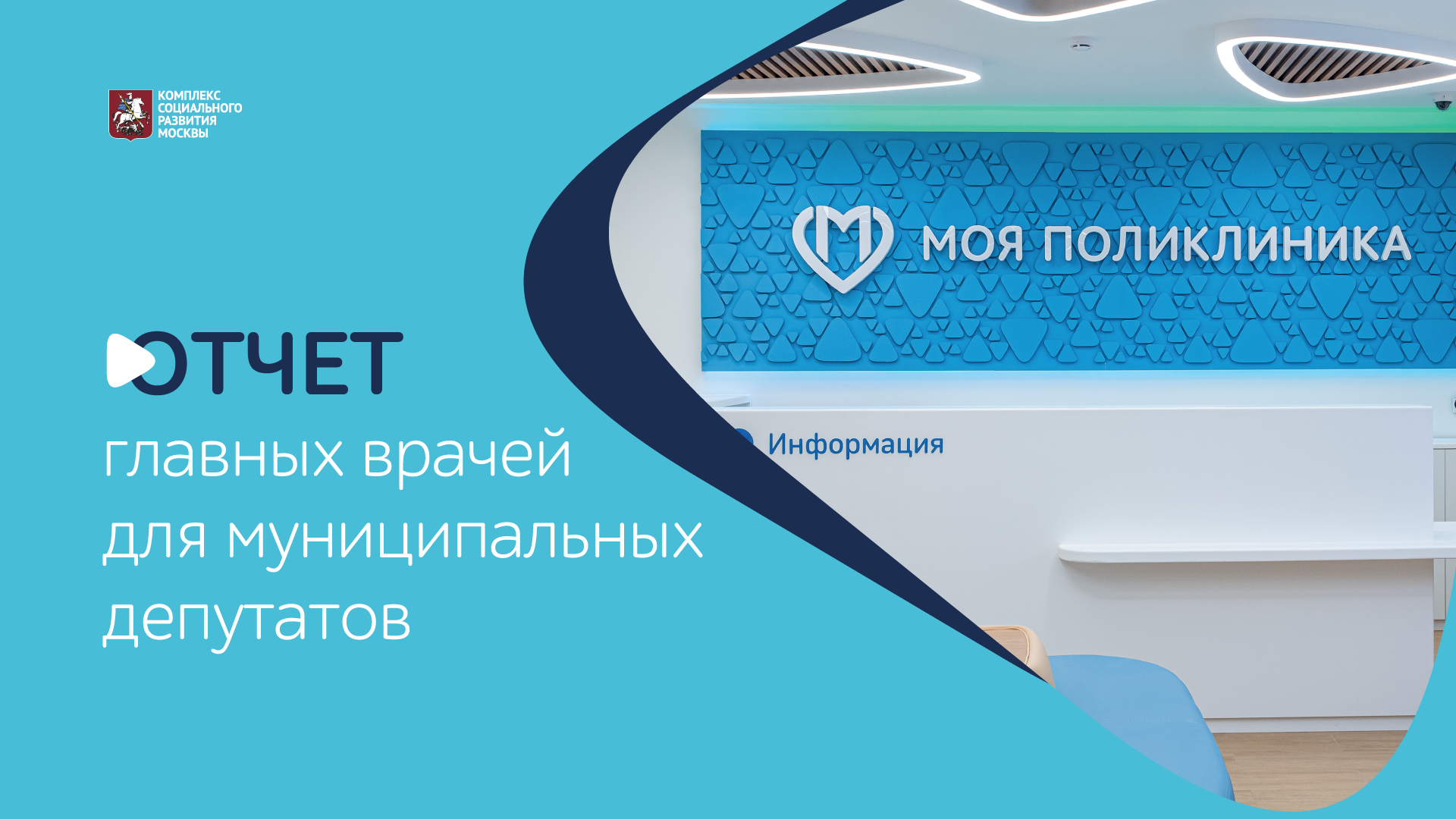 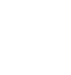 Годовой отчет
главного врача
ГБУЗ «ГП № 67 ДЗМ»
Короткого Владимира Николаевича
1.Общая информация о ГБУЗ «ГП № 67 ДЗМ»
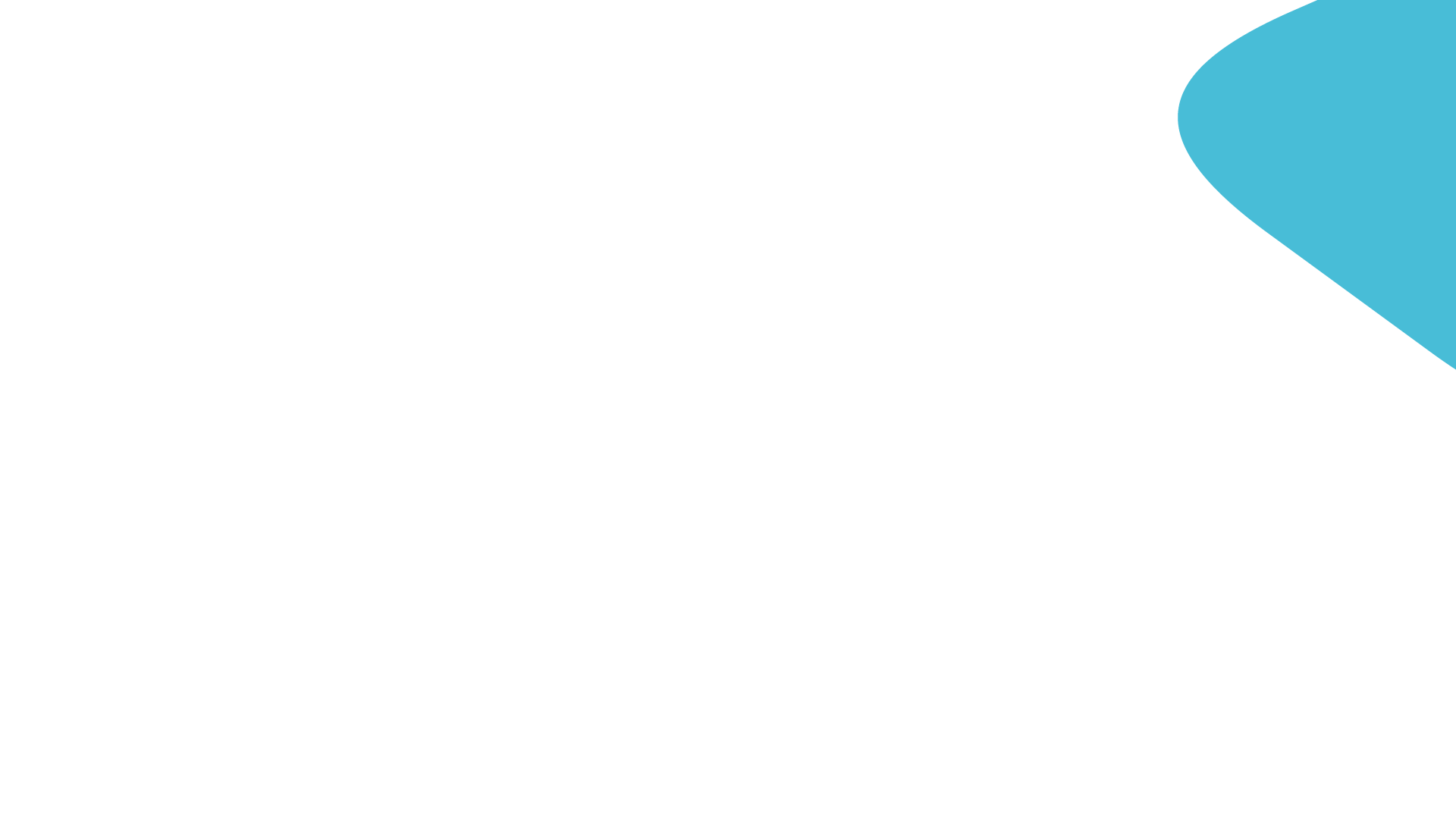 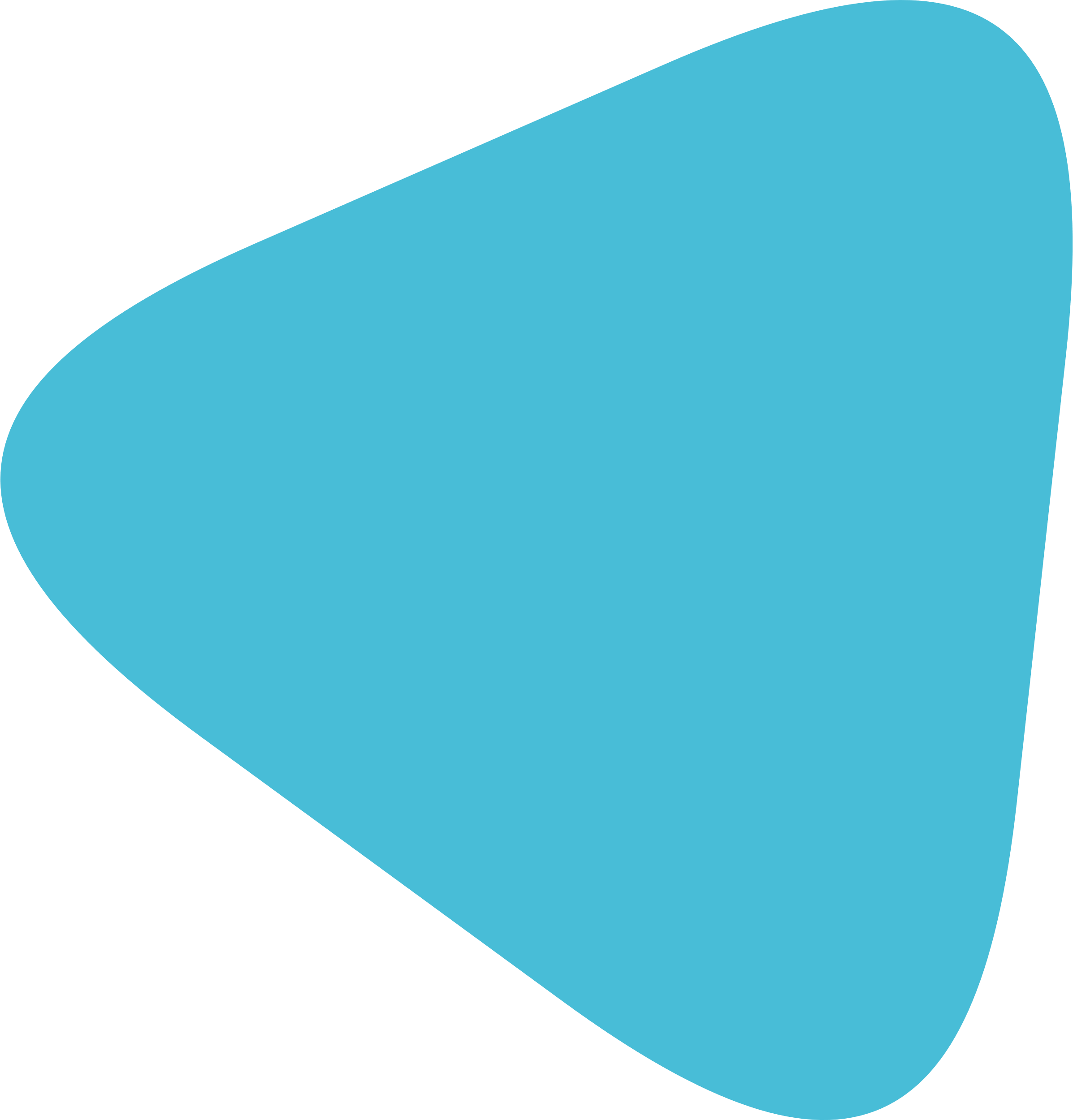 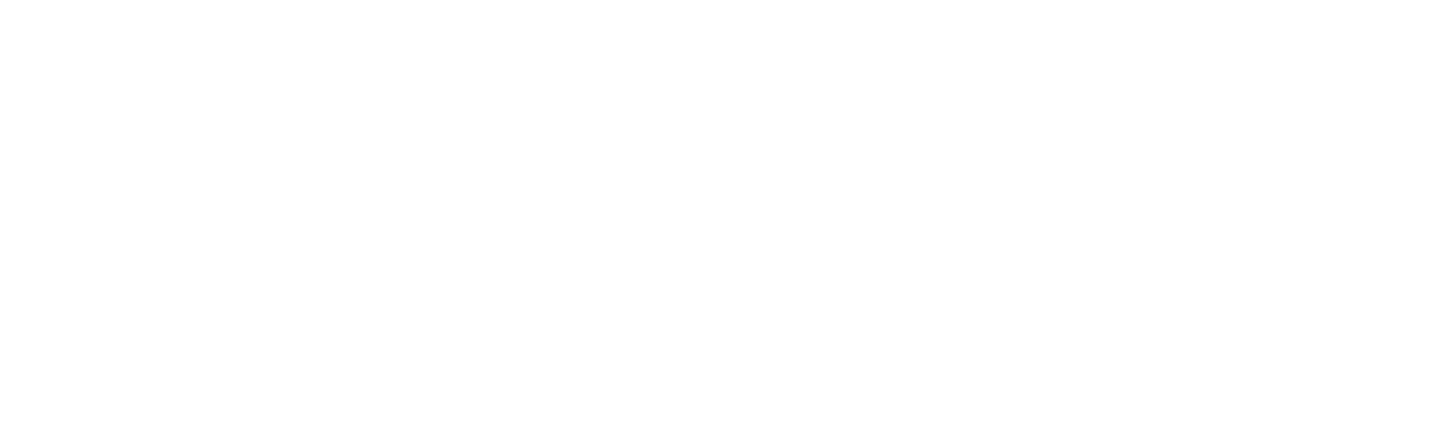 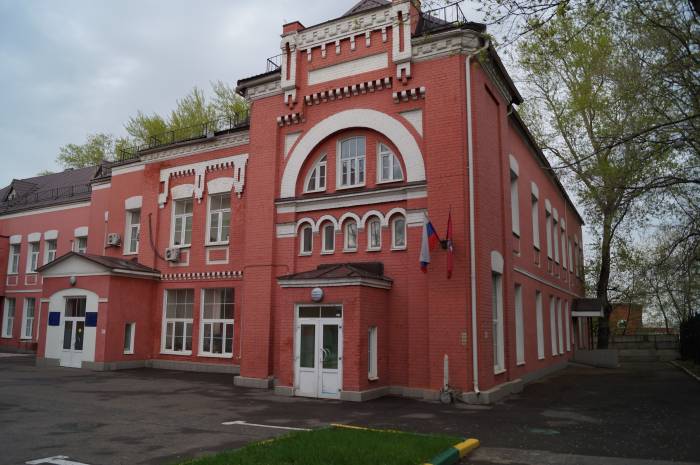 ГБУЗ «ГП №67 ДЗМ»
Городское бюджетное учреждение здравоохранения города Москвы «Городская поликлиника № 67 Департамента здравоохранения города Москвы» основано в 2012и обслуживает взрослое население районов частично:
Донской
Даниловский
Нагатинский Затон 
Нагатино-Садовники
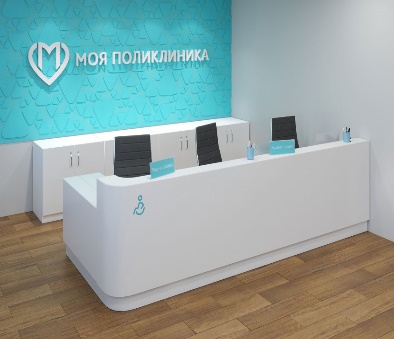 22568 м2
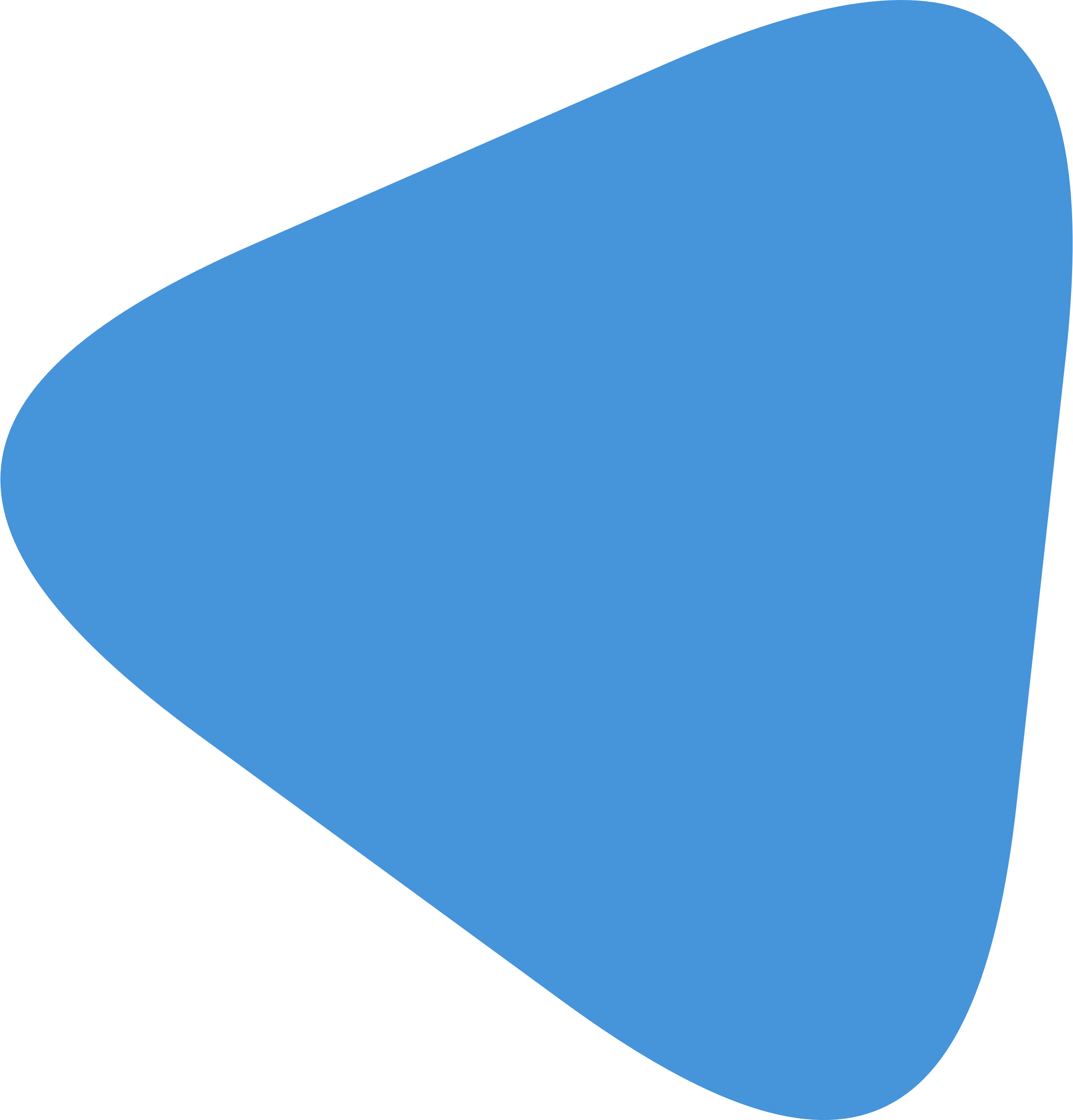 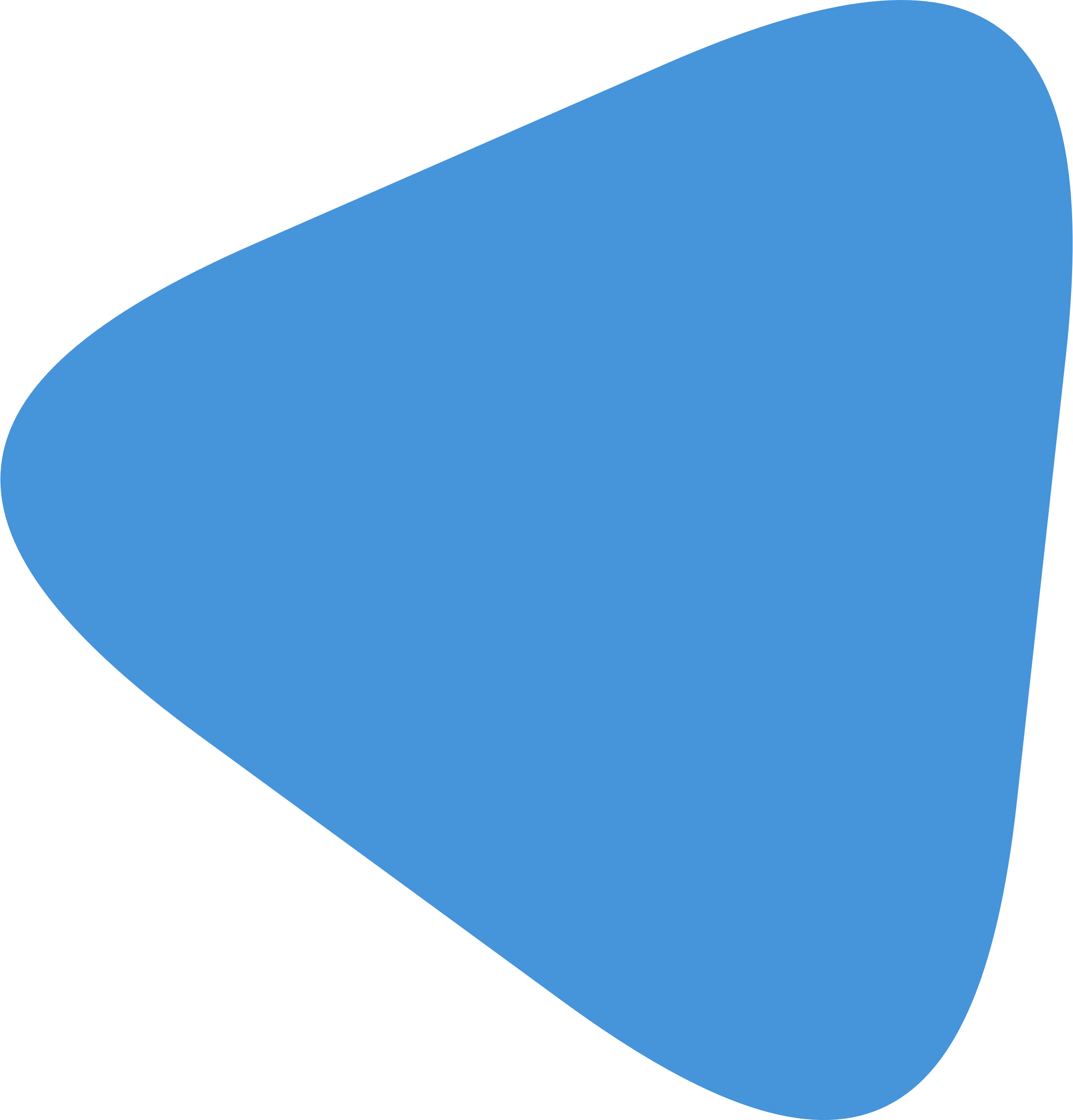 154851
Общая площадь территории
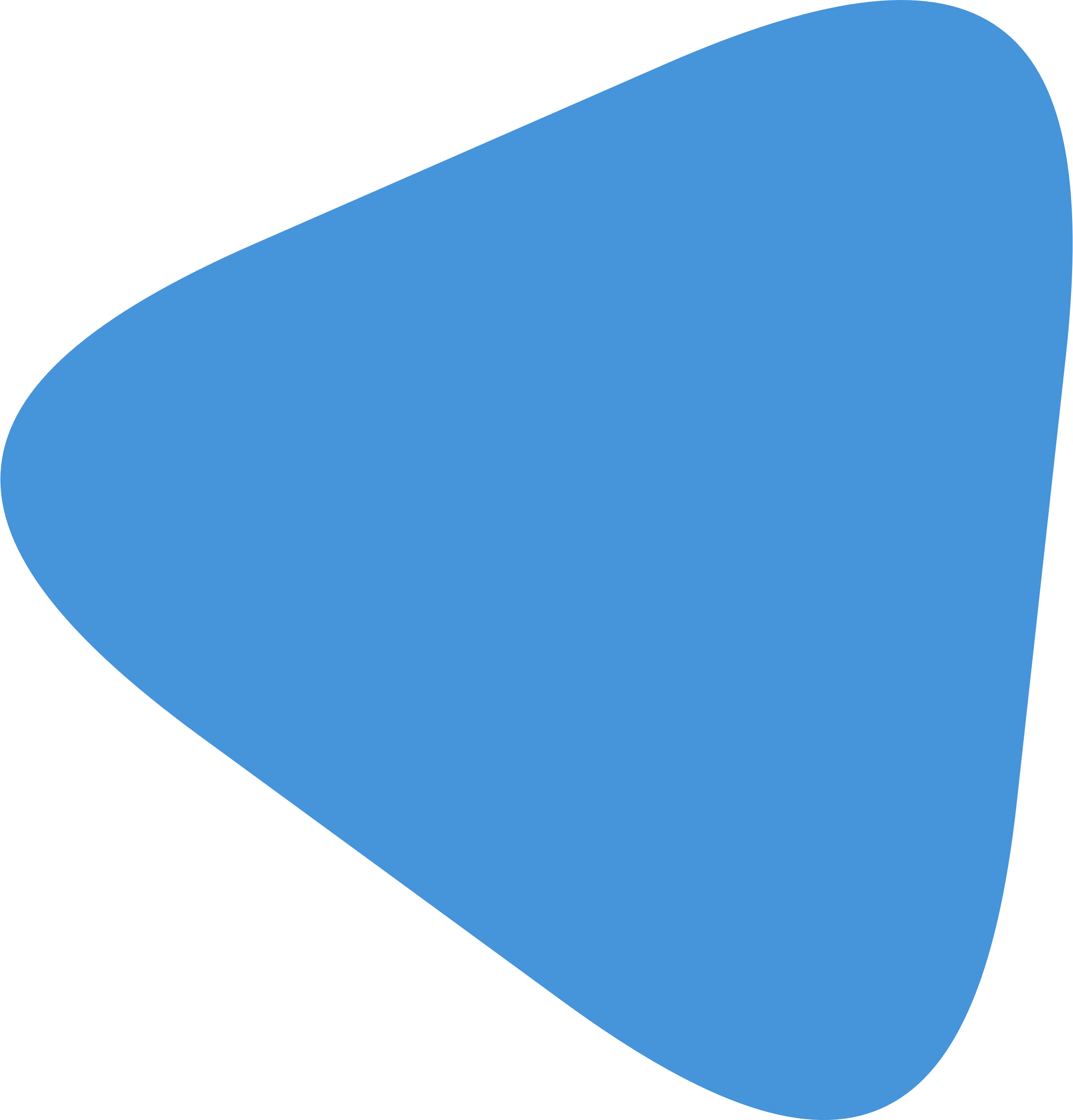 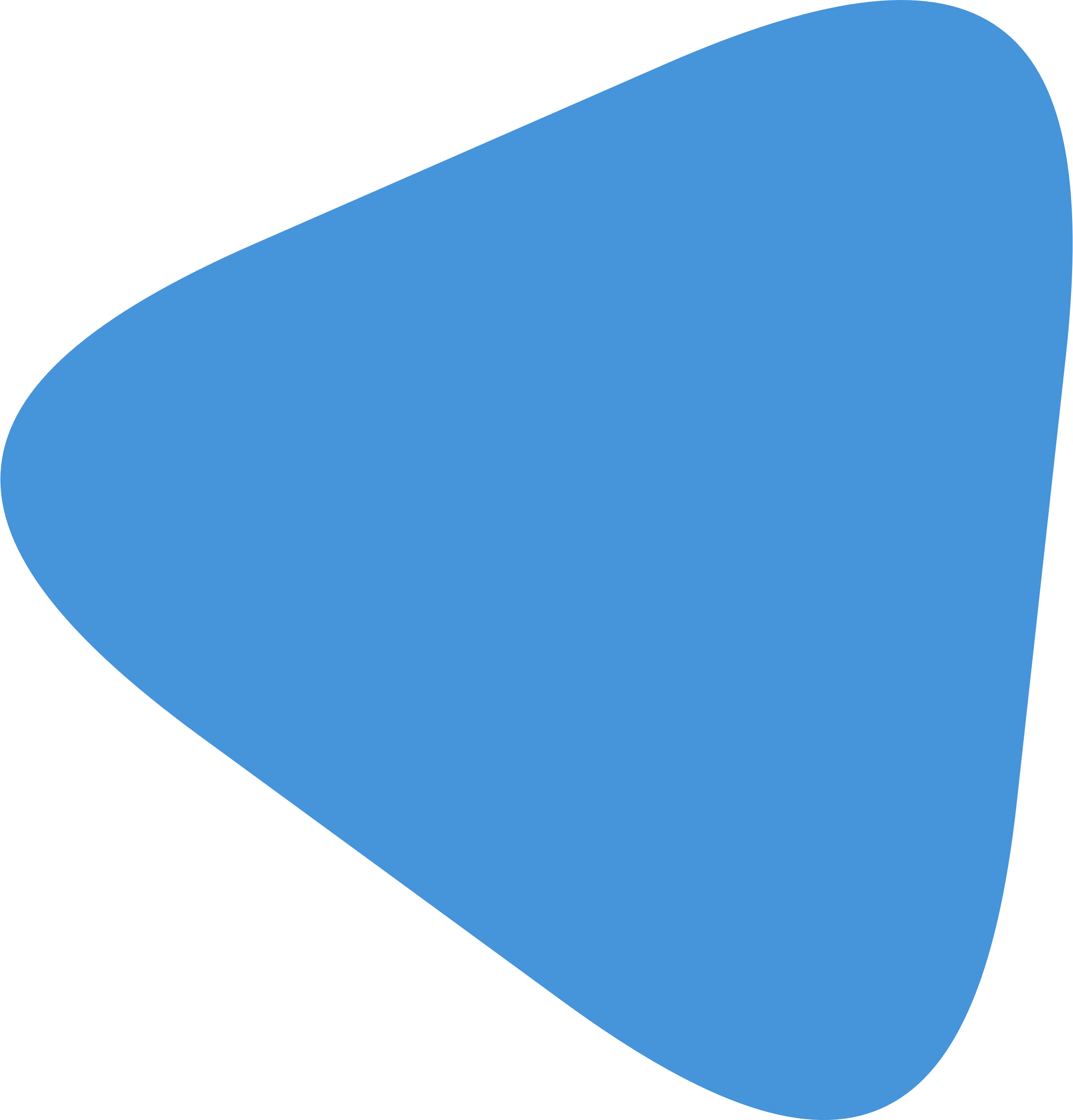 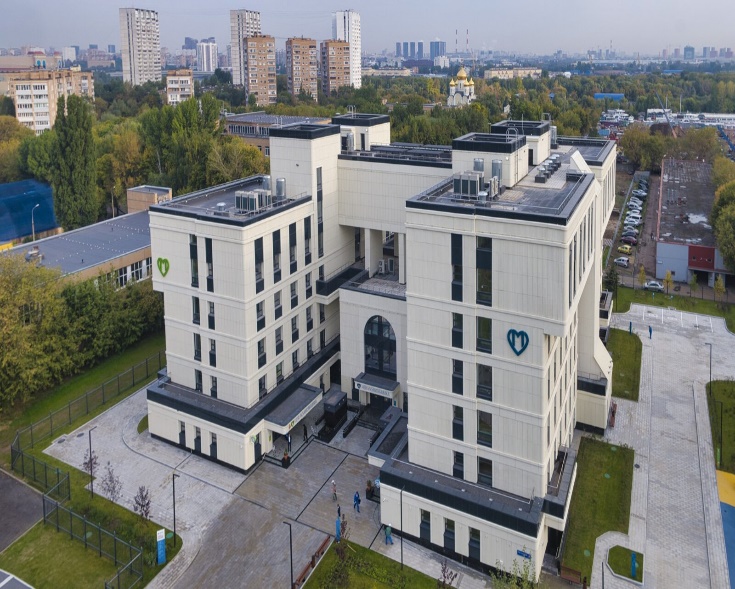 Численность населения
Капитальный ремонт
В Филиале №1 с апреля 2022г. проводится капитальный ремонт. Открытие филиала запланировано на  III квартал 2023г.
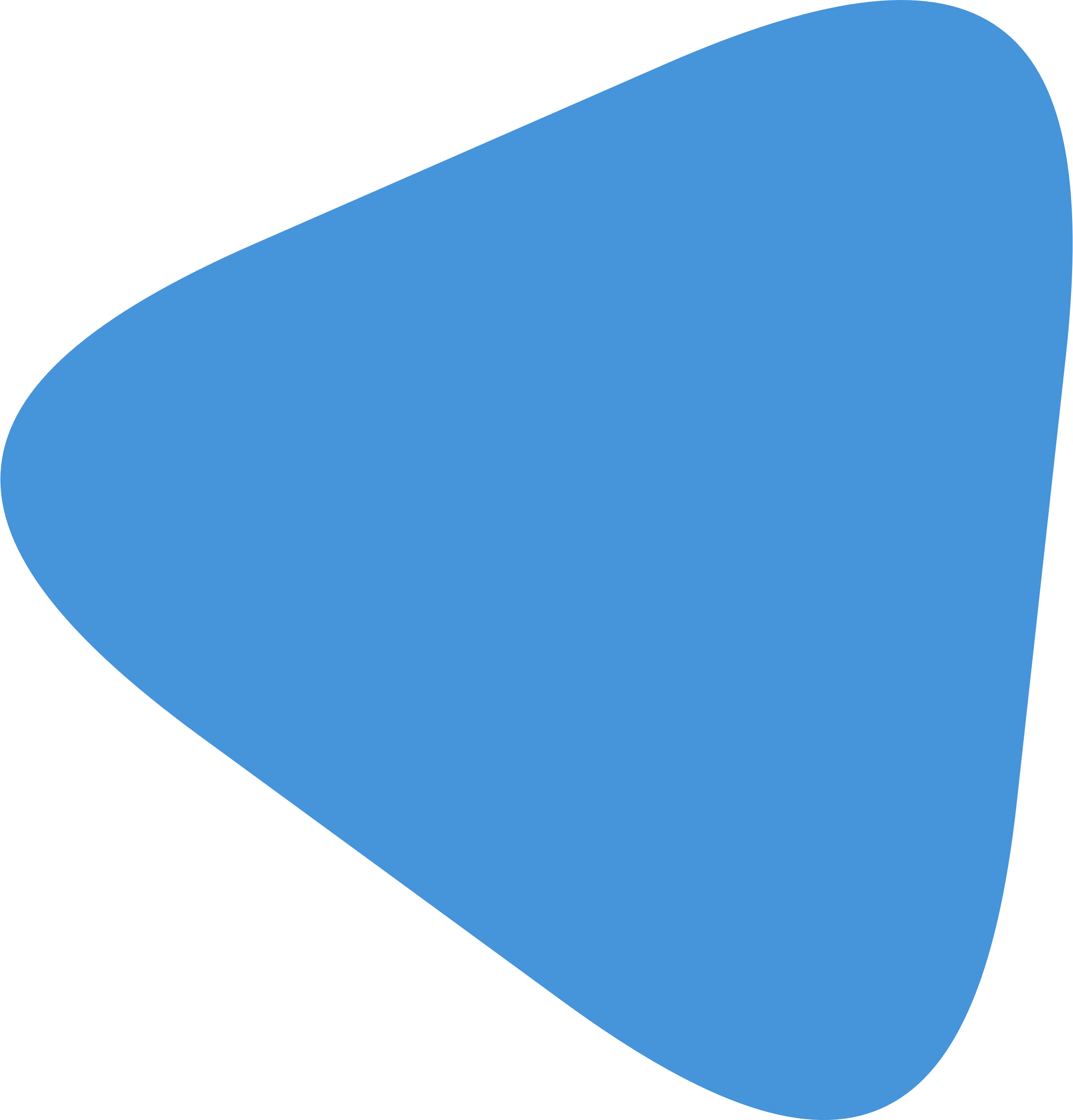 В Филиале №5 с июля 2022г. проводится капитальный ремонт. Открытие филиала запланировано на  III-IV квартал 2023г.
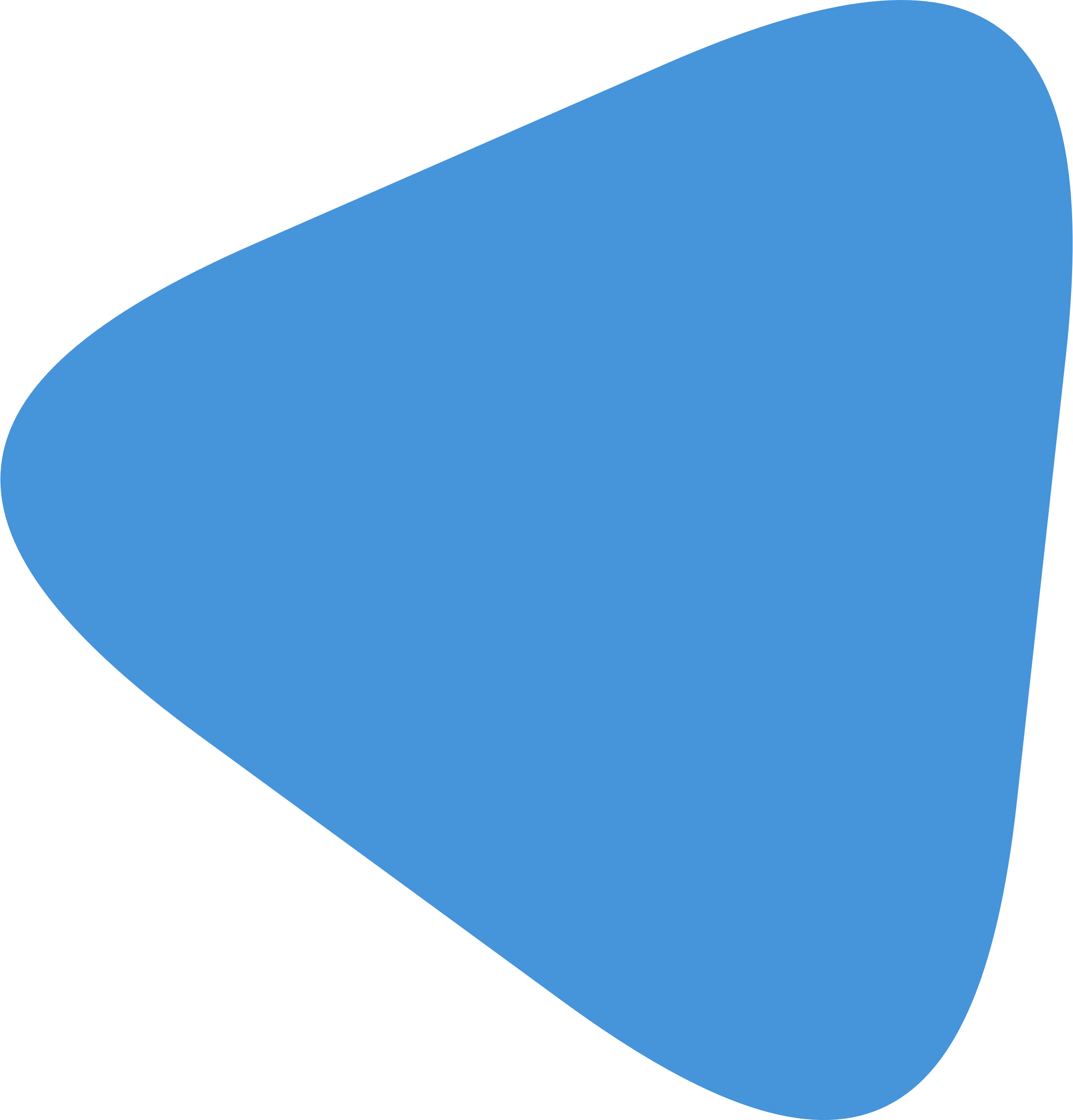 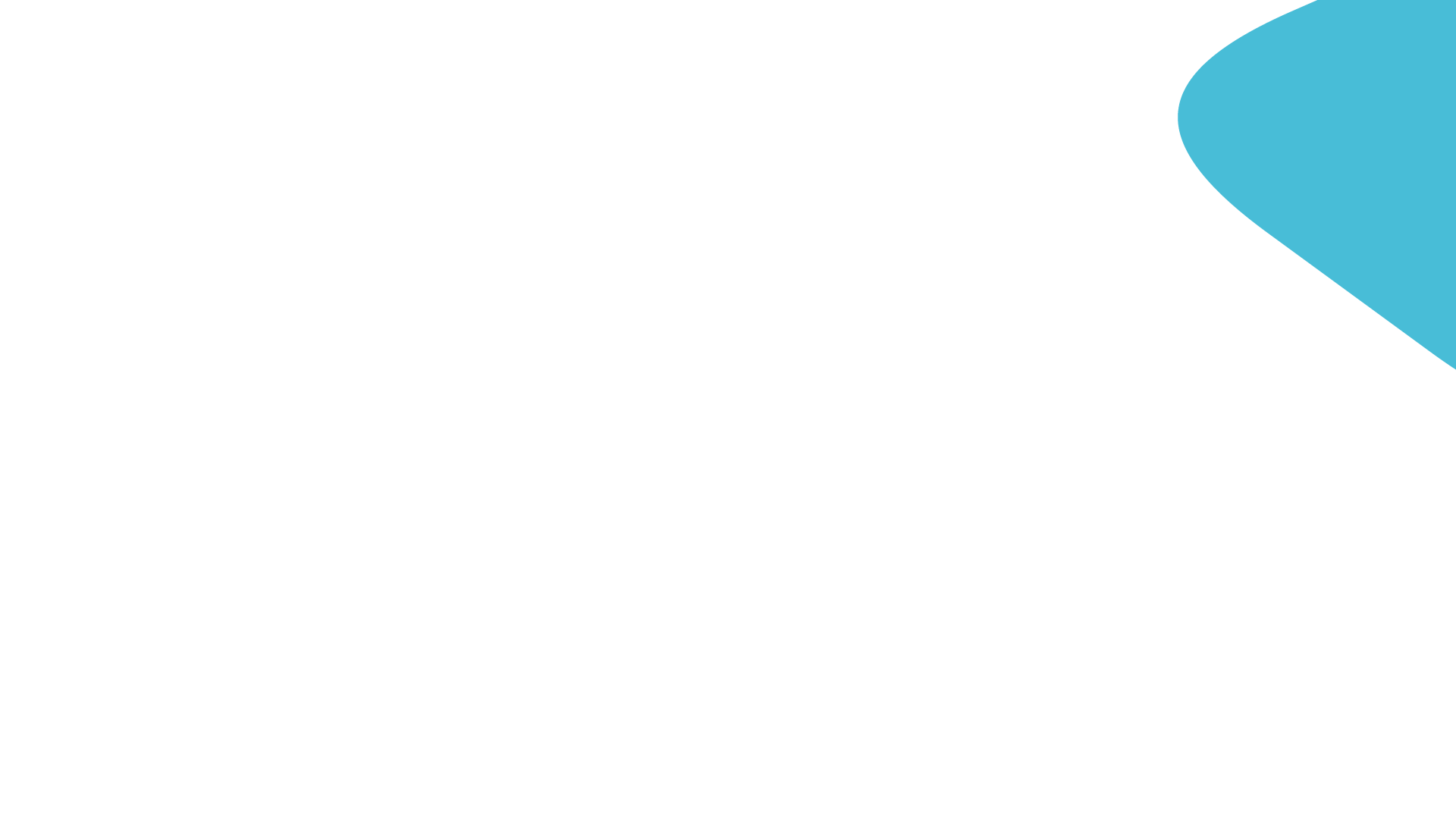 1.1 Строительство и капитальный ремонт
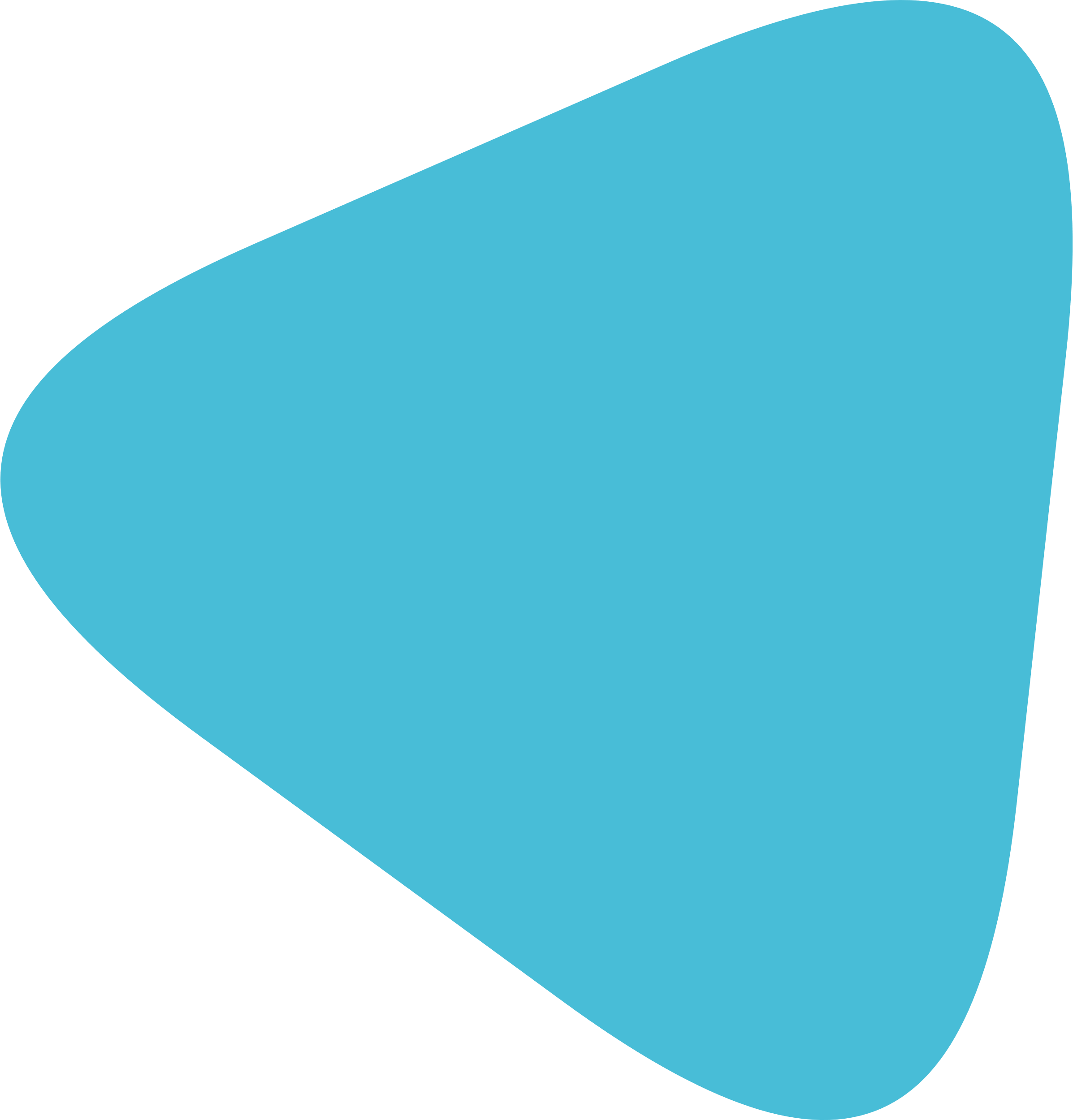 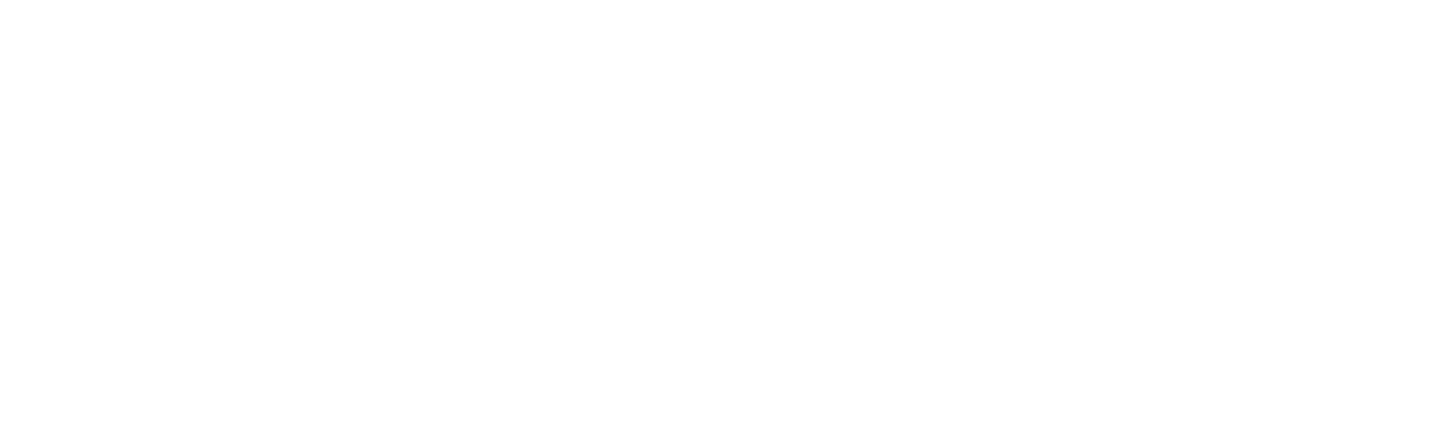 Капитальный ремонт поликлиник
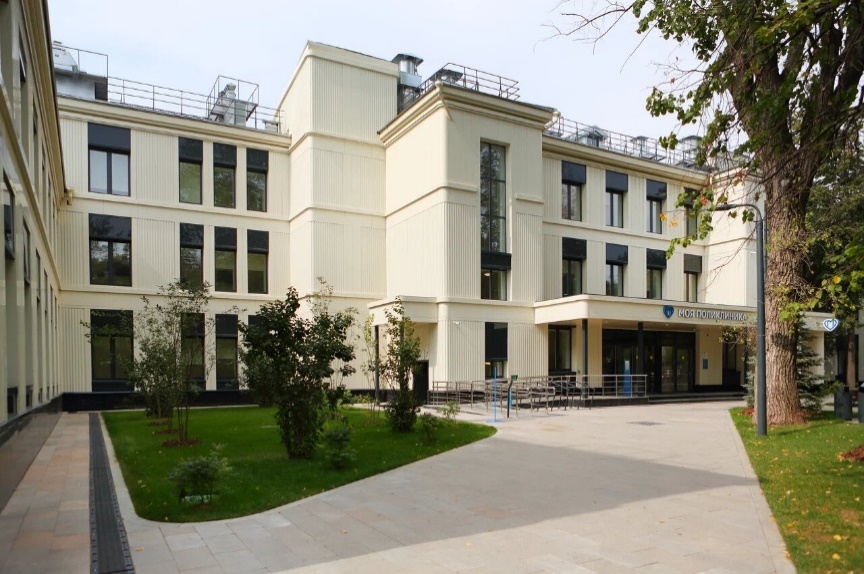 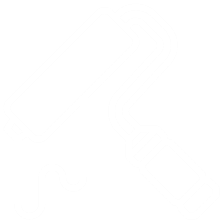 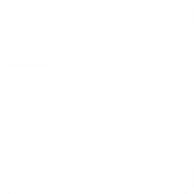 !
Самый масштабный проект за всю историю московского здравоохранения
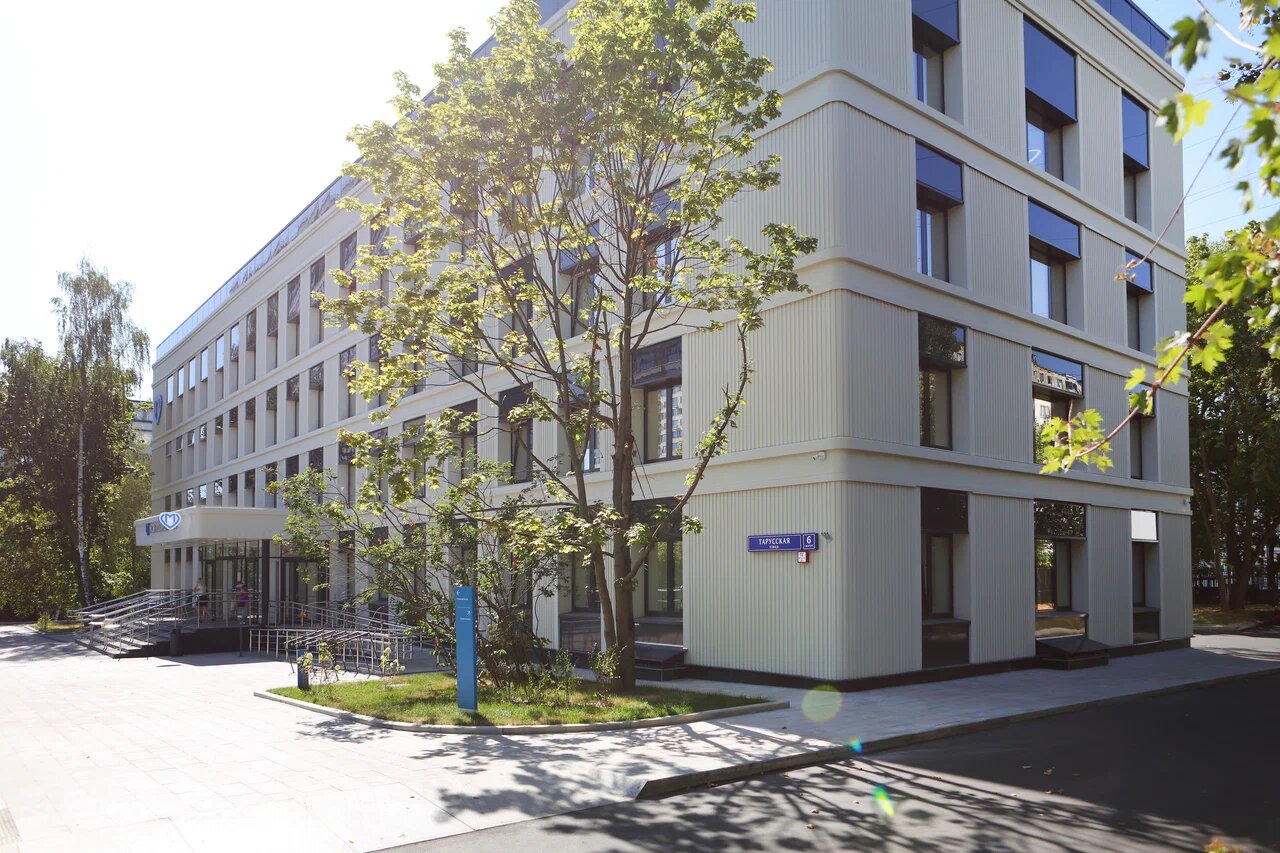 201
70
120
>
>
поликлиник – активный ремонт
здание поликлиник
зданий отремонтированы и принимают пациентов
Важный пункт модернизации поликлиник - обновление оборудования
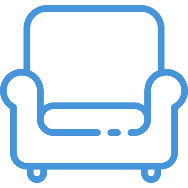 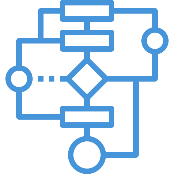 Строительство новых поликлиник
32
Новые подходы для получения качественной медпомощи:
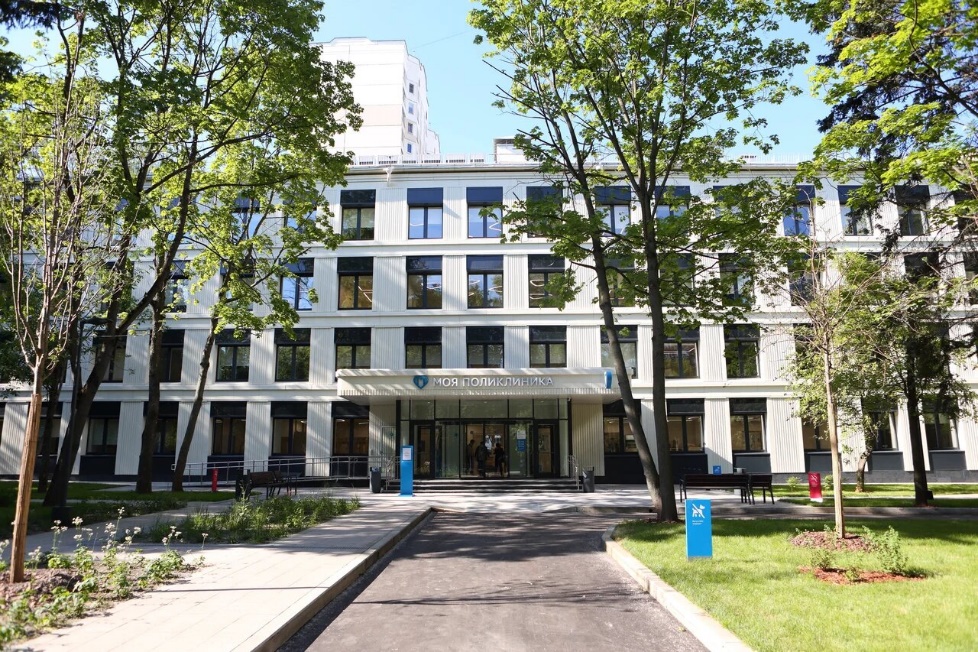 комфортные условия
цифровые сервисы и новые алгоритмы
новые поликлиники до конца 2024 г.
Современное цифровое оборудование мирового уровня
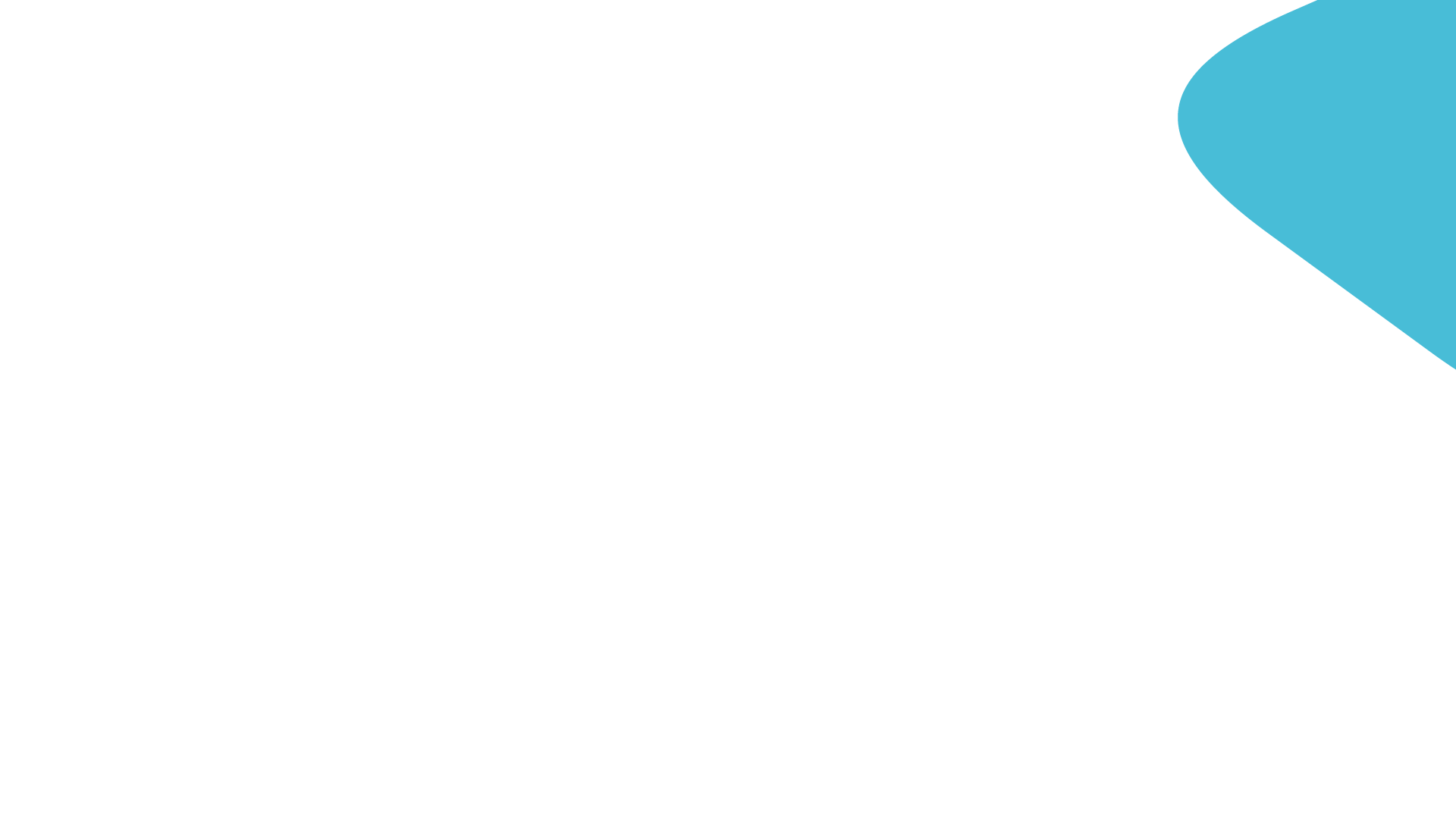 2. Деятельность учреждения
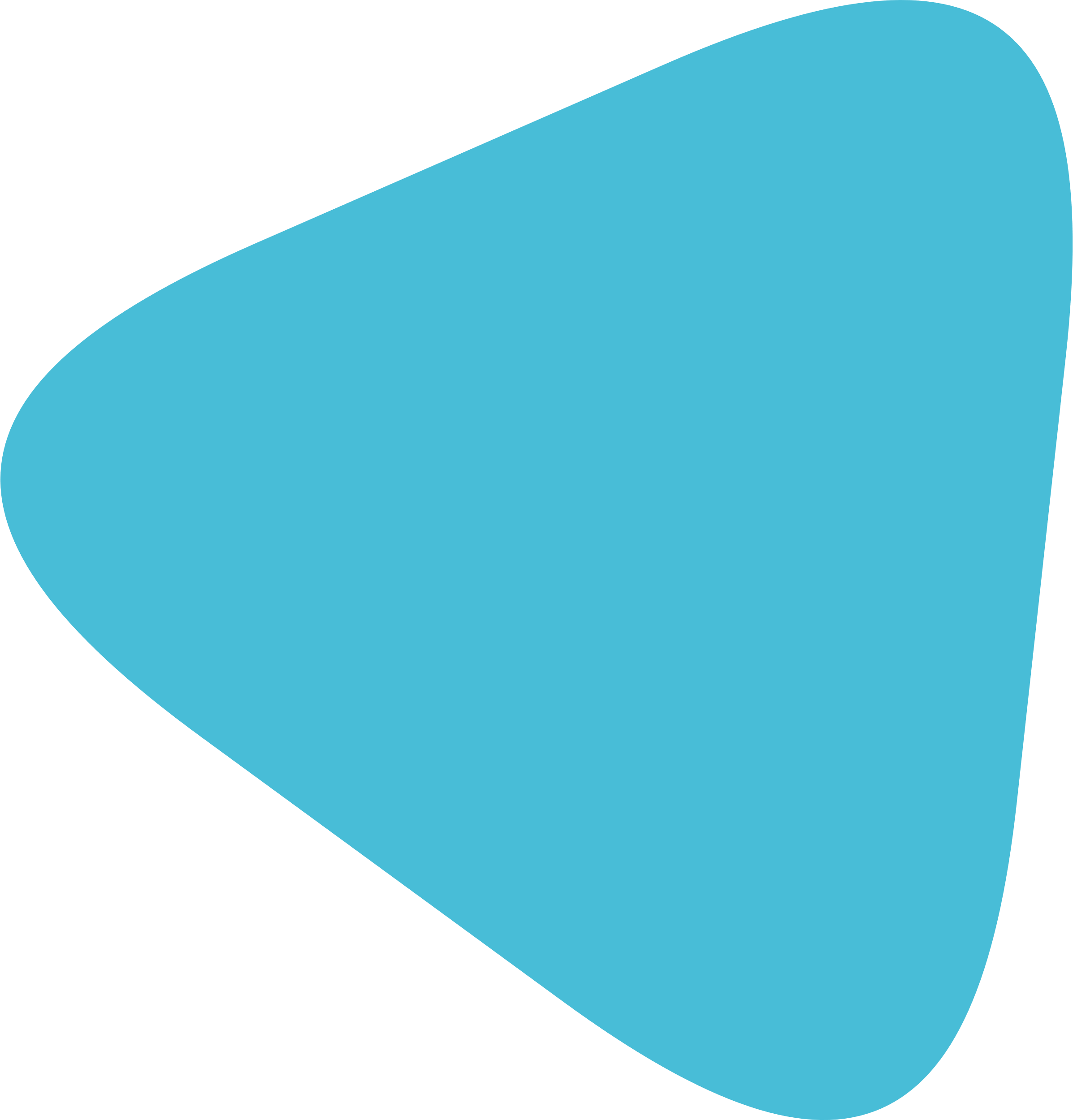 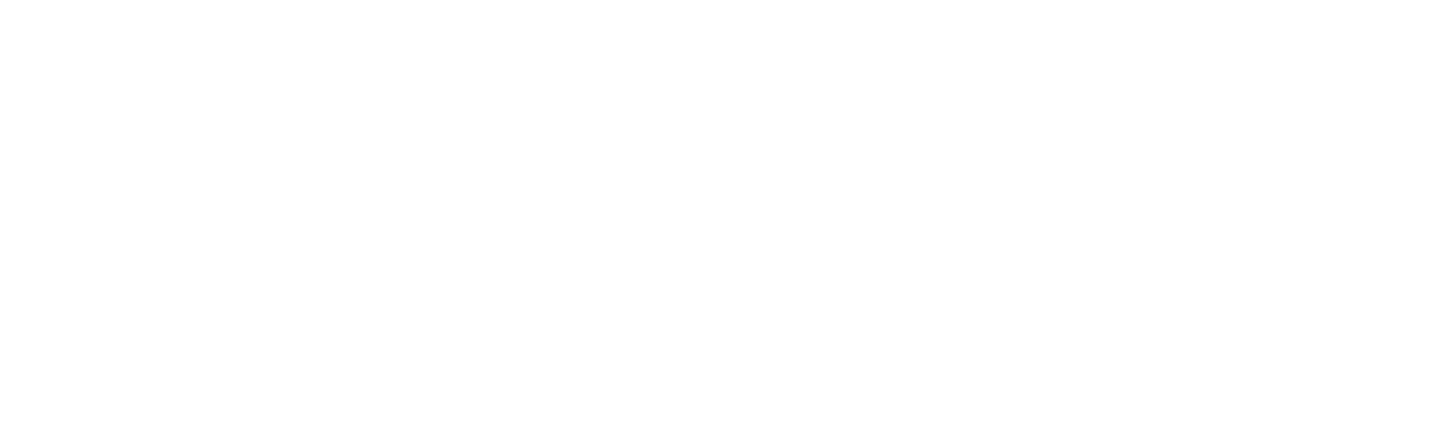 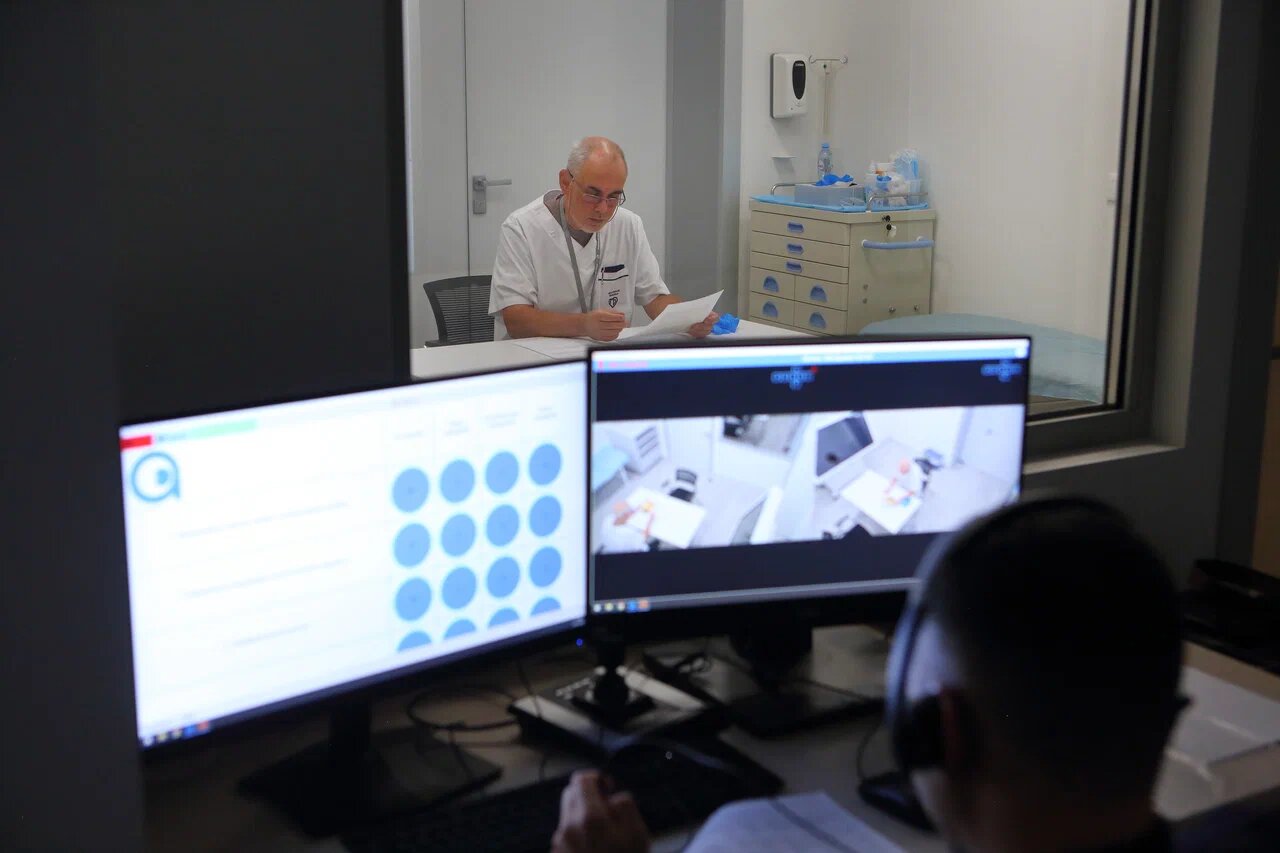 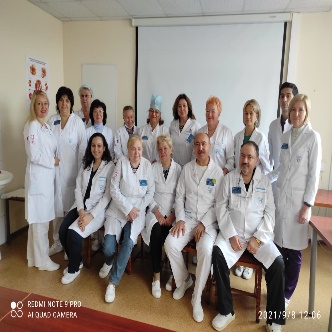 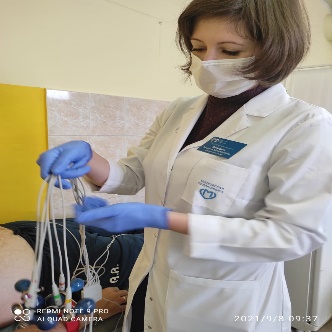 Работа врачей
поликлиники
Врачи-специалисты
Штат 
учреждения
Уменьшение занятых штатных должностей связано со стабилизацией эпидемиологической ситуацией и выводом ставок из временного штатного расписания.
Аллерголог-иммунолог 
Гастроэнтеролог           
Инфекционист              
Кардиолог                    
Невролог                      
Оториноларинголог      
Офтальмолог                
Уролог                          
Травматолог-ортопед   
Хирург                         
Эндокринолог
1
1
2
5
7
5
8
4
1
5
6
195,5
193,5
Ставок СМП     на 2022г.
Ставок врачей на 2022г.
654
45
Всего ставок 
на 2022г.
Врачей -специалистов
2416
Хирургических операций
Всего сотрудников 543 человека
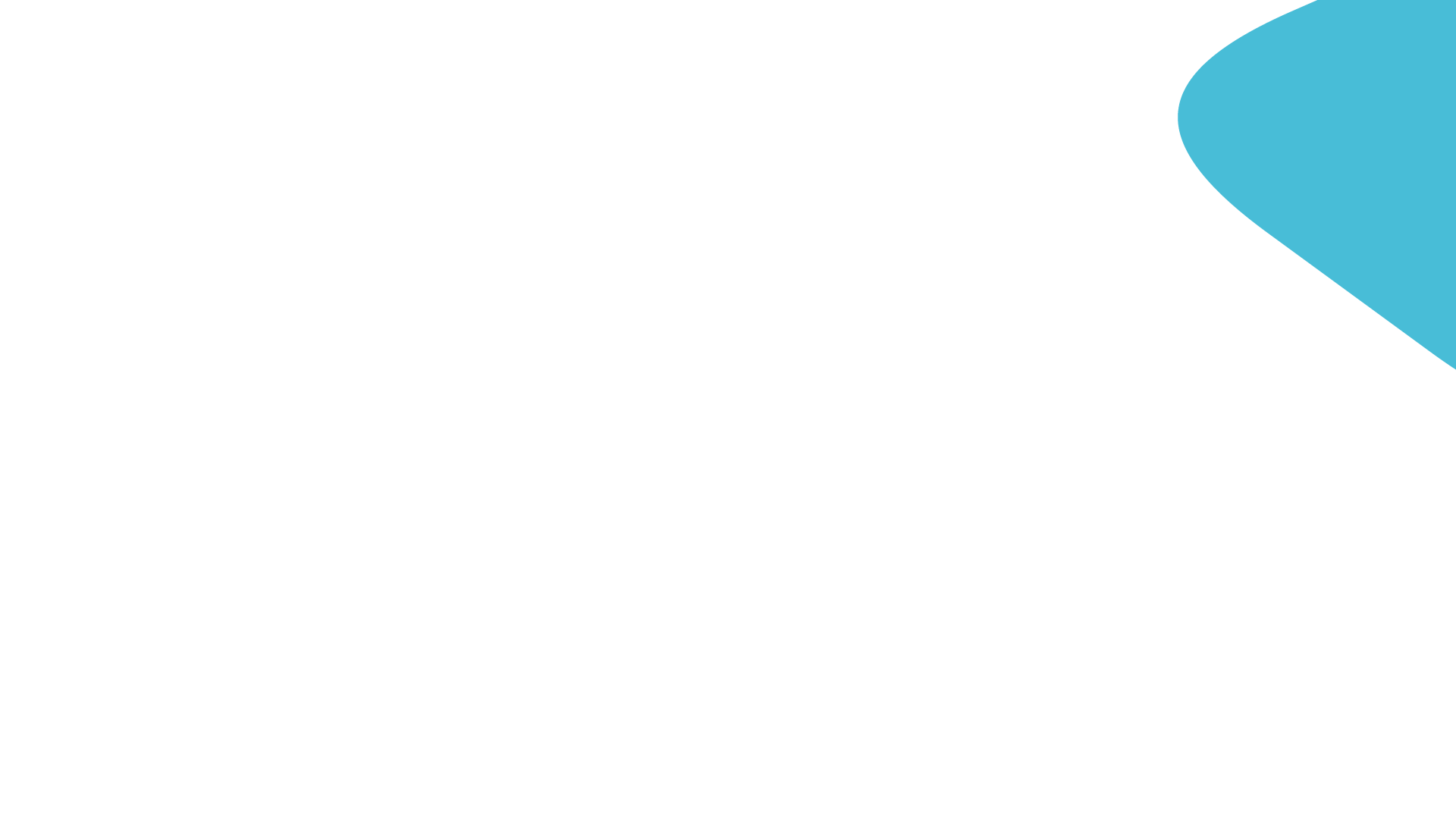 3. Профилактическая работа. ДН.
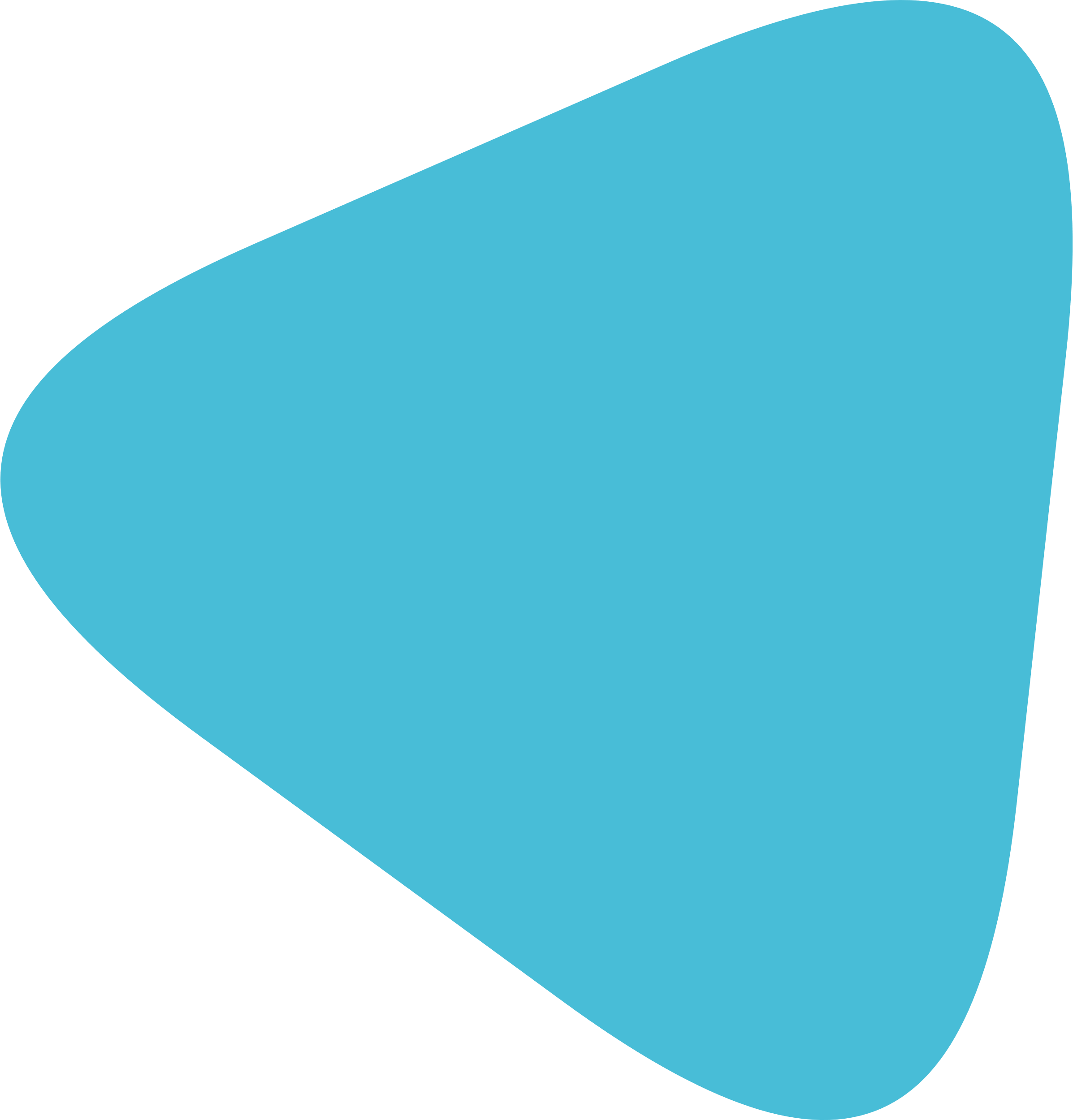 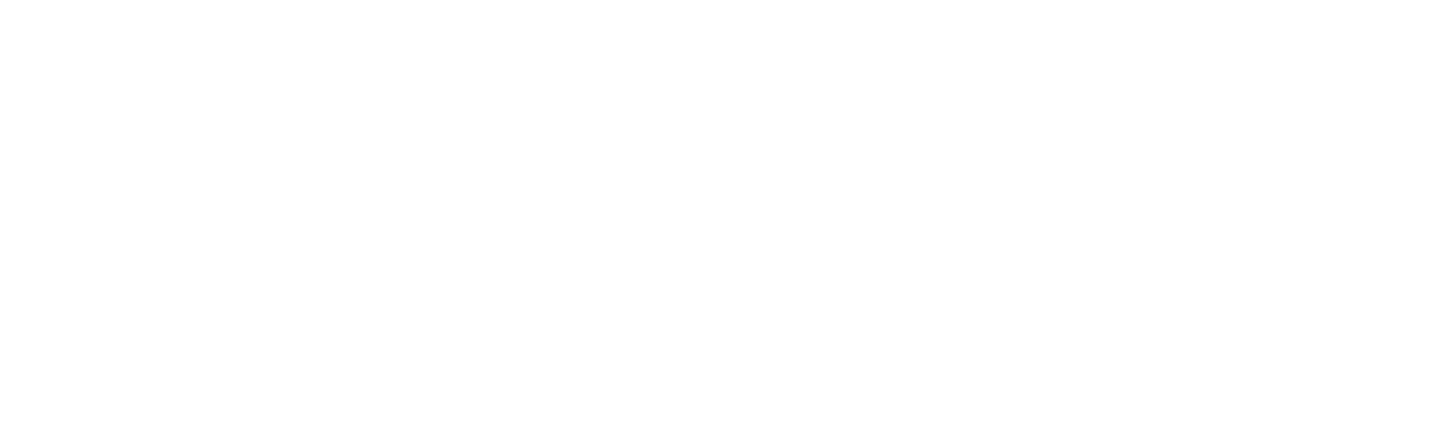 В связи со снижением заболеваемости новой коронавирусной инфекцией, начата активная работа по возобновлению деятельности отделения медицинской профилактики.
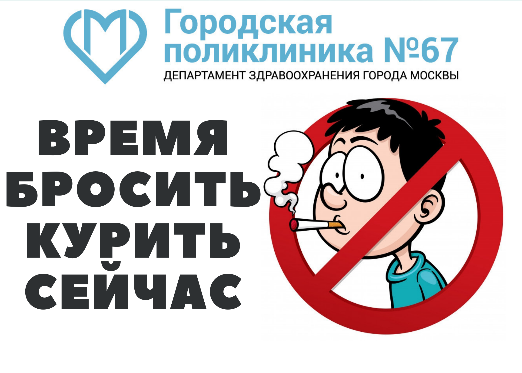 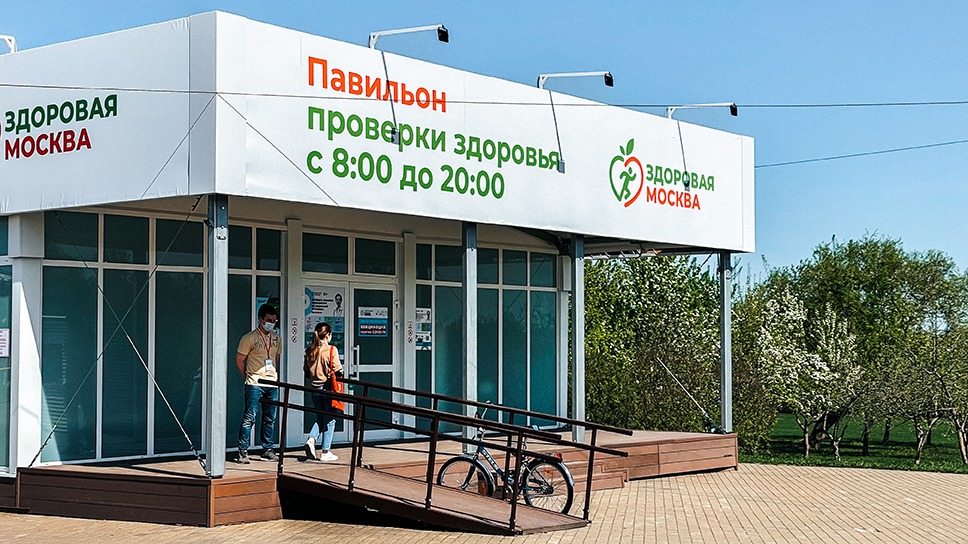 Человек осмотрено в порядке проведения диспансеризации  и профилактических осмотров взрослого населения в 2022 году
36020
Маломобильных пациентов вакцинированы на дому от коронавирусной, пневмококковой инфекции, гриппа
1872
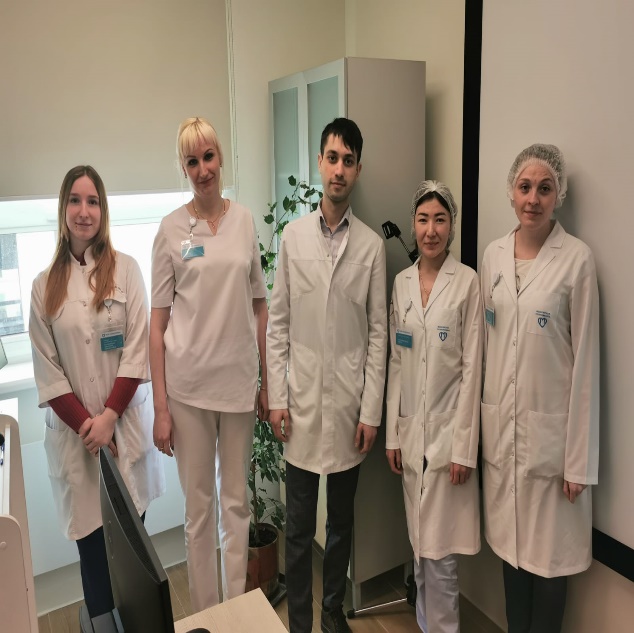 Участника ВОВ, в том числе инвалиды ВОВ состоят под диспансерным наблюдением. Ветеранам проведена индивидуальная оценка состояния здоровья, разработаны индивидуальные программы наблюдения.
23
Профилактических прививок выполнено за 2022 г.
Пациентов приняли участие в профилактических мероприятиях: акциях, лекциях, днях открытых дверей, всемирных днях здоровья (соцсети)
>116 тыс.
> 2500
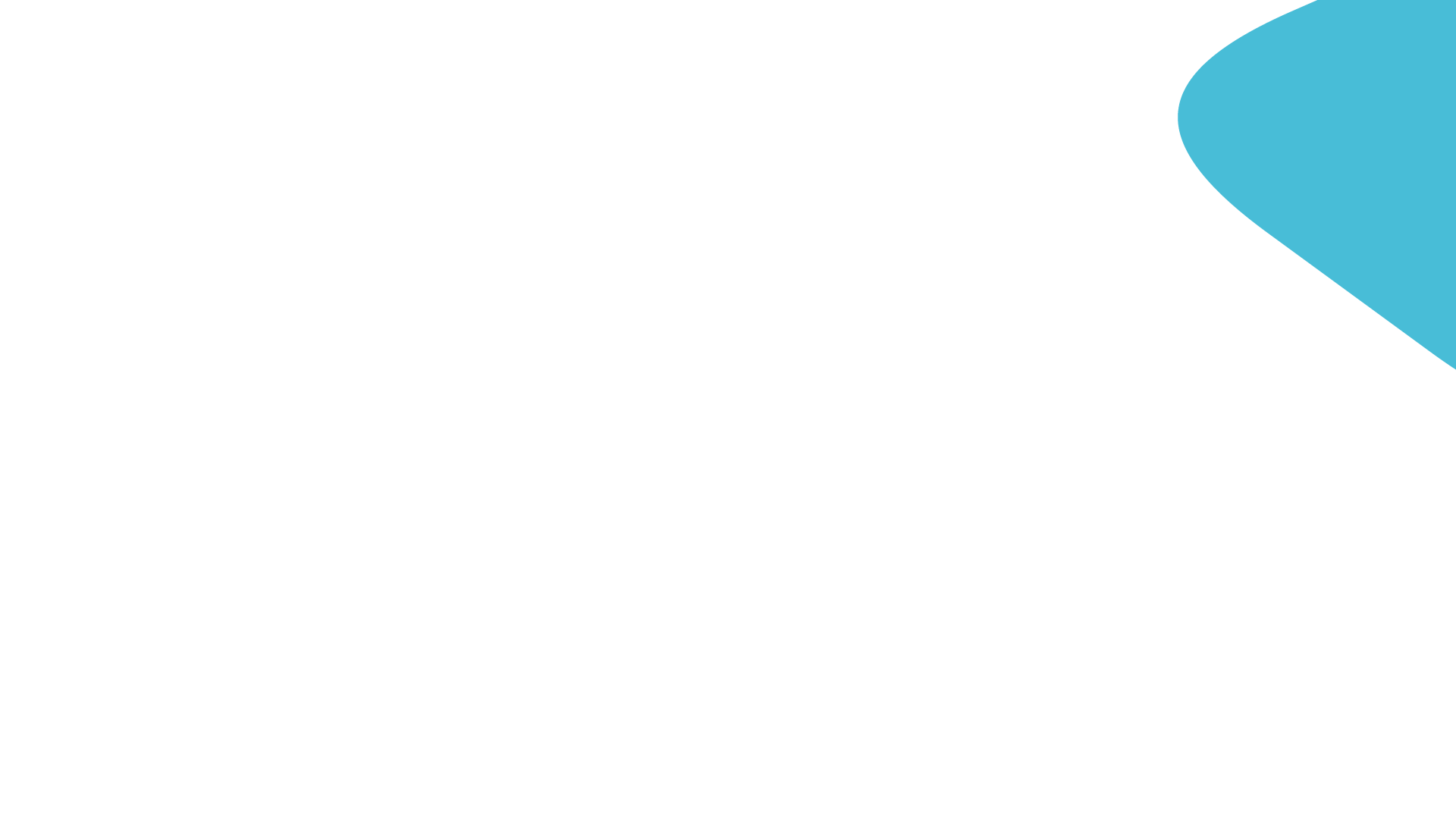 4. Показатели здоровья населения
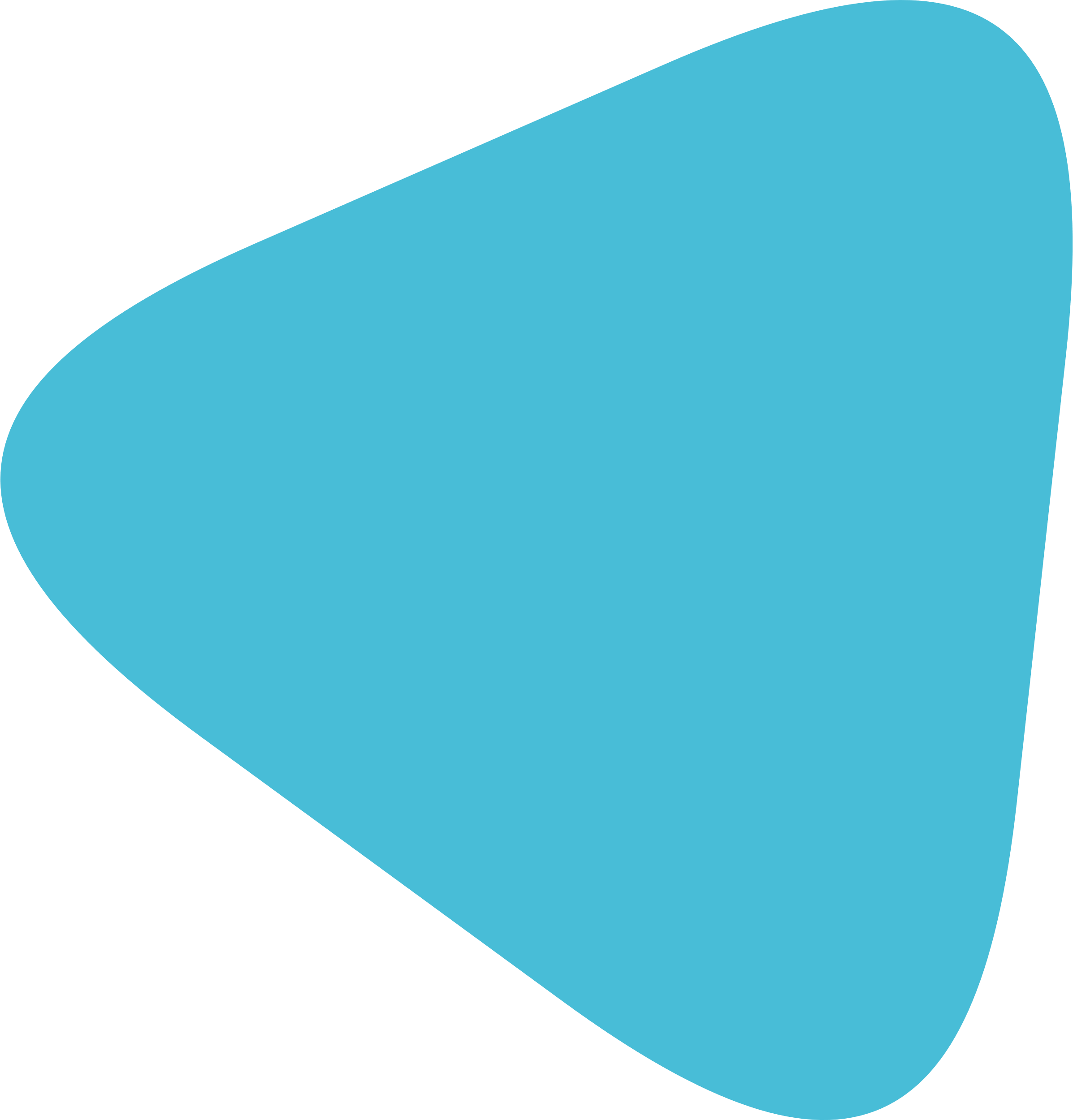 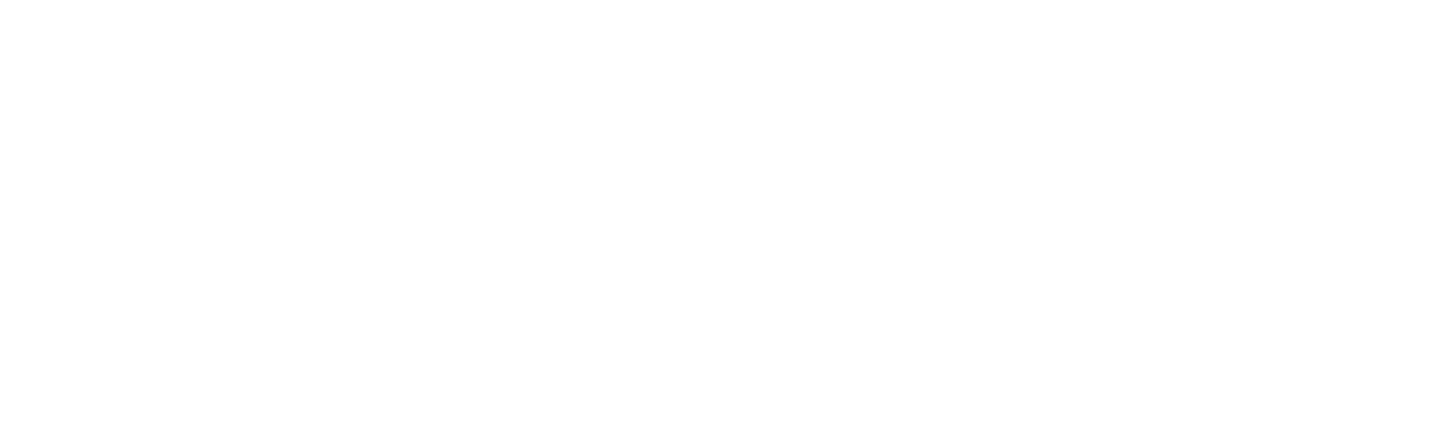 Всего выявлено заболеваний в 2022 году – 193.155
Рост числа зарегистрированных случаев в 2022 году на 25,9% ( с 153401 случая в 2021 году до 193155 случаев в 2022 году) связан c увеличением числа обращений населения по заболеваниям в 2022 году (отсроченные обращения в период пандемии), ростом заболевания респираторно-вирусными инфекциями в 2022 году за счет сокращения противоэпидемических мер, которые были направлены на снижение заболеваемости новой коронавирусной инфекцией, ростом числа проведенных диспансеризаций и профилактических осмотров населения, при которых регистрировались ранее выявленные заболевания, по поводу которых пациенты не обращались 2 и более лет.
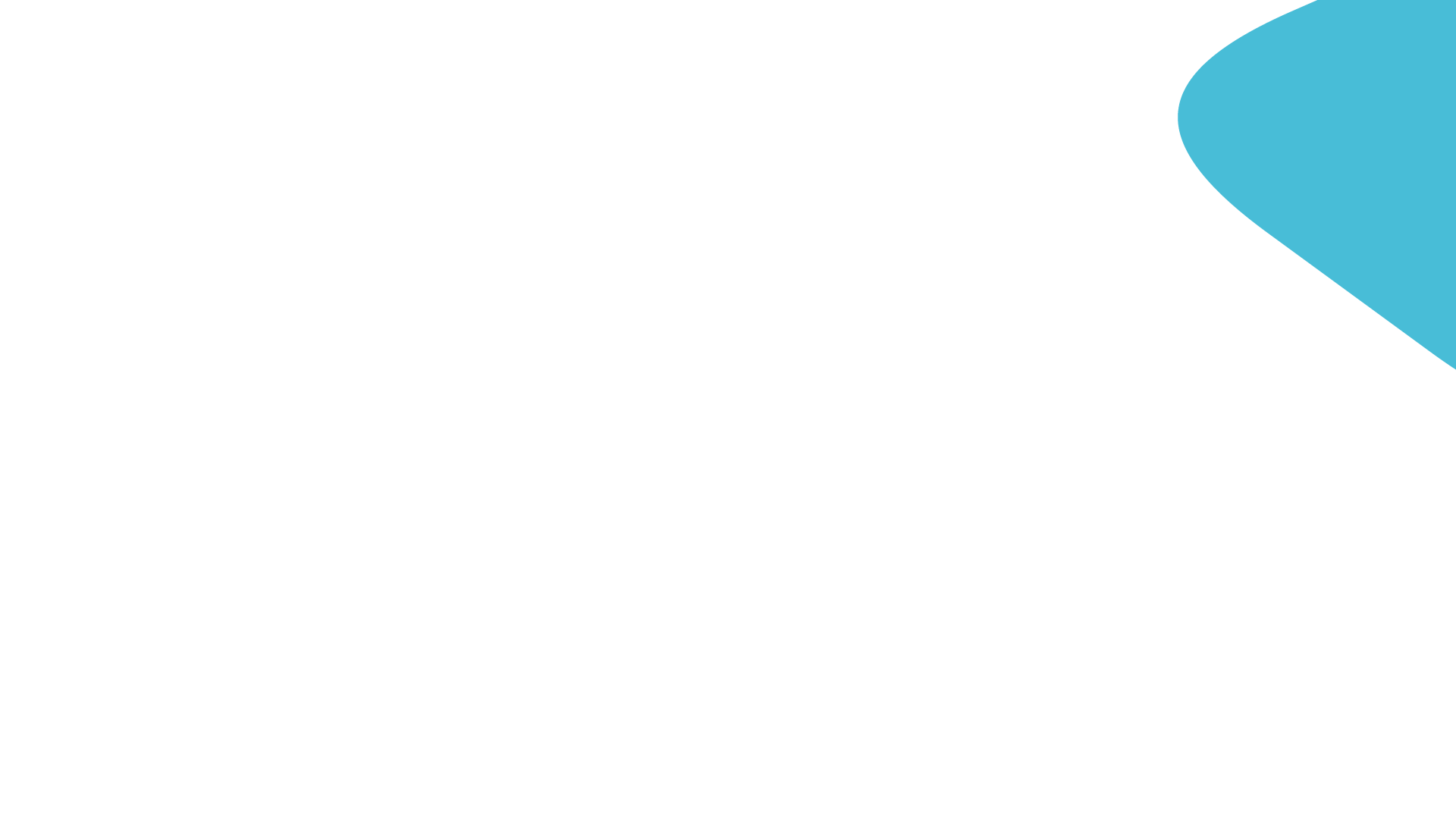 5. Работа в период эпидемии COVID-19
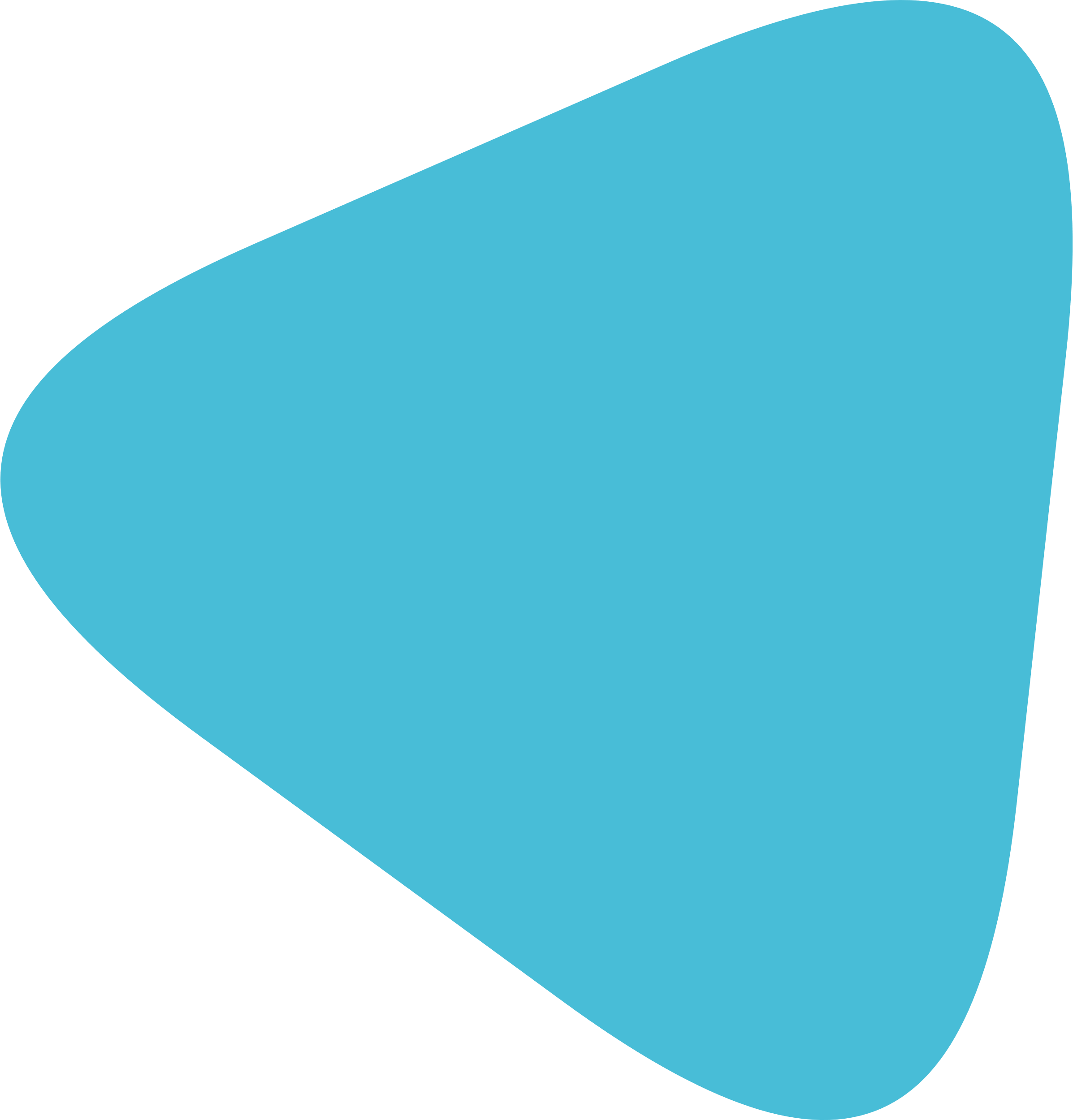 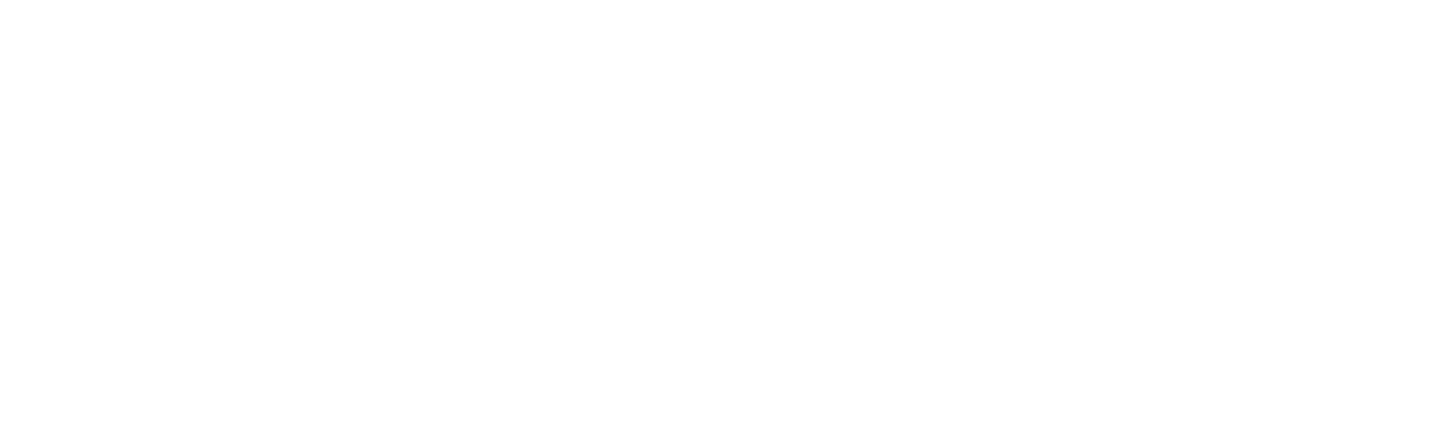 Аудиоконтроль
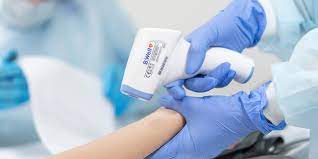 В рамках динамического наблюдения для пациентов с ОРВИ, новой коронавирусной инфекцией, пневмонией, проходящих лечение на дому, организован центр телемедицинской помощи (аудиоконтроль), в котором приняли участие от 5 до 18 сотрудников единовременно, осуществляя иногда более 700 звонков в день. За 2022 год проведено 21370 телефонных консультаций пациентов.
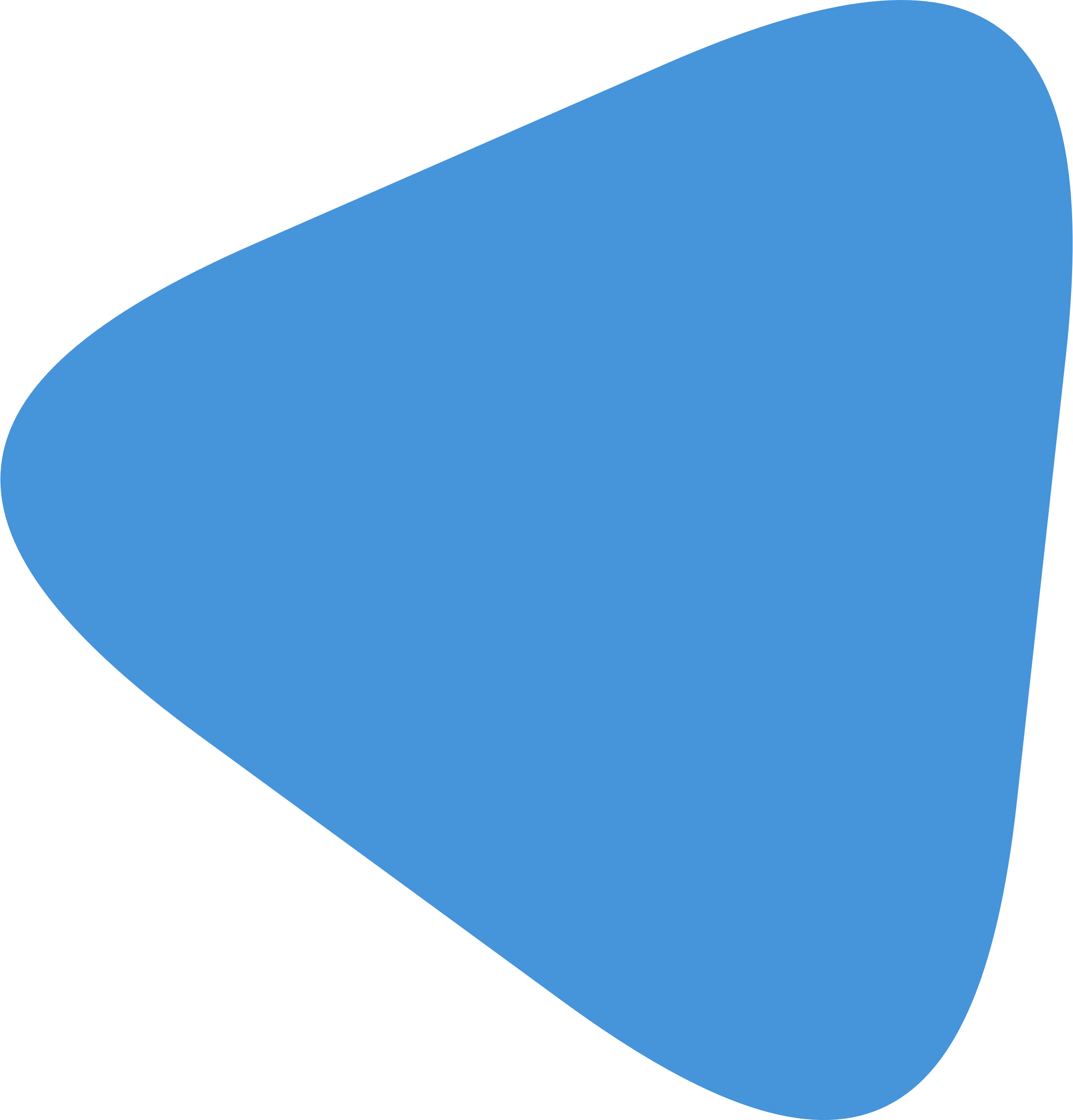 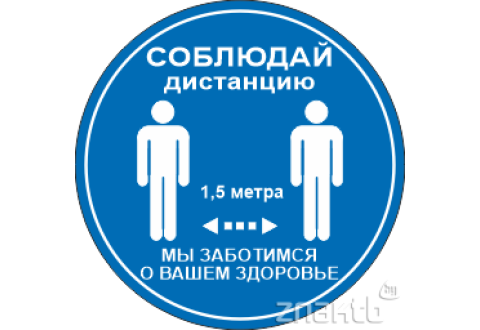 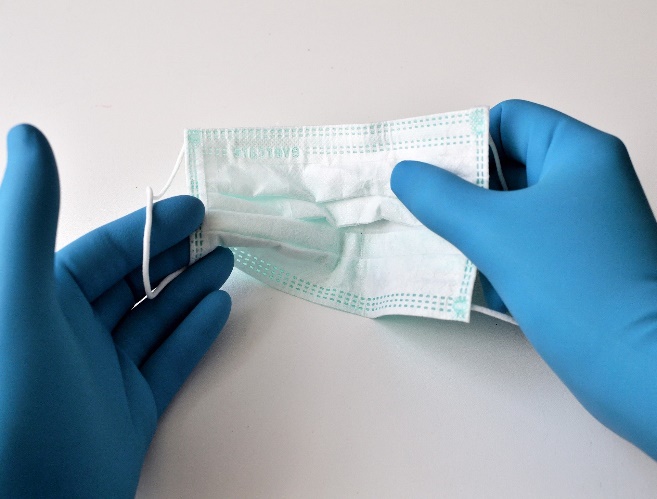 ПЦР-диагностика
Проведено исследований ПЦР в 2022 году  – 47452 (с нарастающим итогом с 2020 года – 203486). Кроме того, выполнено 90060 экспресс-исследований на антиген SARS-CoV-2 (COVID-19) (экспресс-тесты), из них 16453 в пунктах мобильного тестирования.
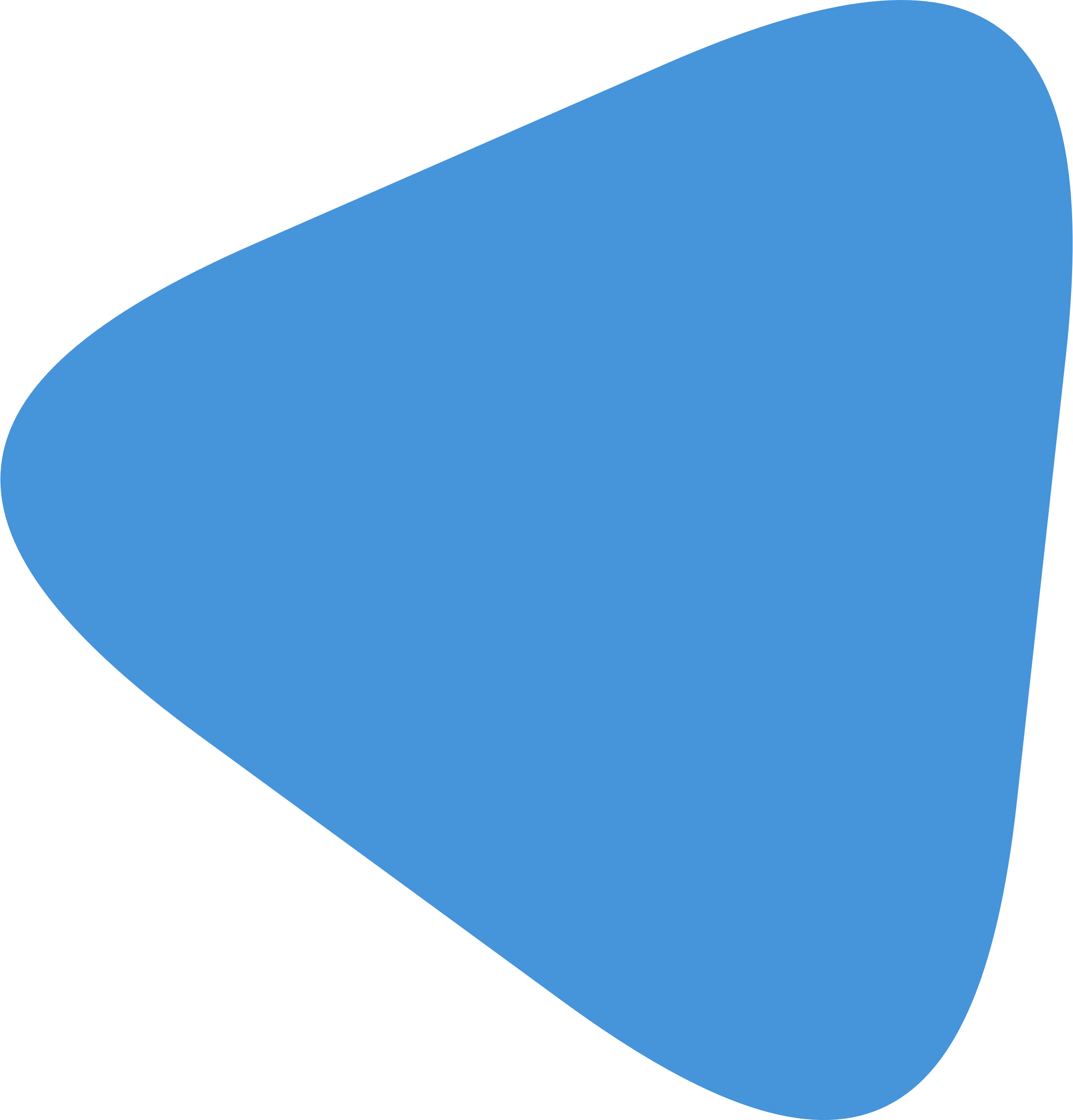 Доставка и выдача ЛП
Вызовы на дом
В 2022 году лекарственные препараты доставлены на дом 4037  маломобильным гражданам, пациентам с хроническими заболеваниями.
Общее число выездов бригад за 2022 год составило – 17142 
В связи со снижением заболеваемости новой коронавирусной инфекцией количество обслуженных вызовов врачами ОМПВНД уменьшилась по сравнению с 2021 годом на 47,8 %
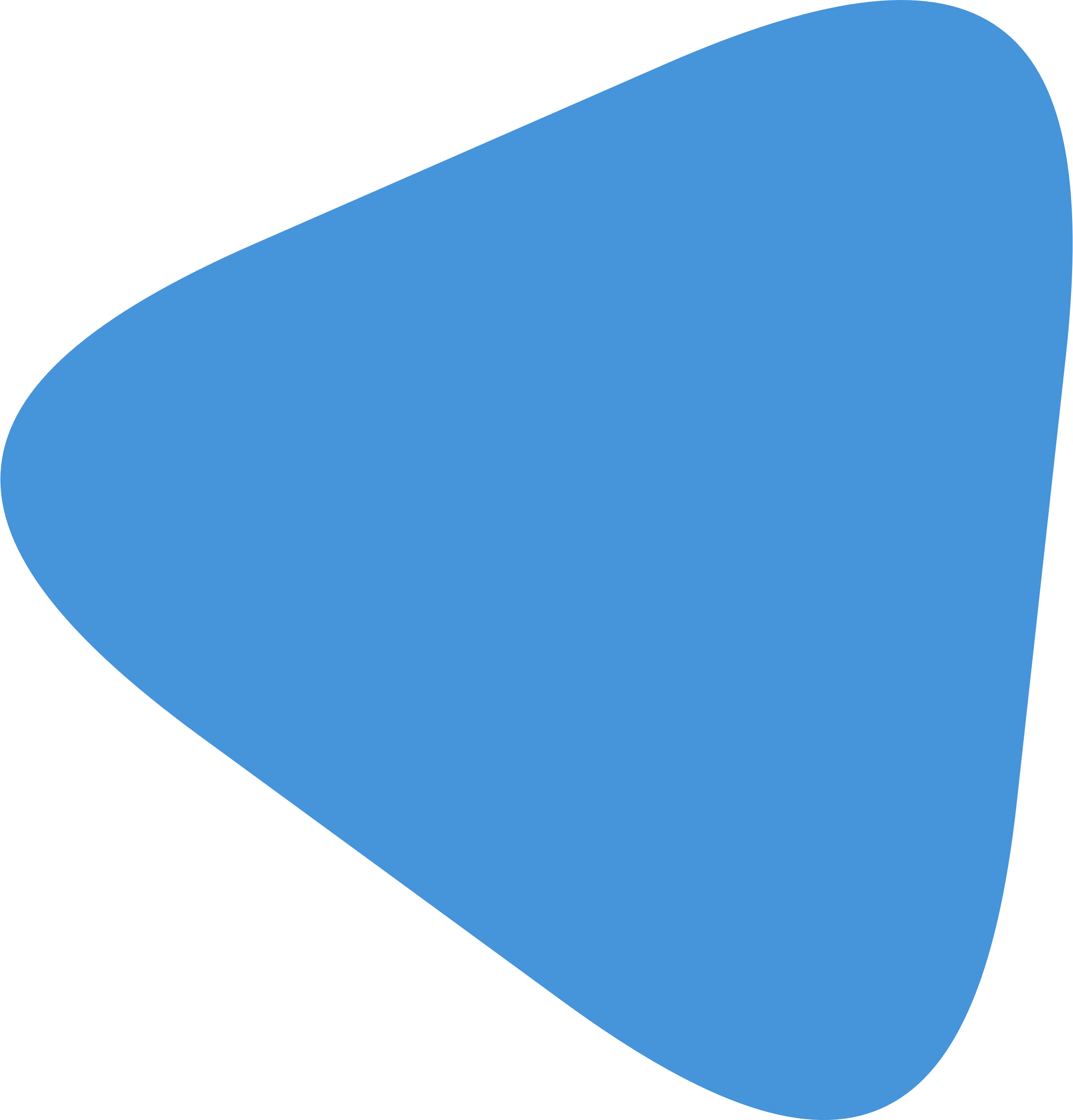 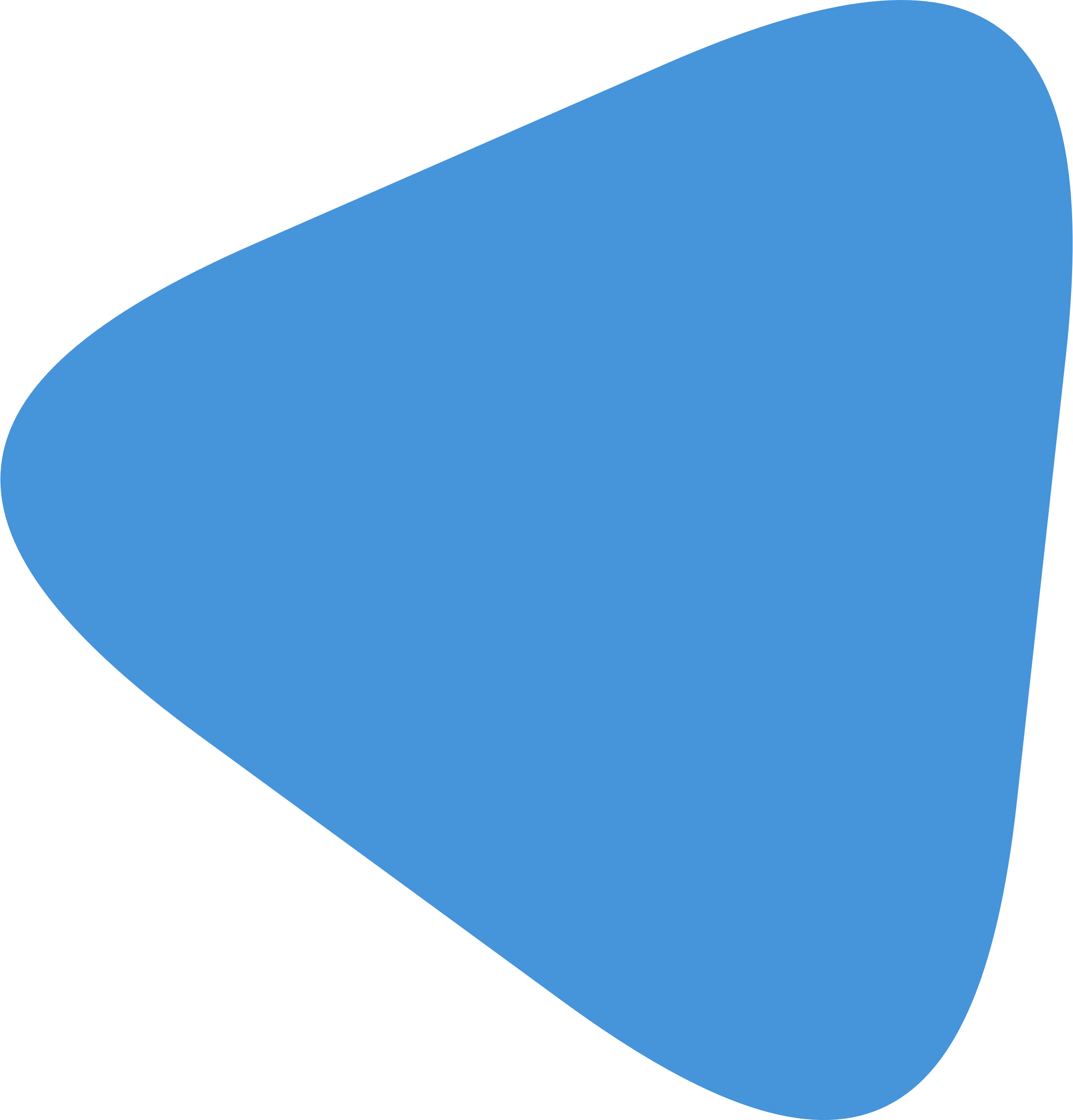 В 2022 году 36684 больным с ОРВИ и коронавирусной инфекцией выдано более 80000 упаковок лекарственных препаратов: антибиотики, противовирусные,
жаропонижающие, влияющие на свертываемость крови
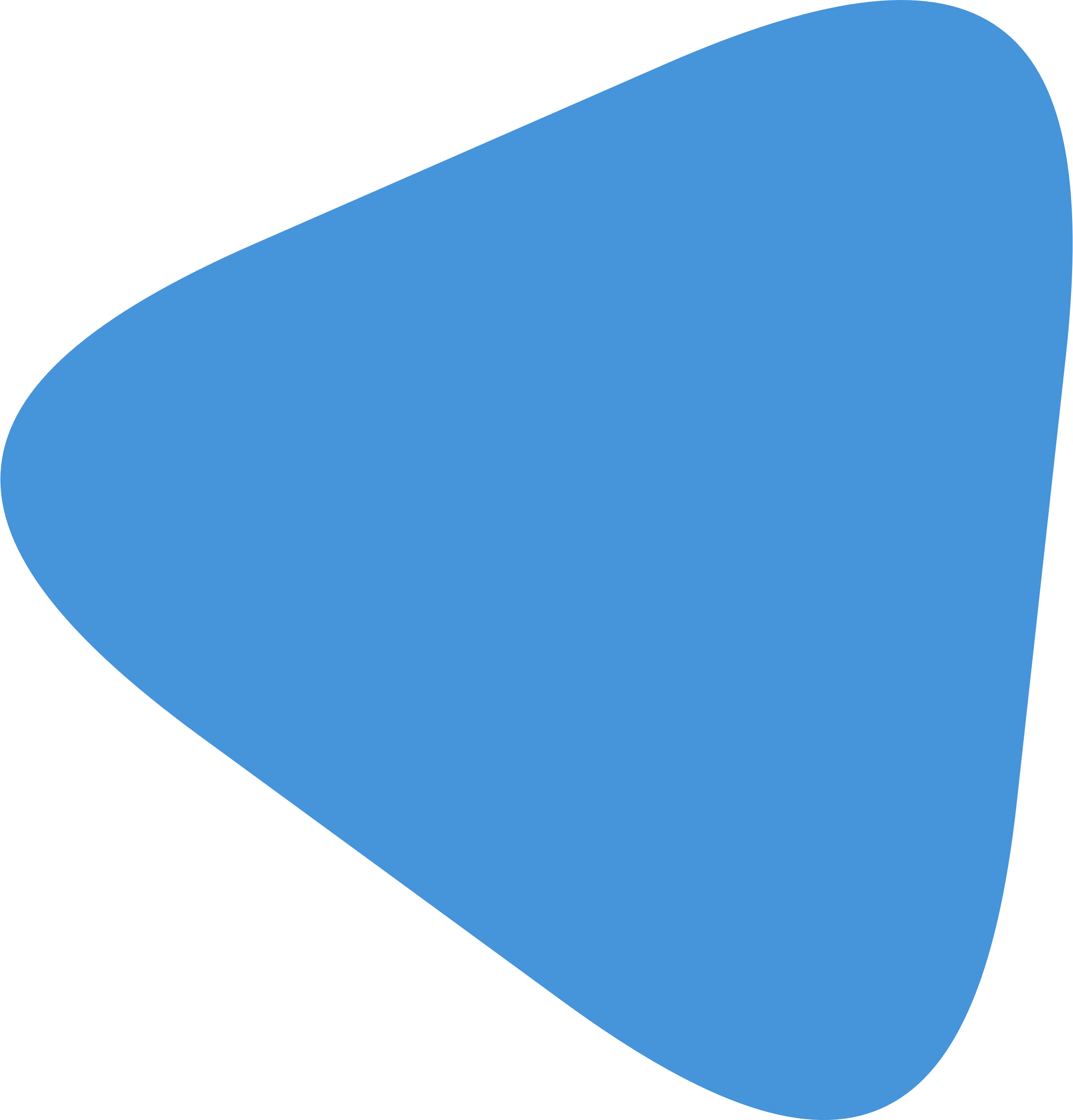 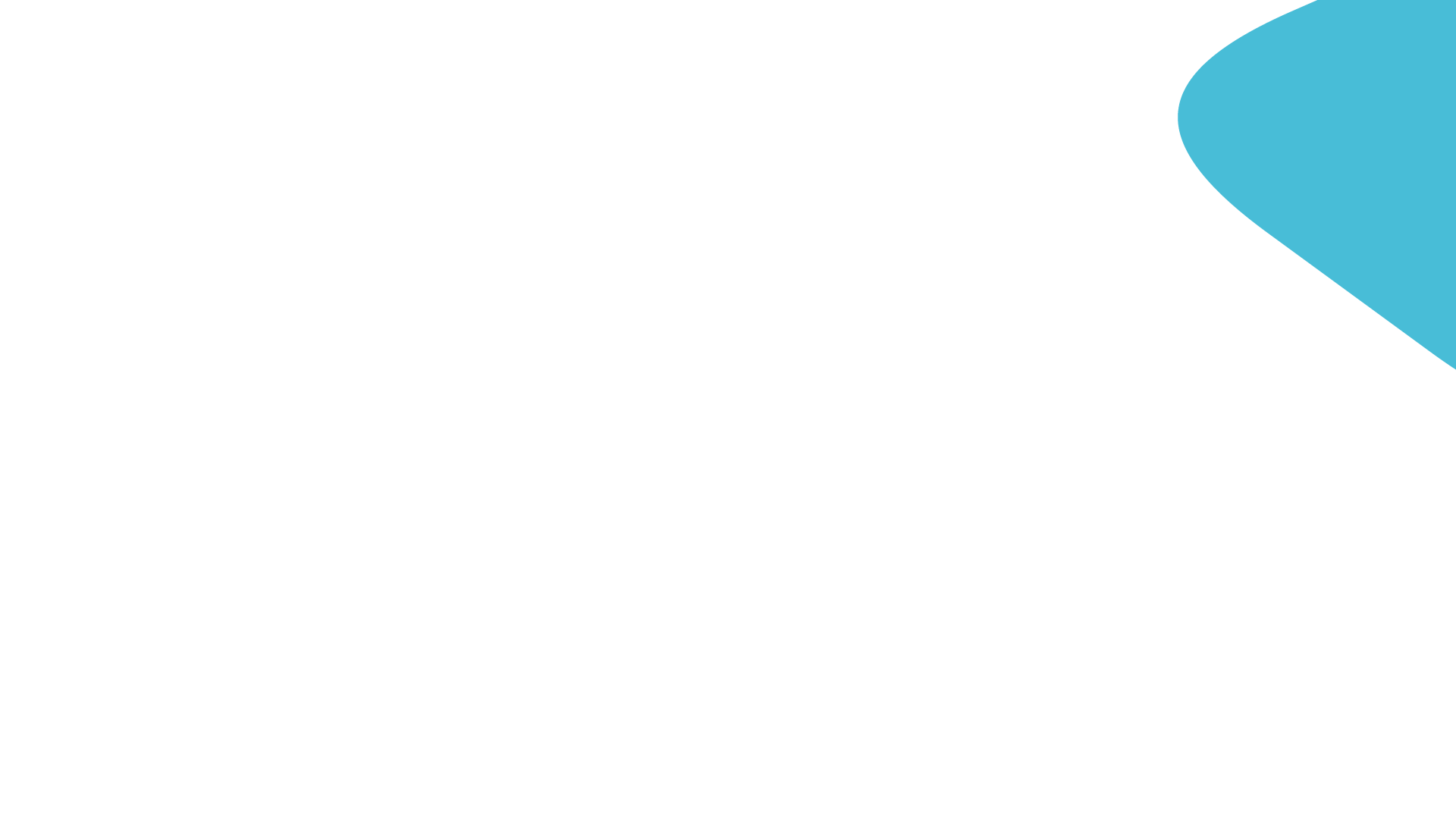 6. Льготное лекарственное обеспечение
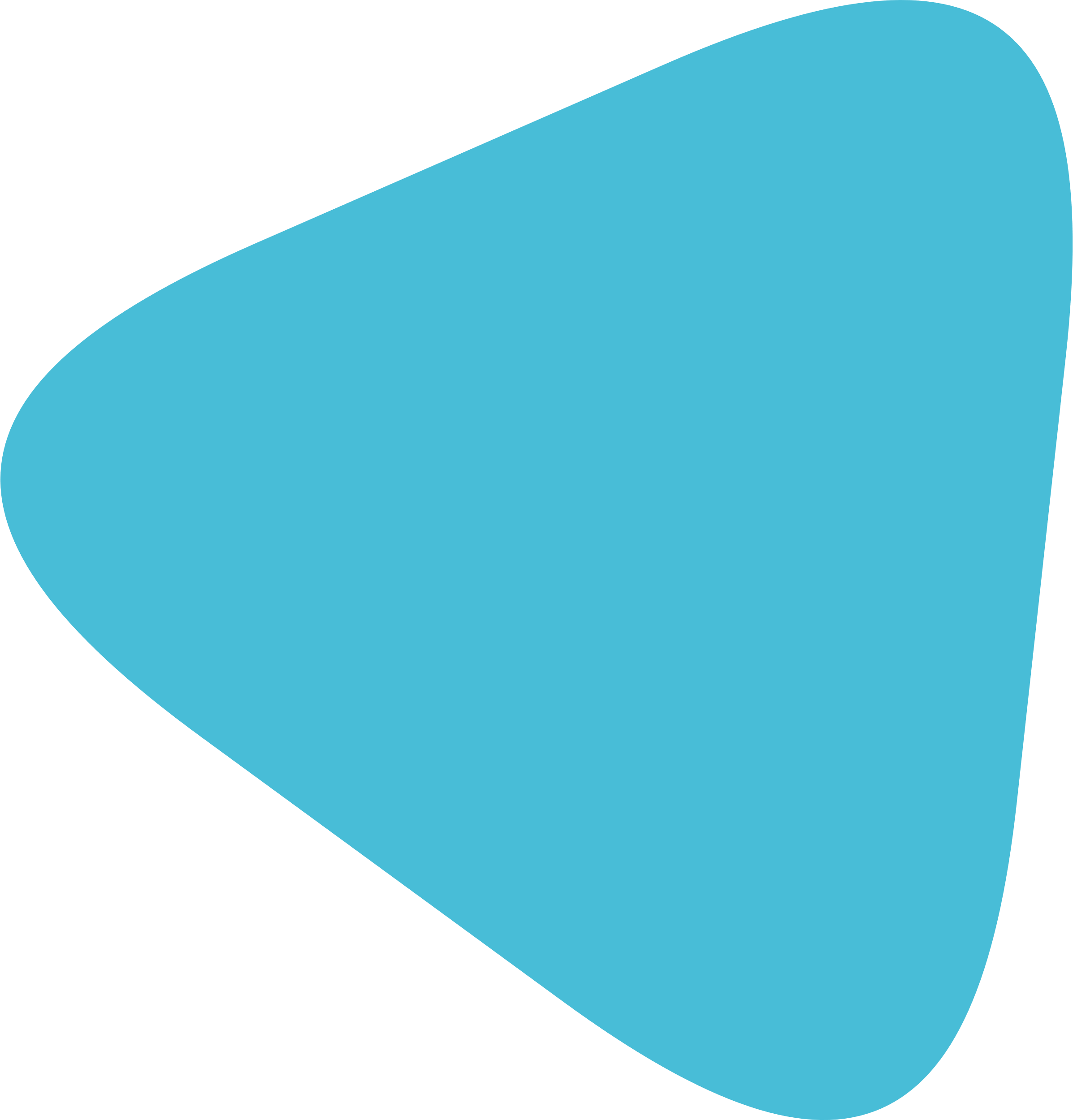 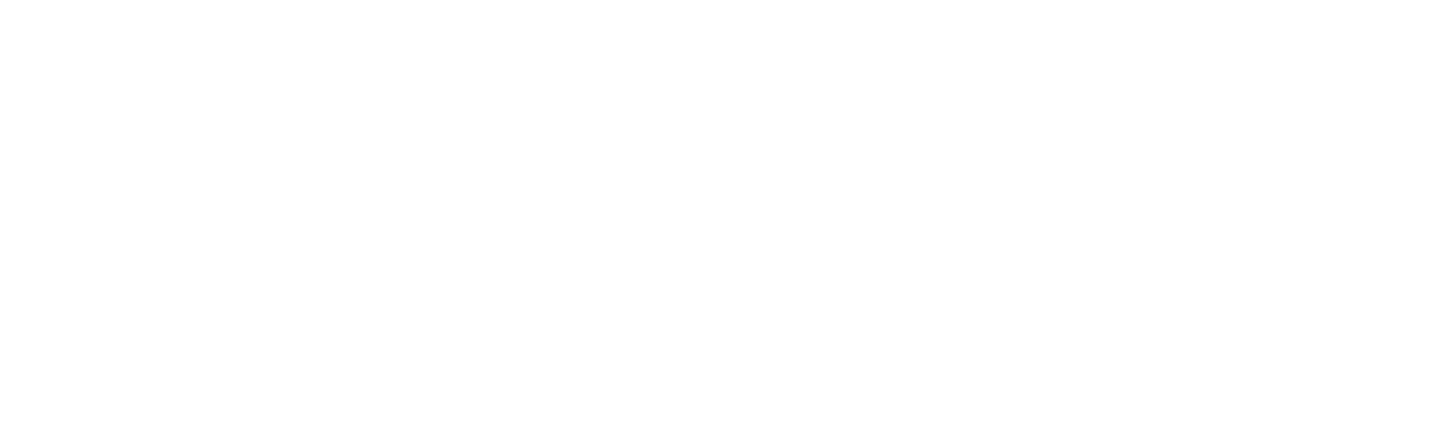 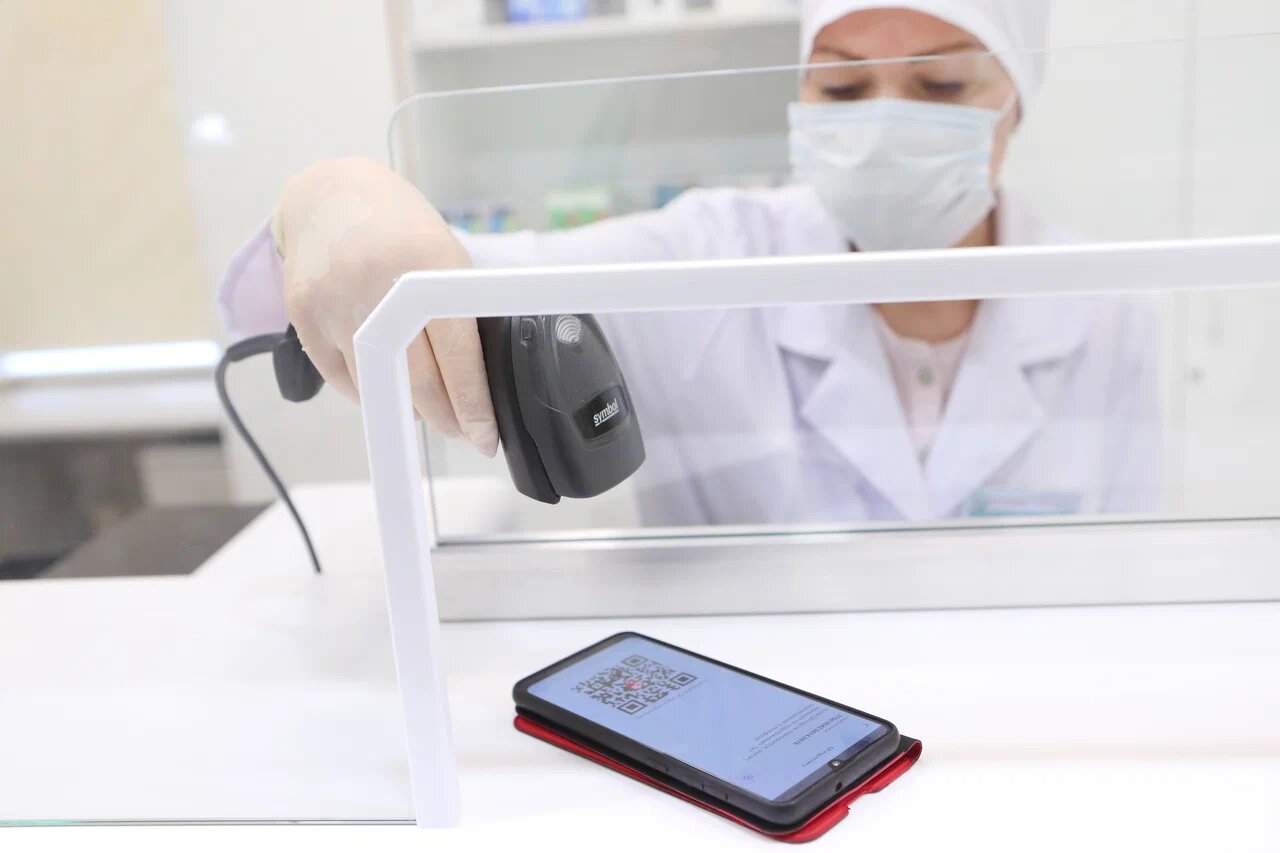 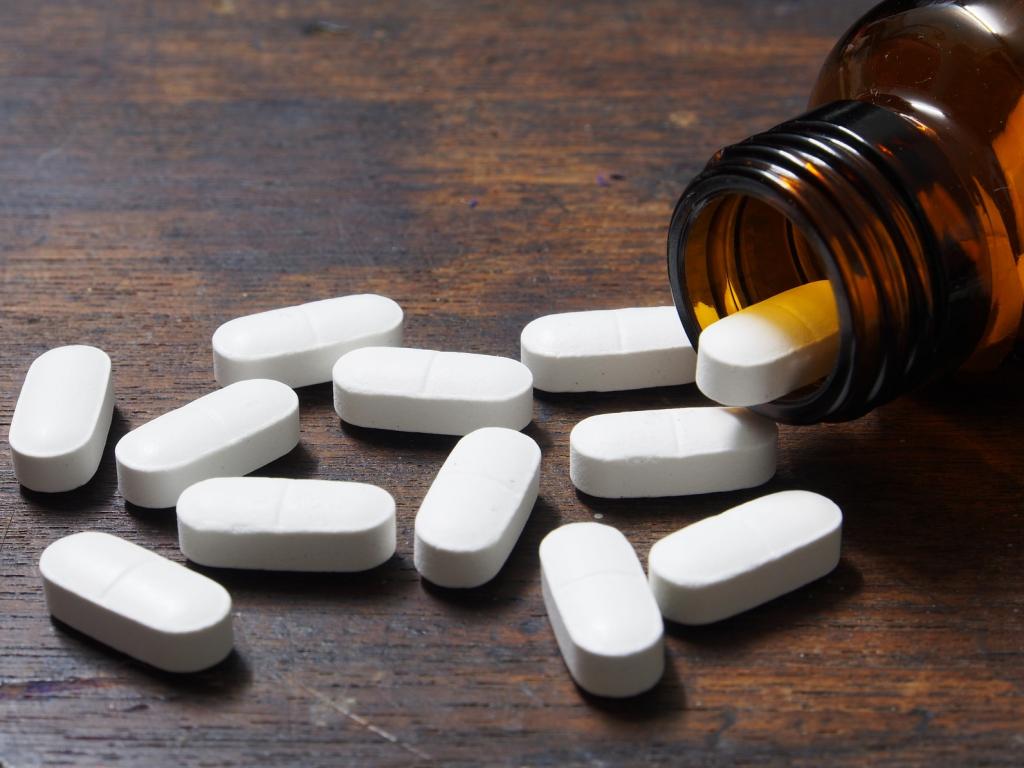 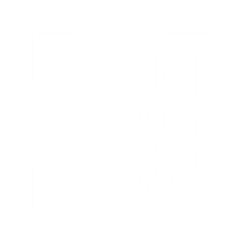 Лекарства по QR-коду
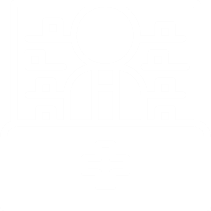 Лекарства в коммерческих аптеках
С 2022 года льготные лекарства можно получить в коммерческих аптеках
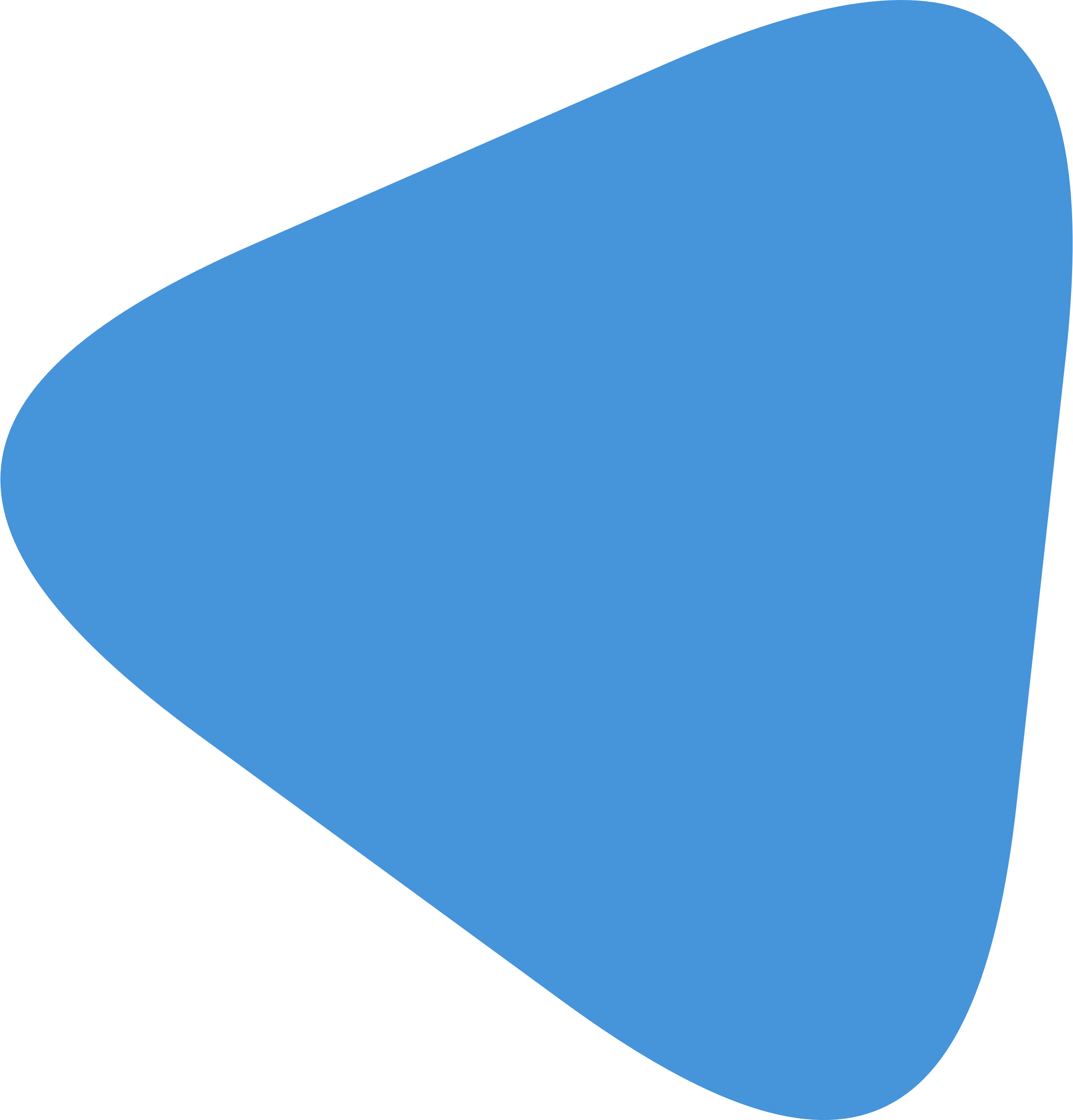 бесплатно или с доплатой
Общественные слушания по закупке лекарств
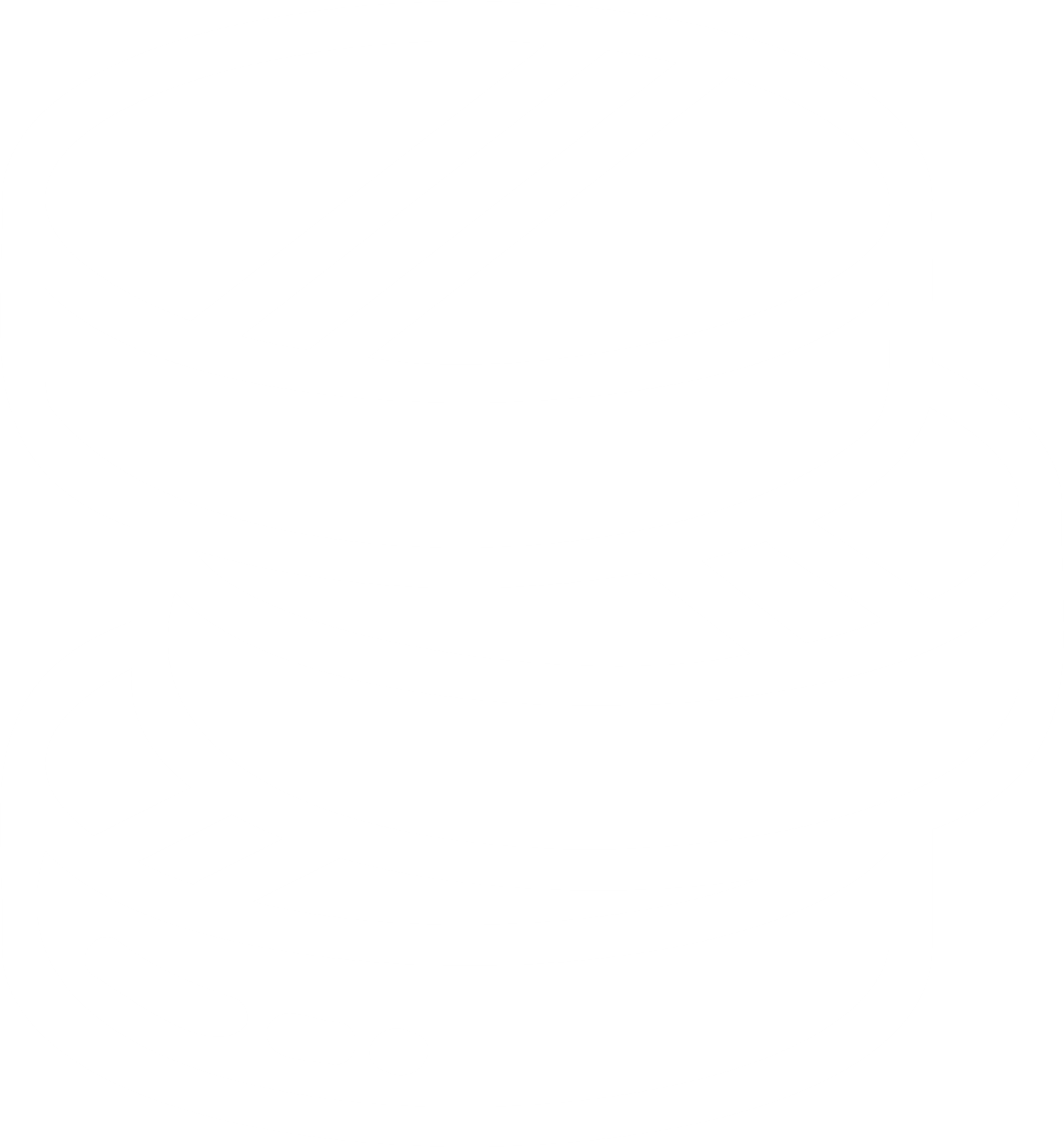 Неснижаемые остатки на складах
Проводятся ежегодно - совместно 
с профессиональным, пациентским 
и фармацевтическим сообществами для определения потребности в необходимом количестве препаратов
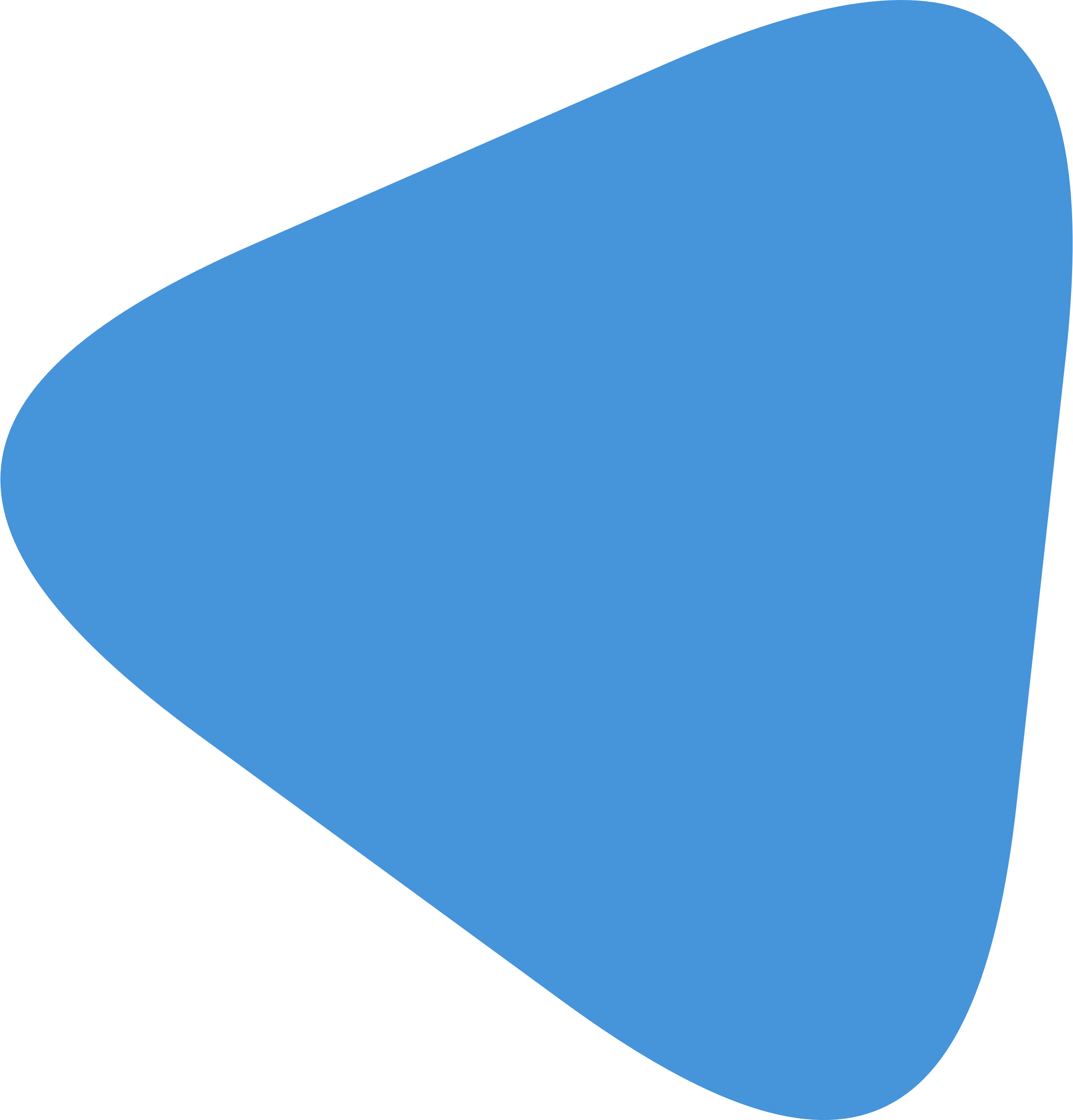 ДЗМ регулярно отслеживает обеспечение пациентов необходимыми лекарственными препаратами
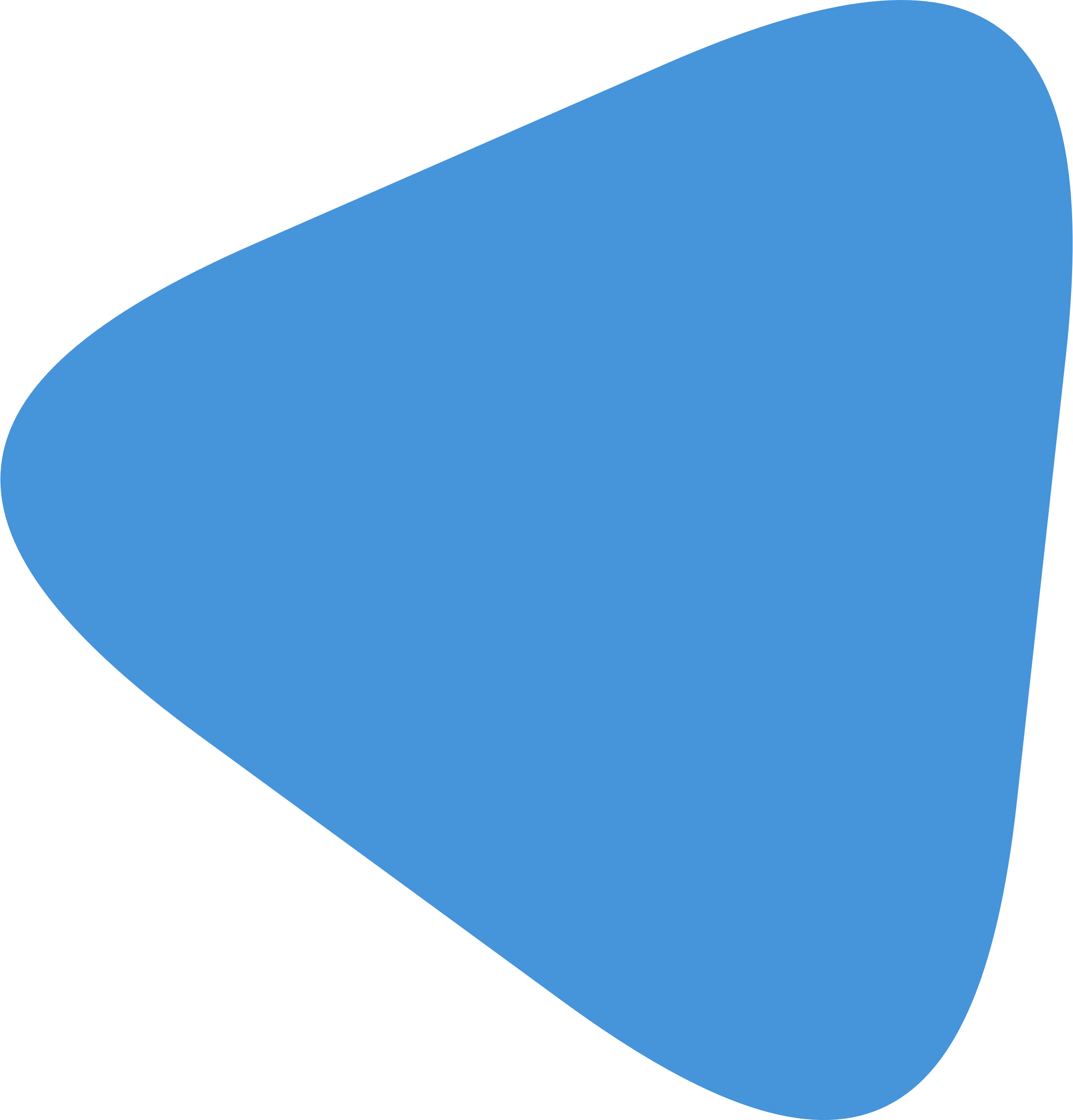 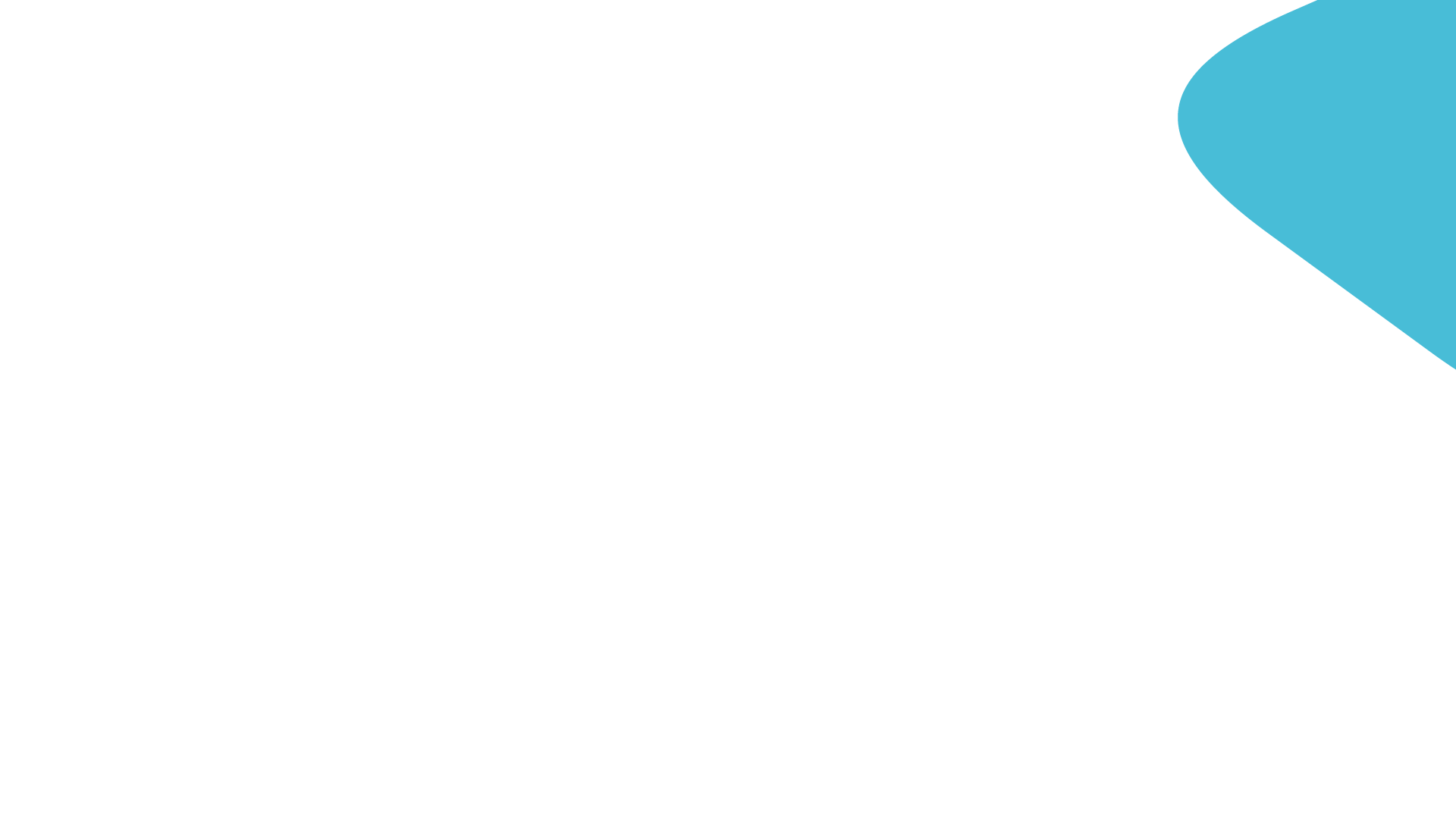 7. Общегородские проекты
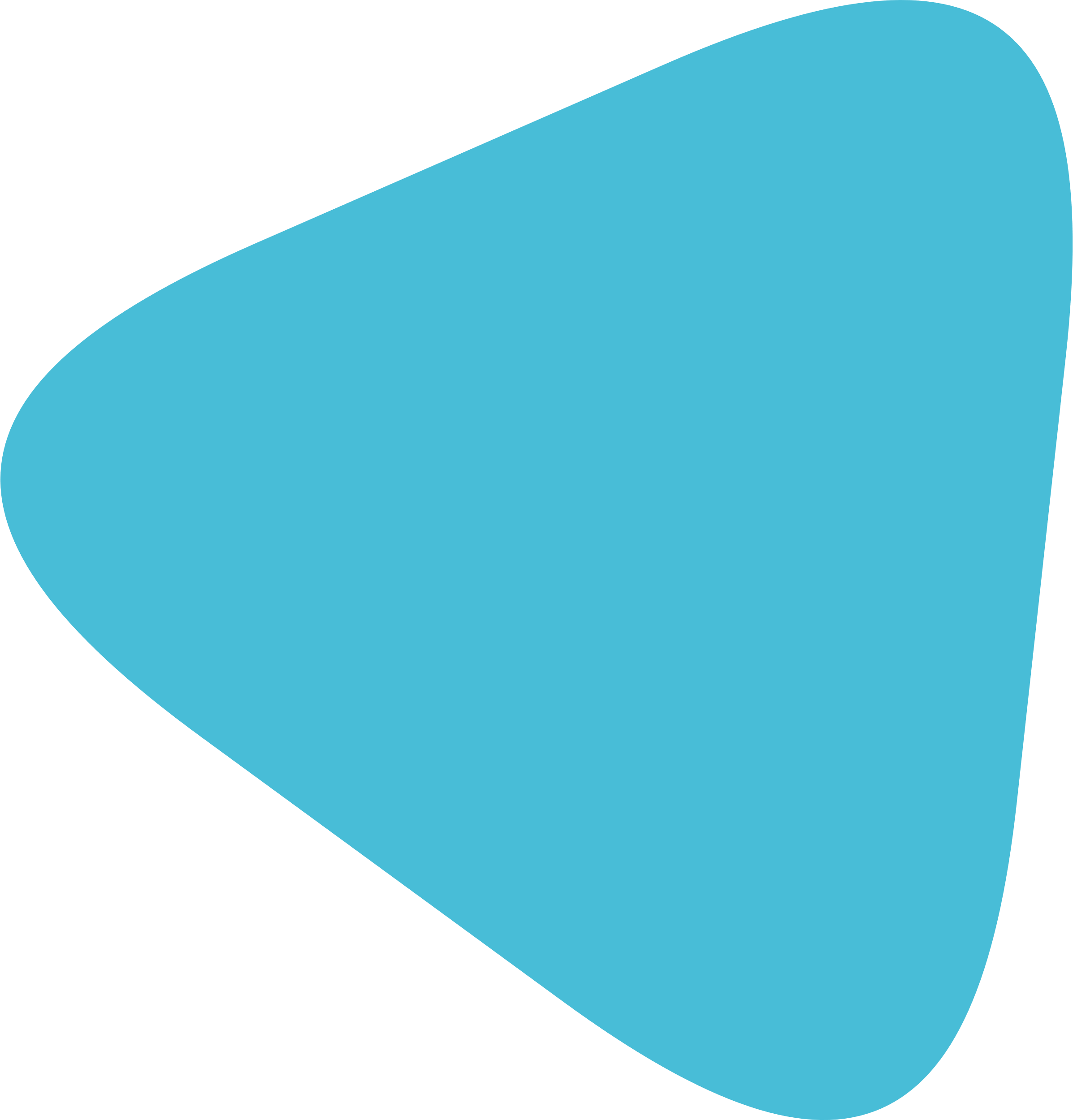 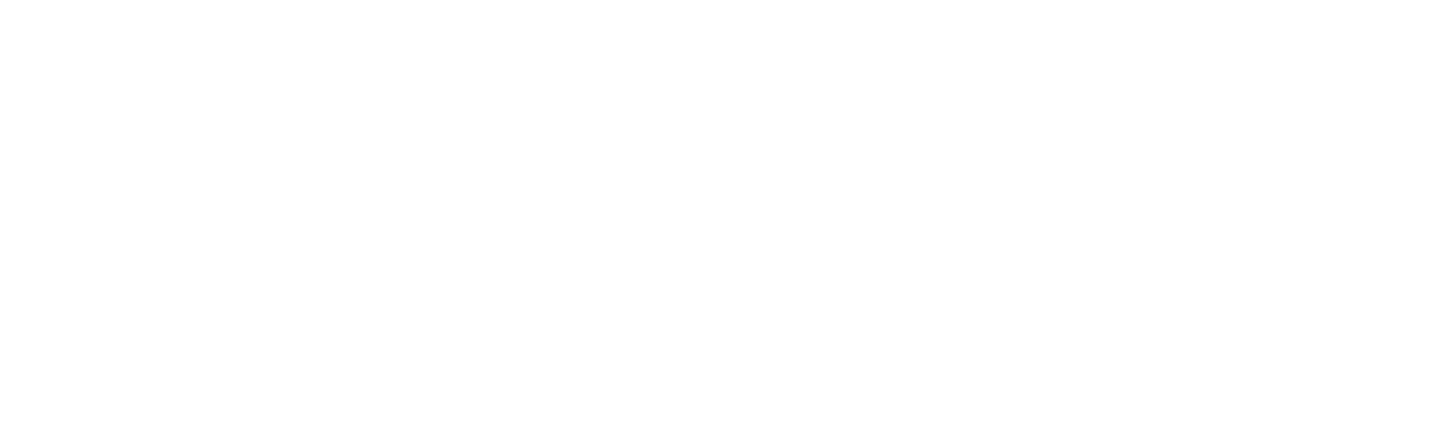 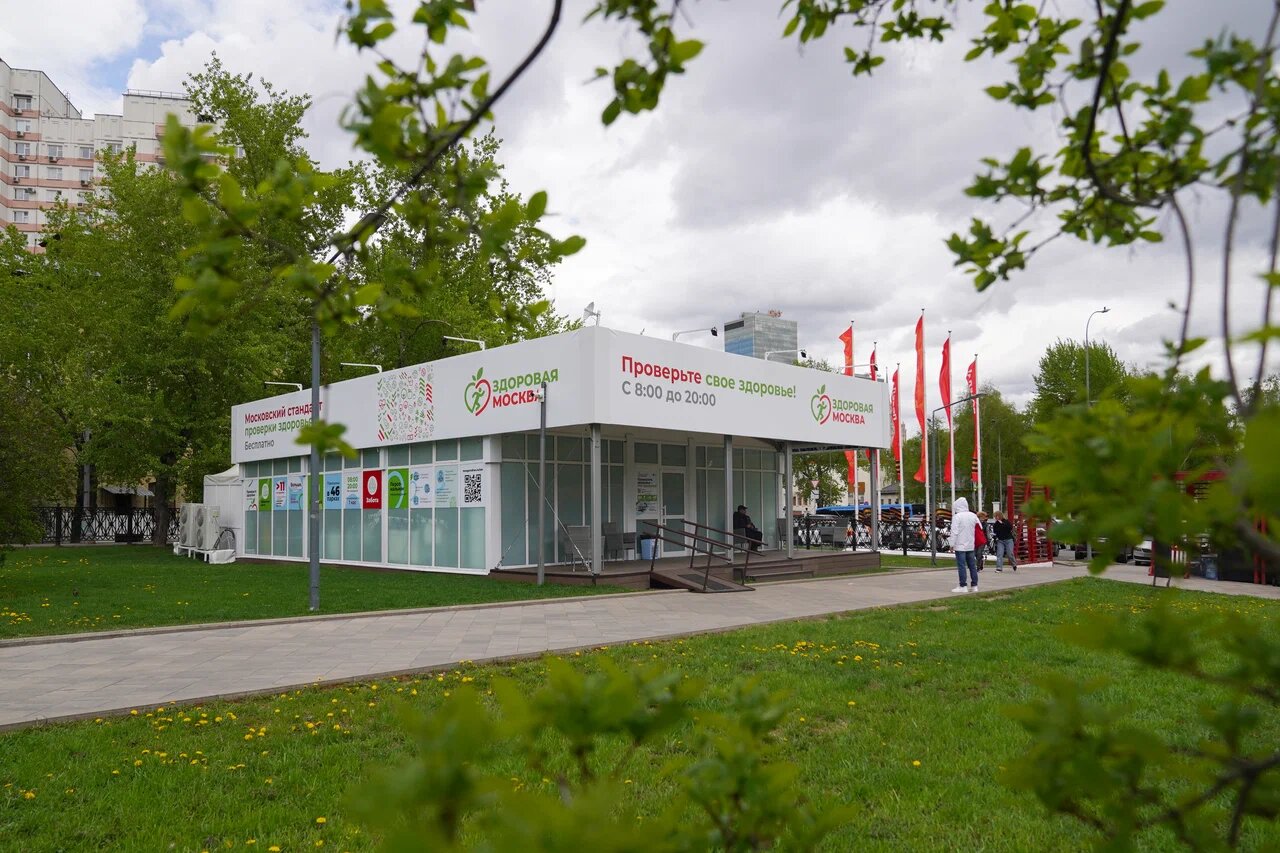 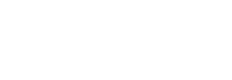 Программа комплексного обследования здоровья в столичных парках в теплые сезоны
!
Обследования проводят квалифицированные врачи московских поликлиник
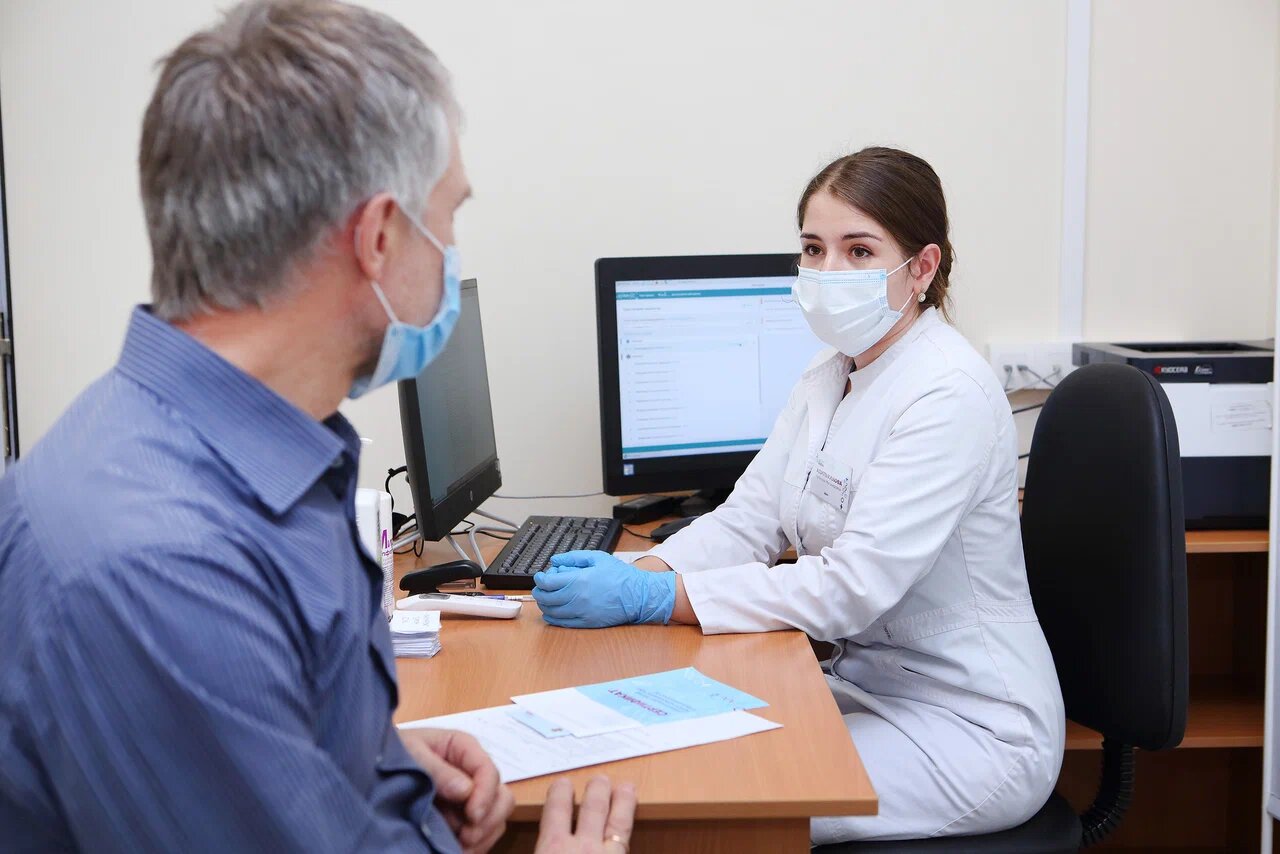 6
370
>
>
тыс.
тыс.
москвичей прошли обследование в 2022 году
из них - в нашем павильоне
Проактивное динамическое диспансерное наблюдение людей с хроническими заболеваниями
600
2023
1
21
>
года
млн.
с
тыс.
помощников врача помогают организовать полноценное и неотрывное диспансерное наблюдение
во всех взрослых городских поликлиниках
пациентов состоят на диспансерном наблюдении в нашей поликлинике
москвичей уже охвачены программой
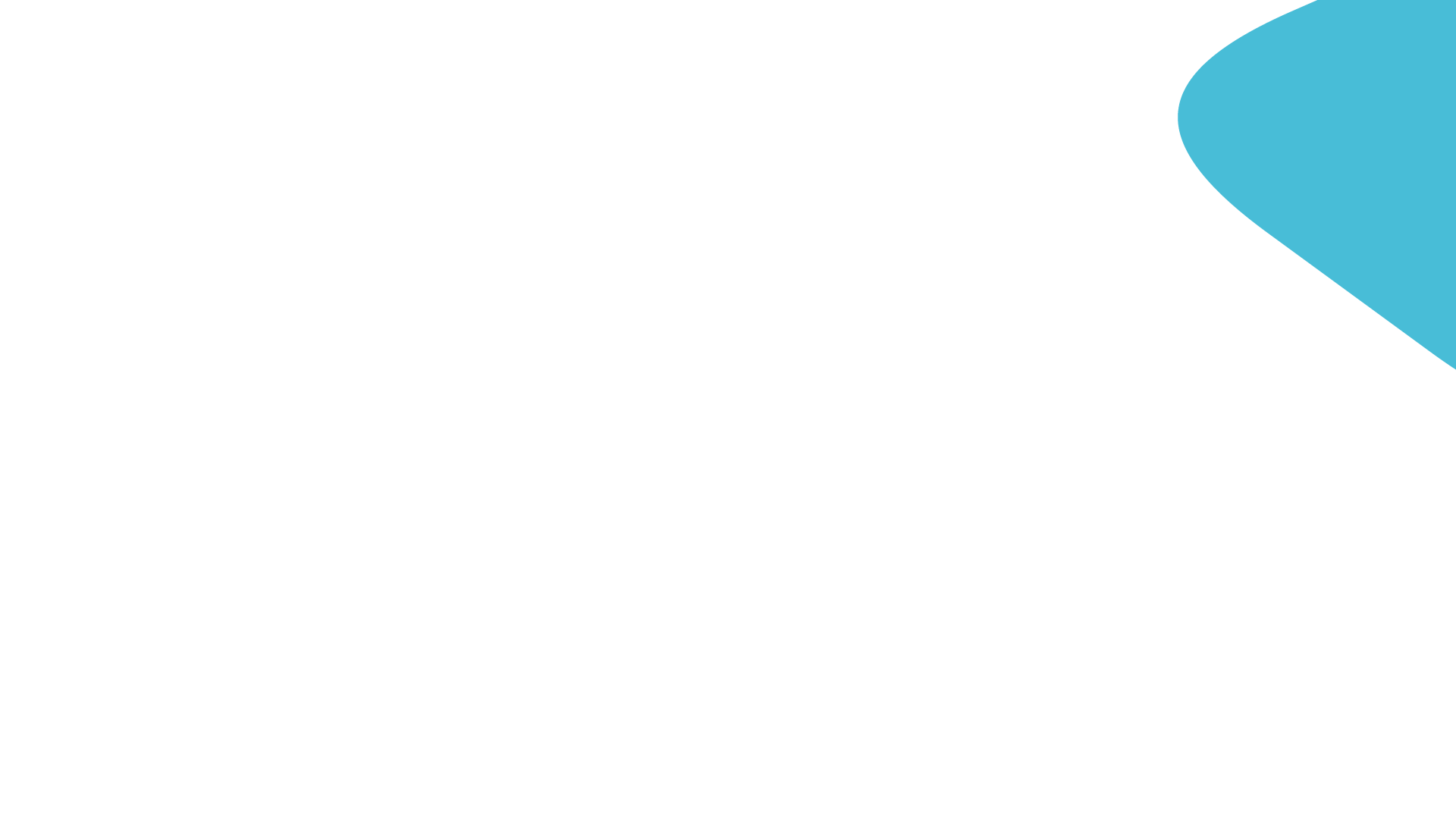 7. Общегородские проекты
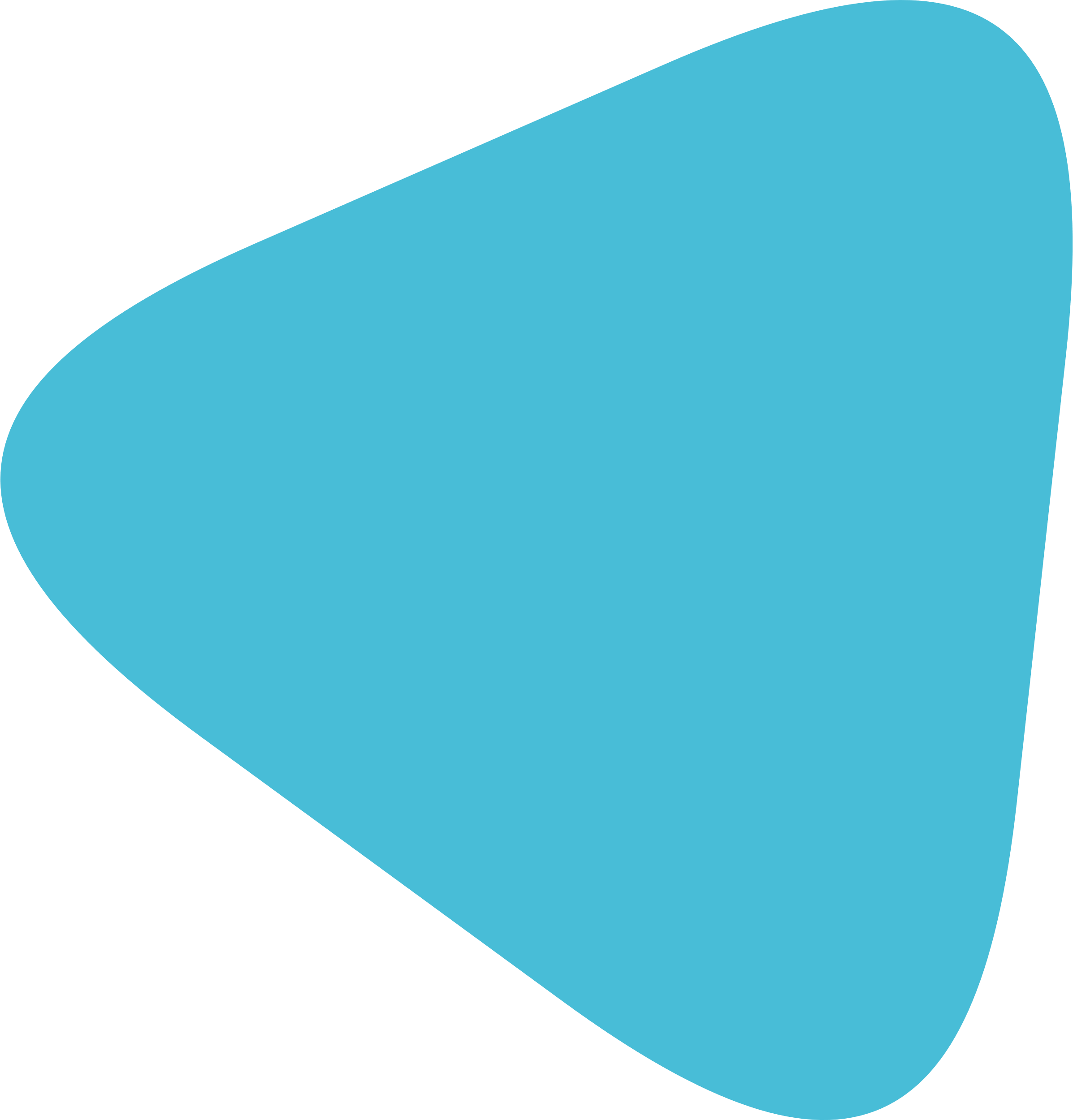 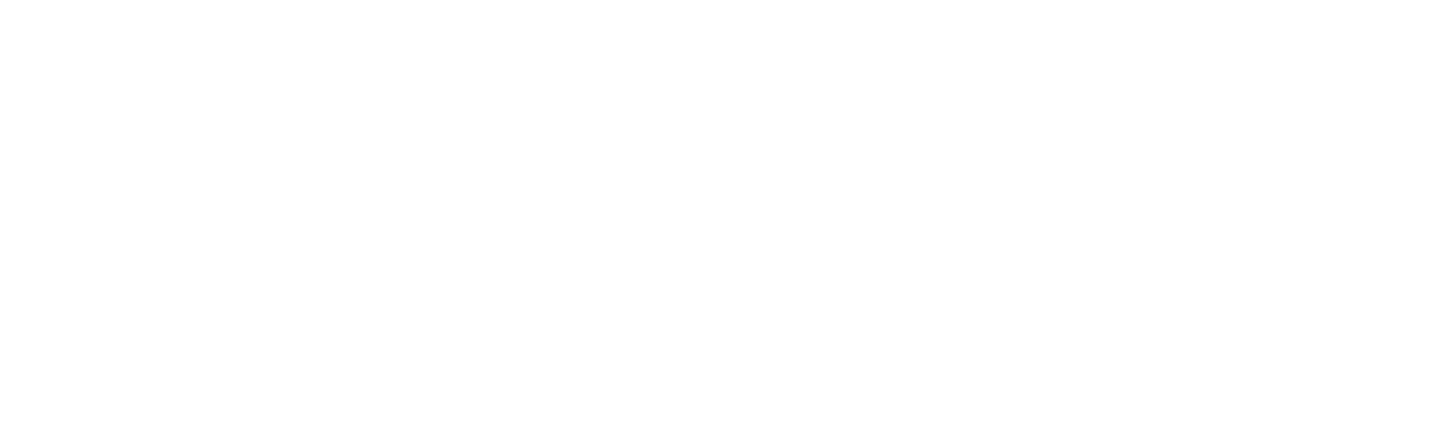 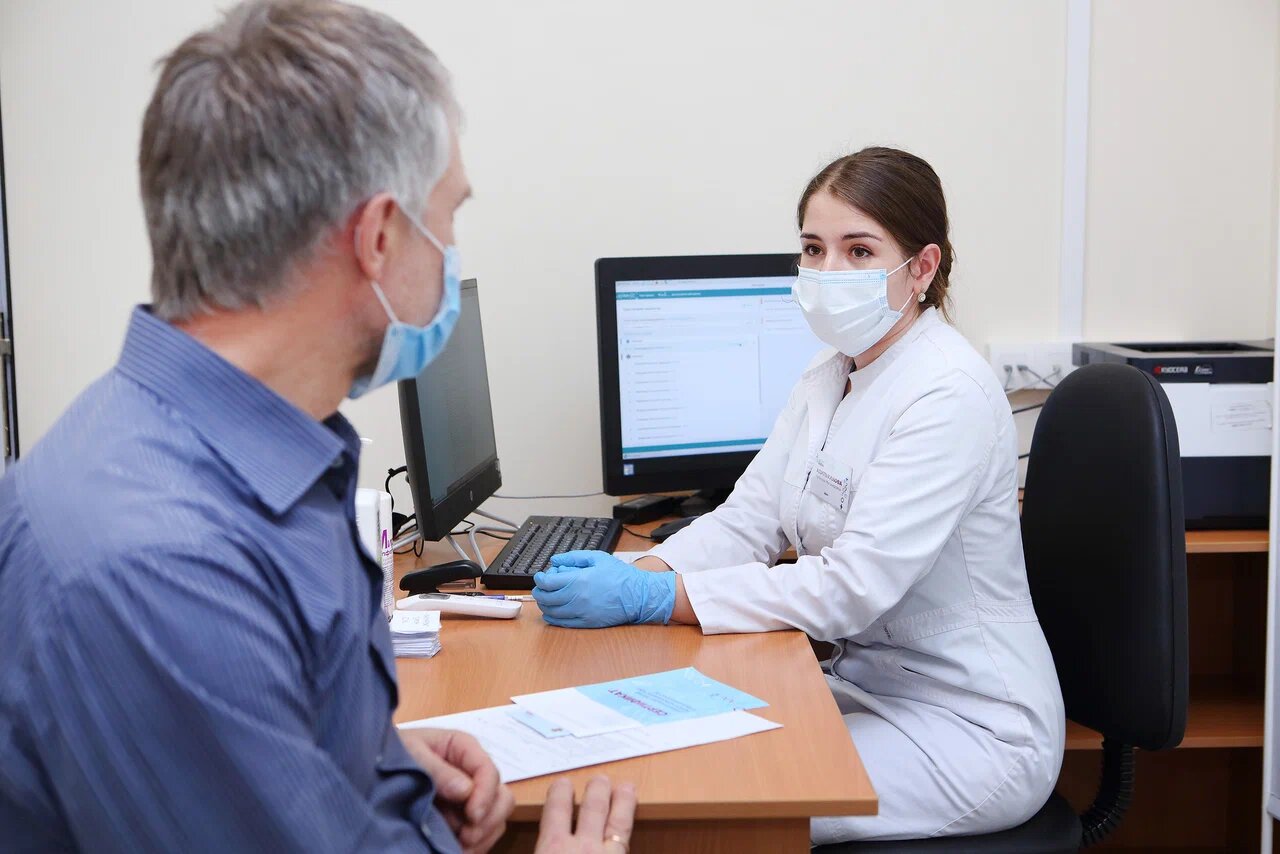 Телемедицина
Внедрение телемедицинских технологий проводится в целях повышения охвата и качества динамического наблюдения за пациентами, улучшения сервисной составляющей, а также дистанционного закрытия листков нетрудоспособности в форме электронного документа в связи с заболеванием или при необходимости ухода за больным членом семьи, сформированный врачом общей практики (врачом-терапевтом), врачом-специалистом
49727
!
консультаций
33493
16234
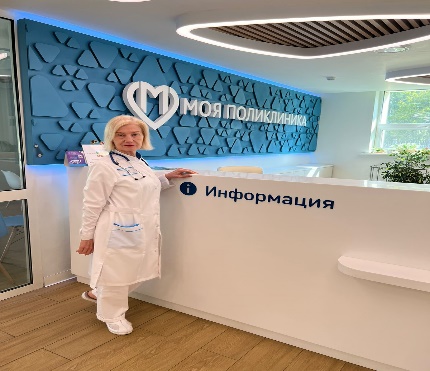 Дистанционно закрыто листков нетрудоспособности
Больных под наблюдением
Персональный помощник (онко-помощник)
Цель проекта: обеспечить пациентов с впервые выявленными онкологическими заболеваниями онко- помощником, который будет оказывать помощь пациентам в записи на необходимые виды исследования и консультации к врачам специалистам для беспрепятственного получения необходимой медицинской помощи в рамках своего заболевания.
2020
26%
71 %
1069
год
Пациентам установлен диагноз «Онкологическое заболевание»
Доля выявленных на ранних стадиях злокачественных новообразований
Старт проекта
Злокачественных новообразований локализуются в органах пищеварения
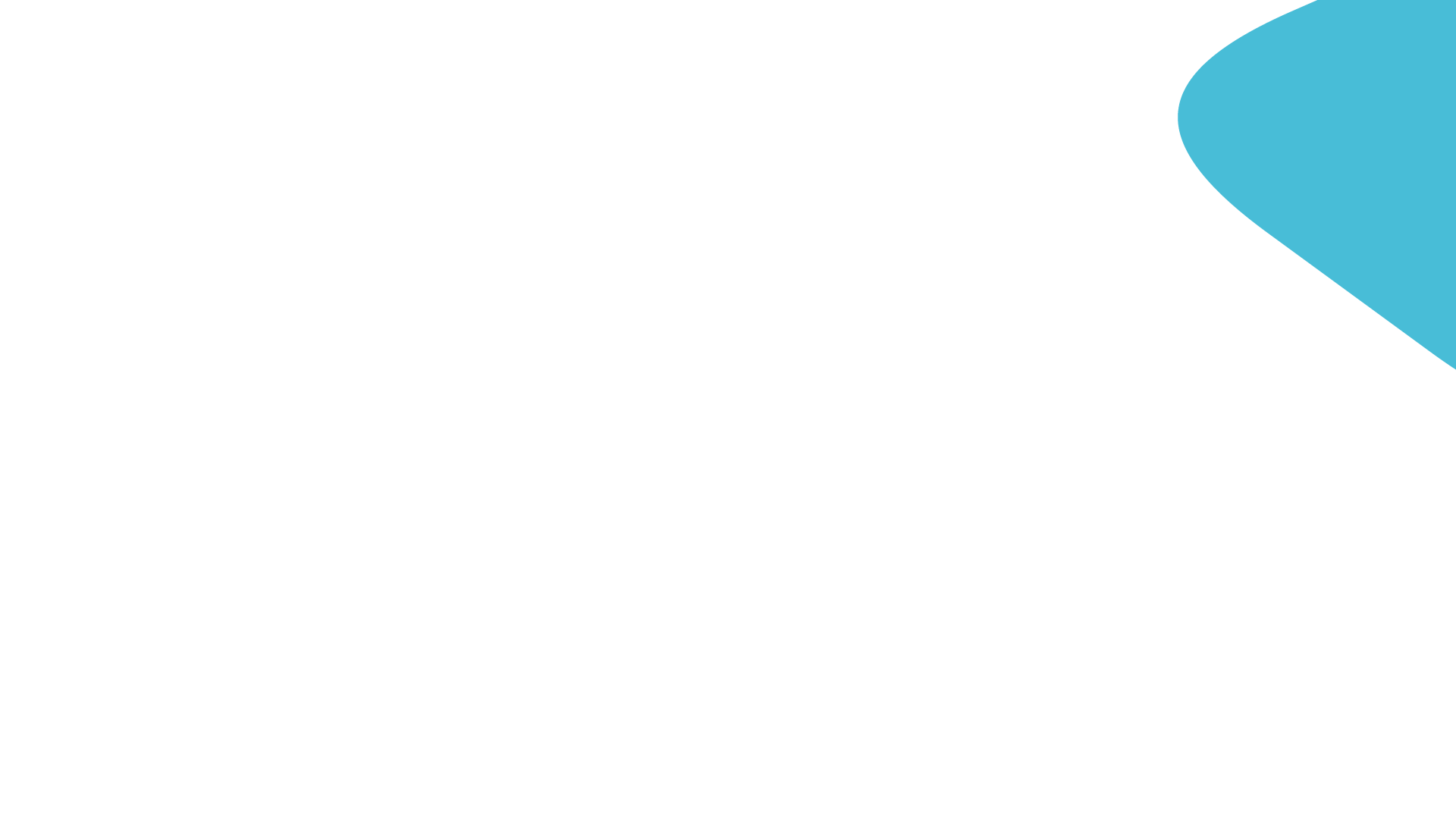 8. Онкопомощь
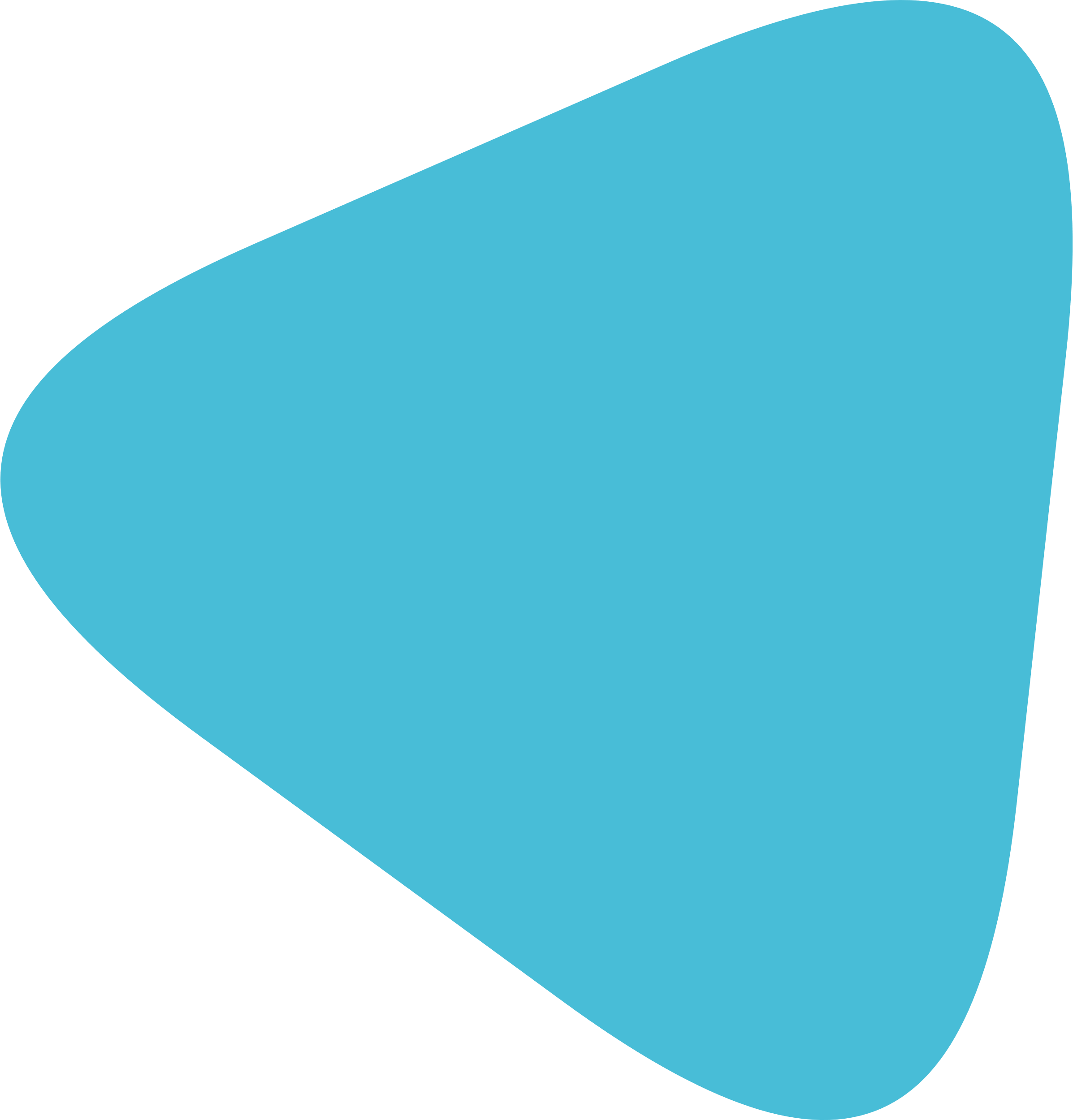 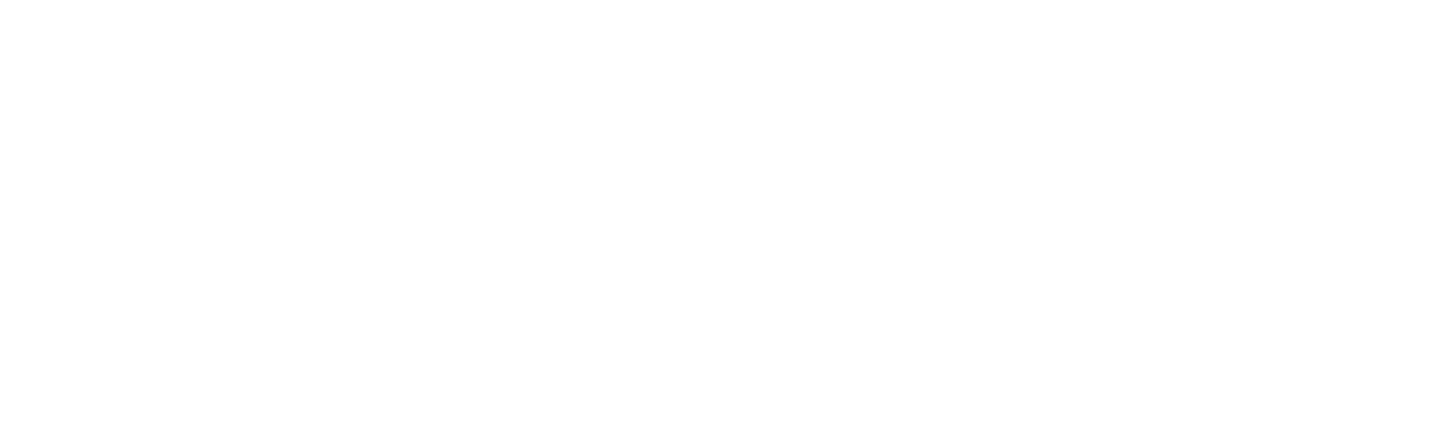 В 2019 году утвержден московский стандарт онкологической помощи
!
Онкоцентры на базе ведущих больниц города:
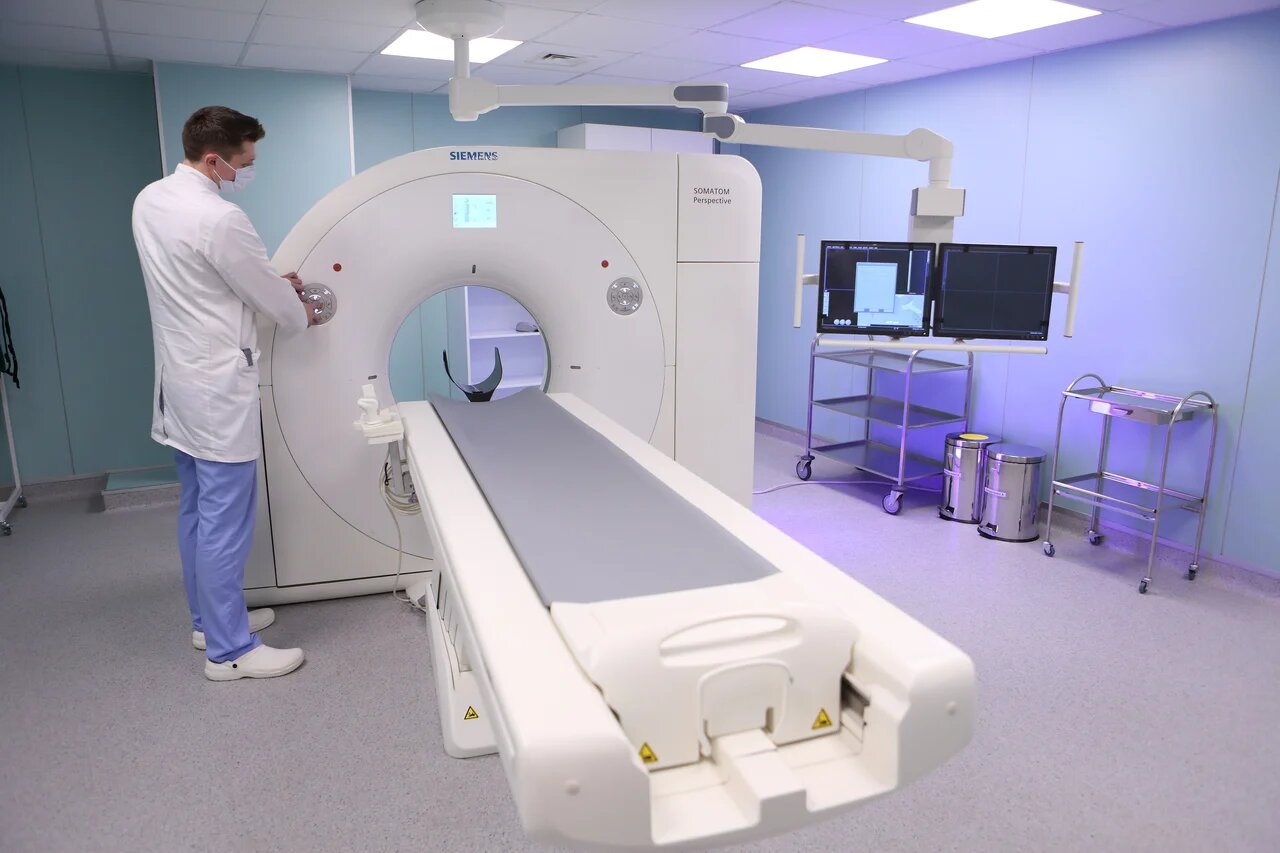 ММКЦ «Коммунарка»
Онкобольница №62
ГКБ им. 
С.П. Боткина
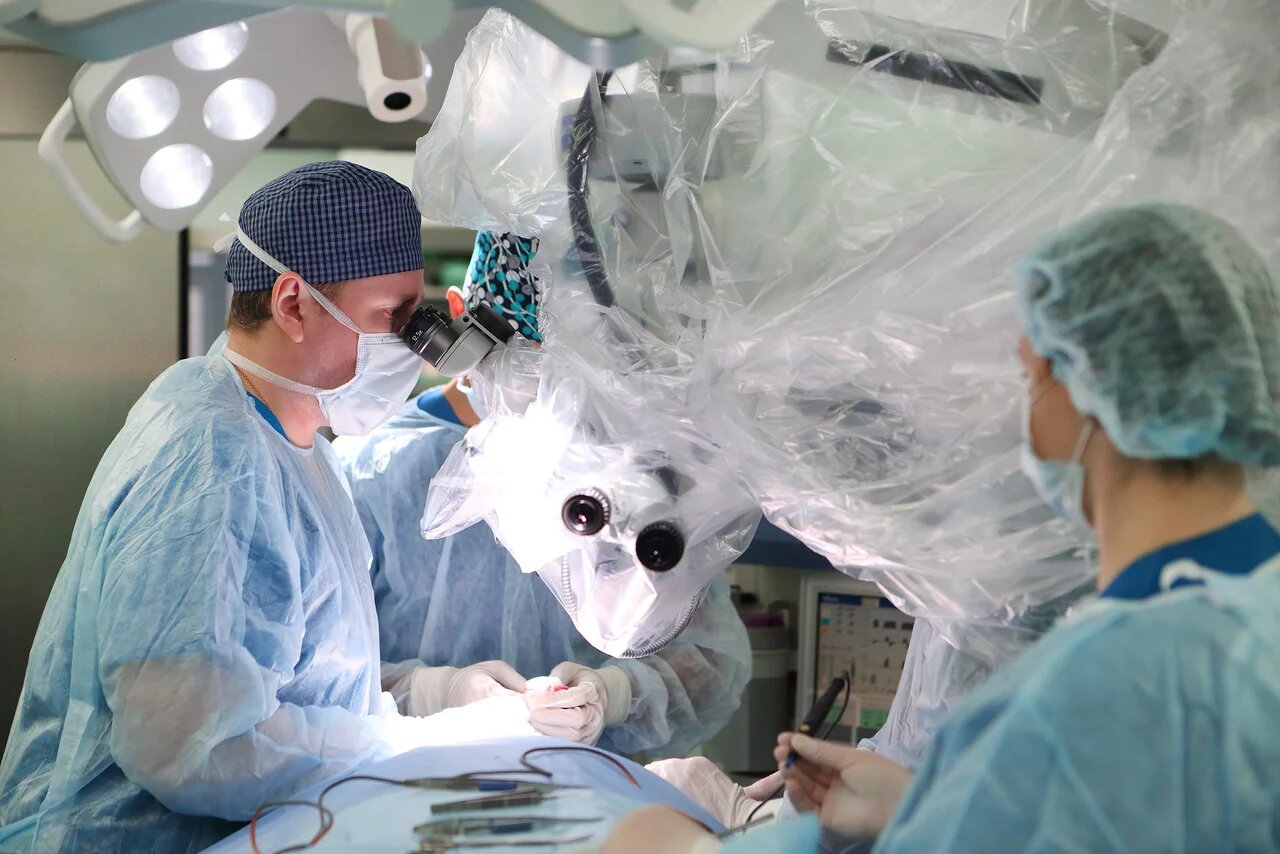 МКНЦ им. 
А.С. Логинова
На их базе созданы:
ГКОБ №1
современные лаборатории для определения природы опухоли конкретного пациента
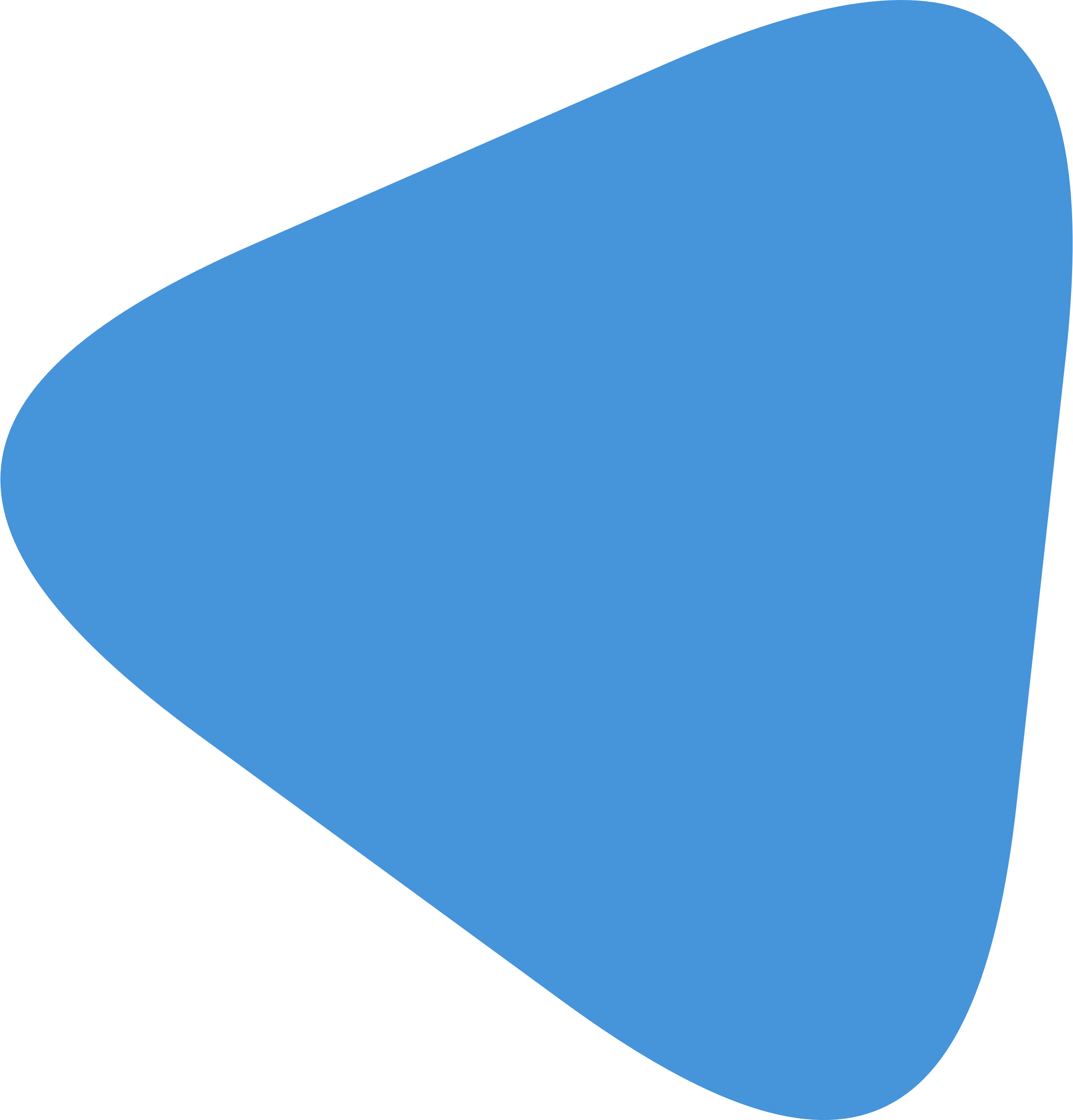 высокотехнологичные ЦАОПы для проведения диагностических исследований
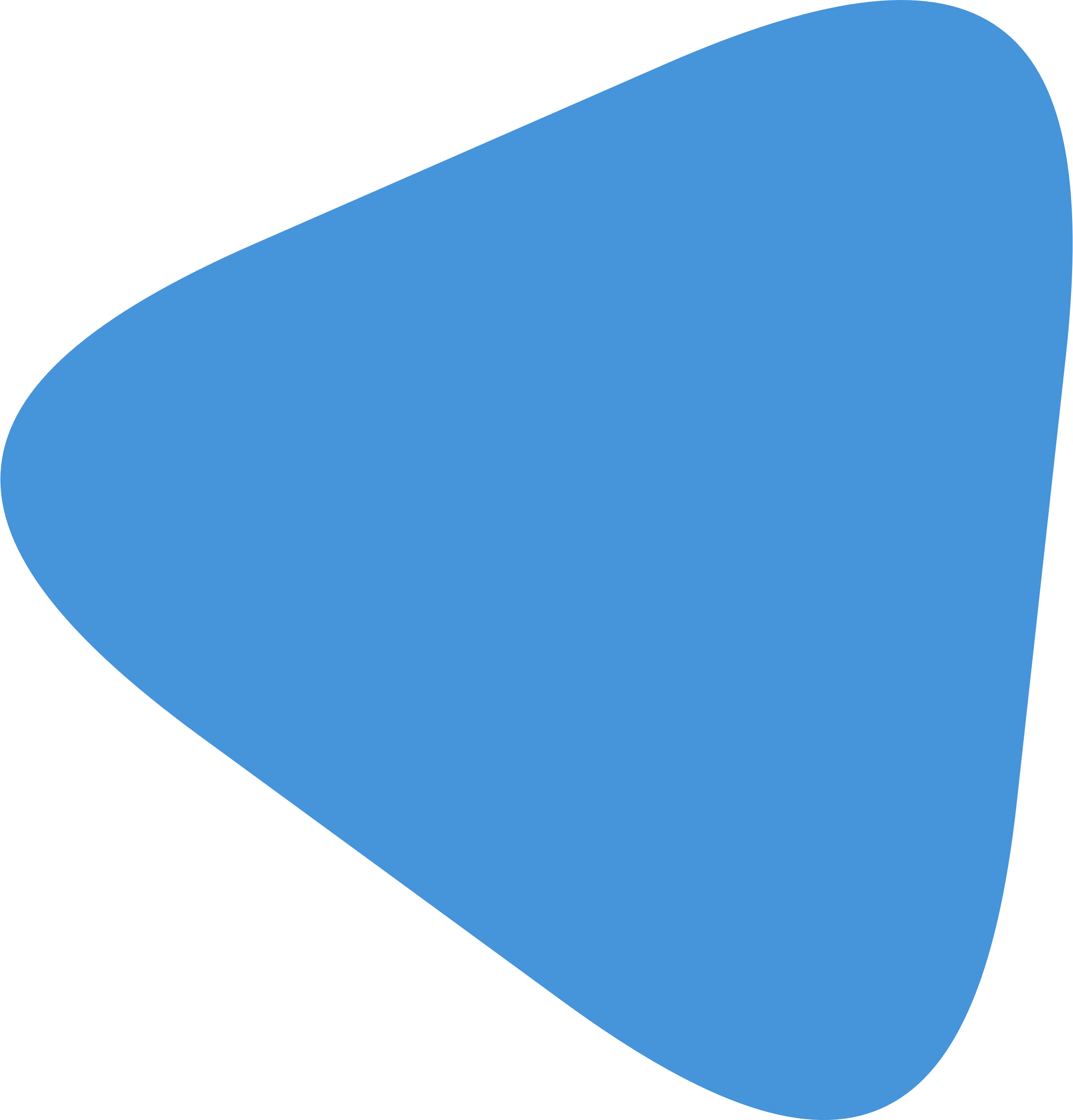 Путь пациента при подозрении на ЗНО начинается чаще всего в городских поликлиниках
Созданы сервисы индивидуального сопровождения и психологической помощи
Разработаны «клиентские пути» - четкие регламенты и алгоритмы действий при обнаружении ЗНО у пациента
Организован рейтинг онкологических стационаров Москвы
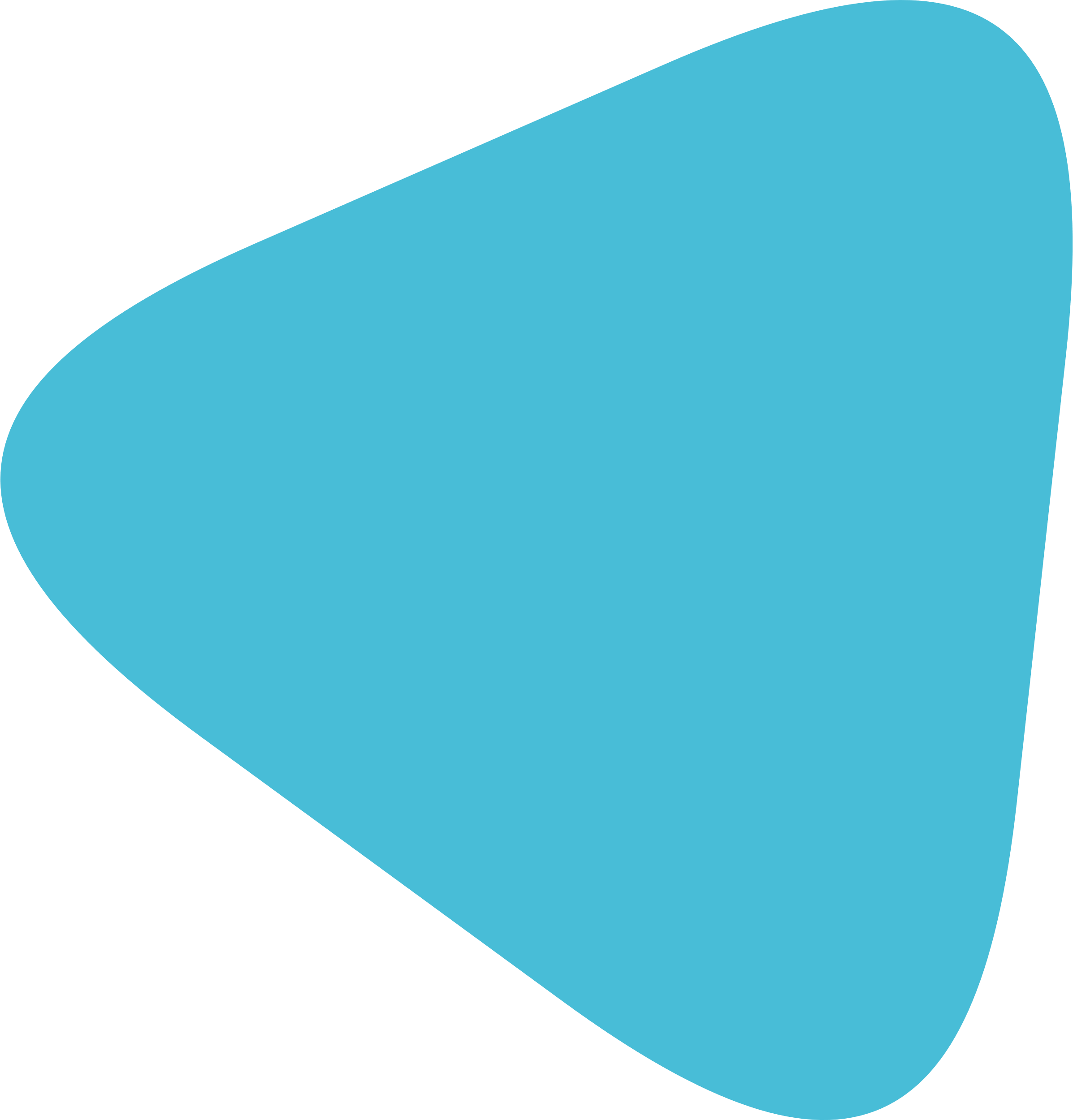 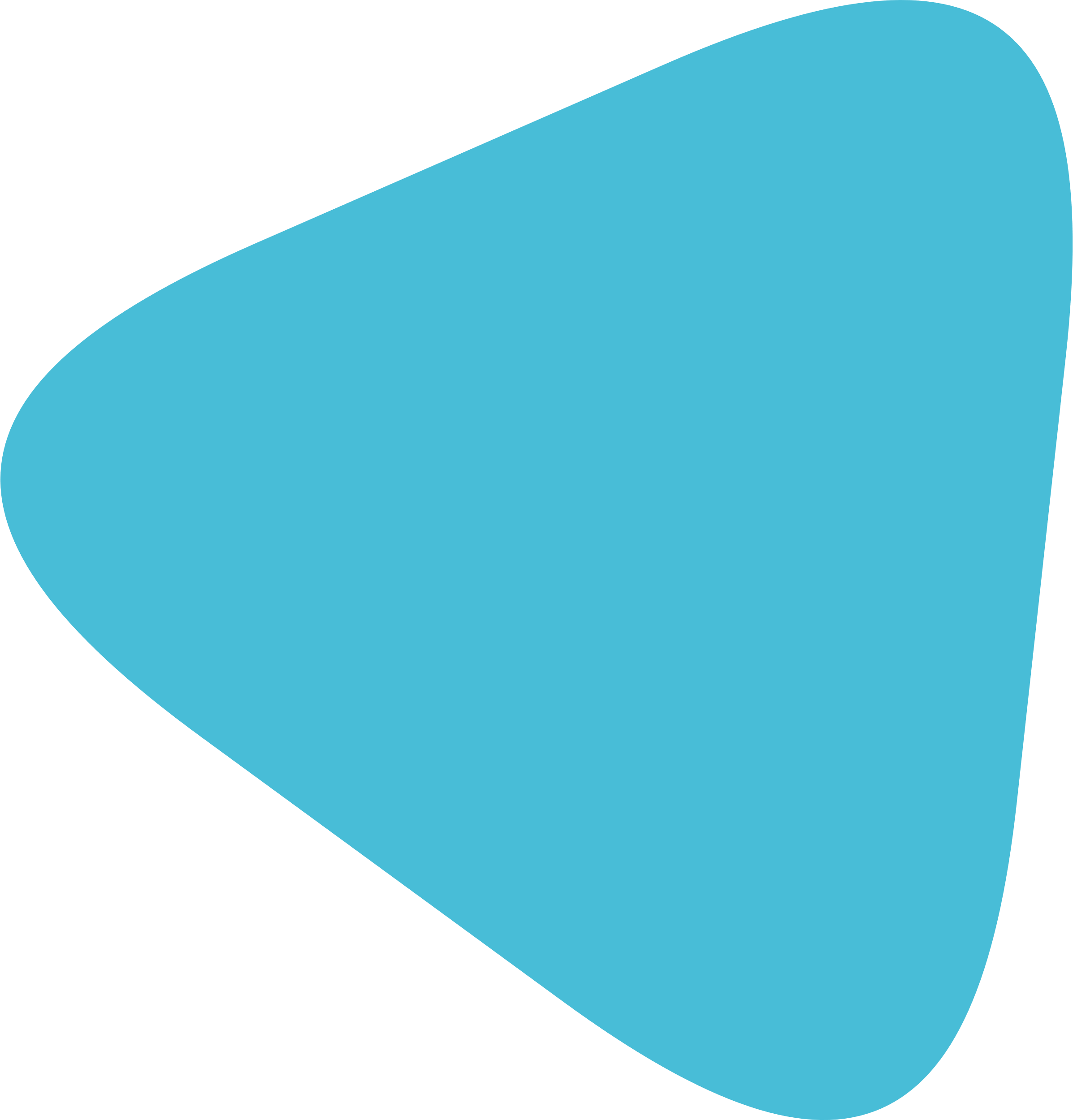 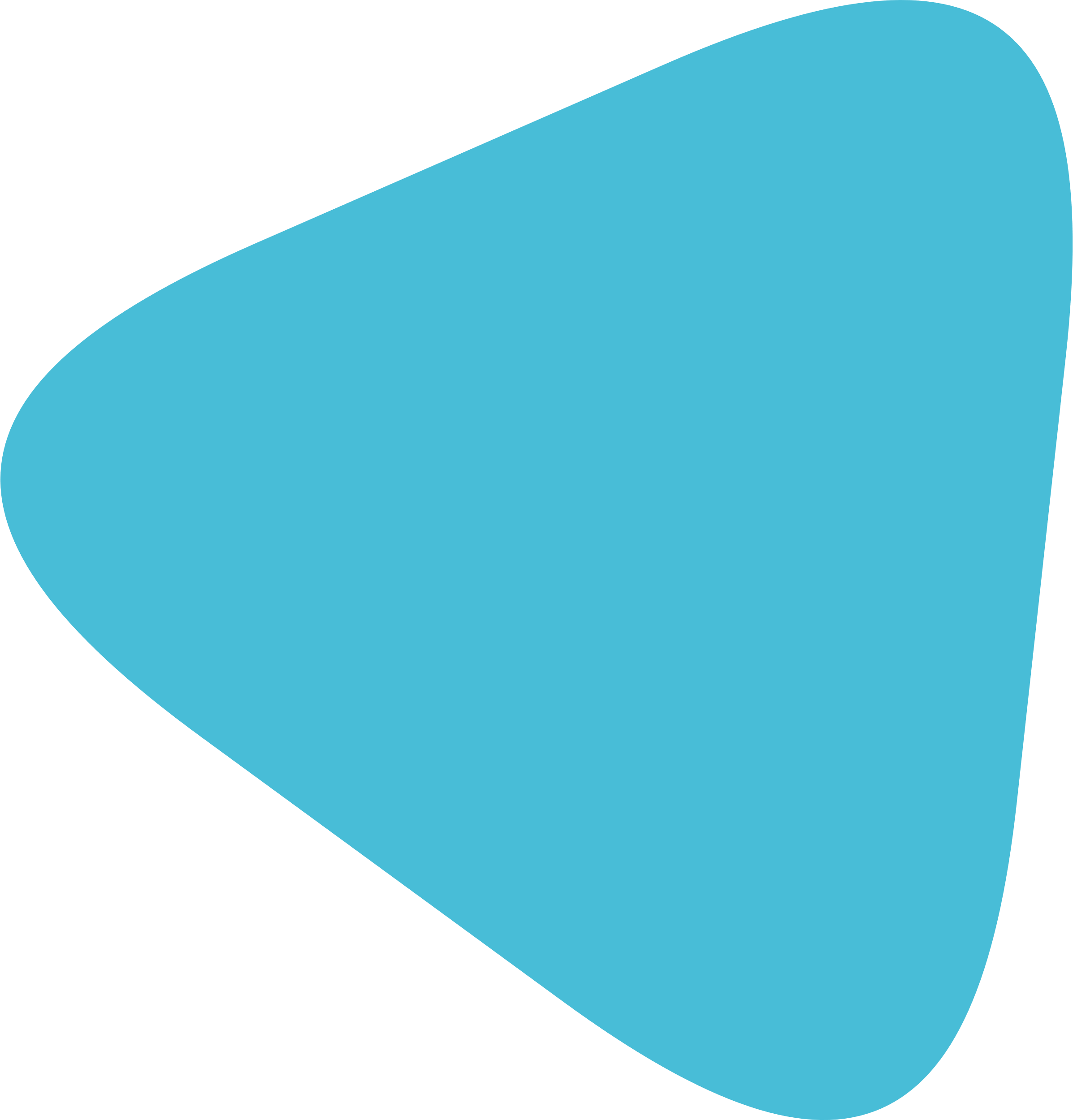 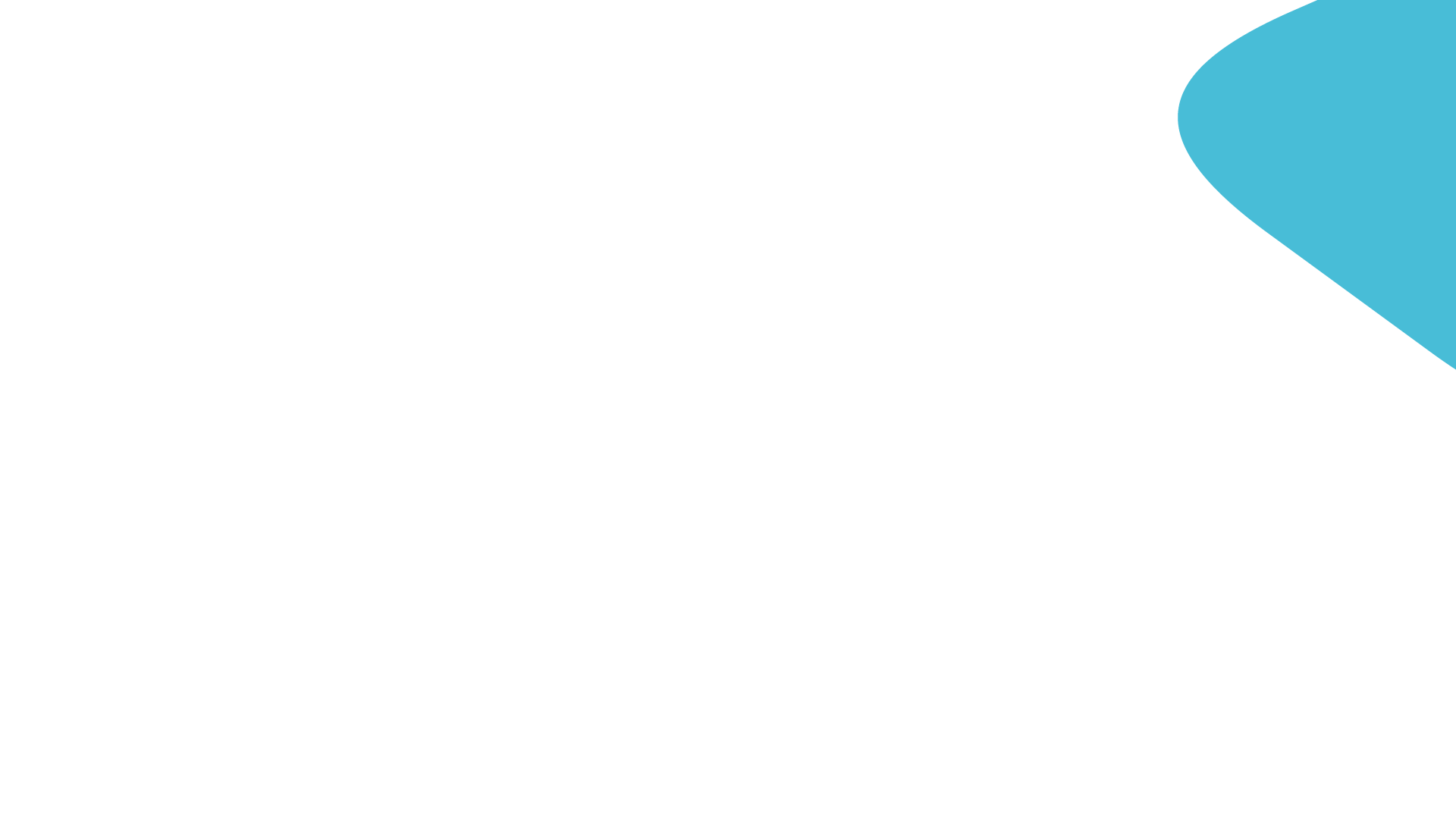 9. Цифровизация
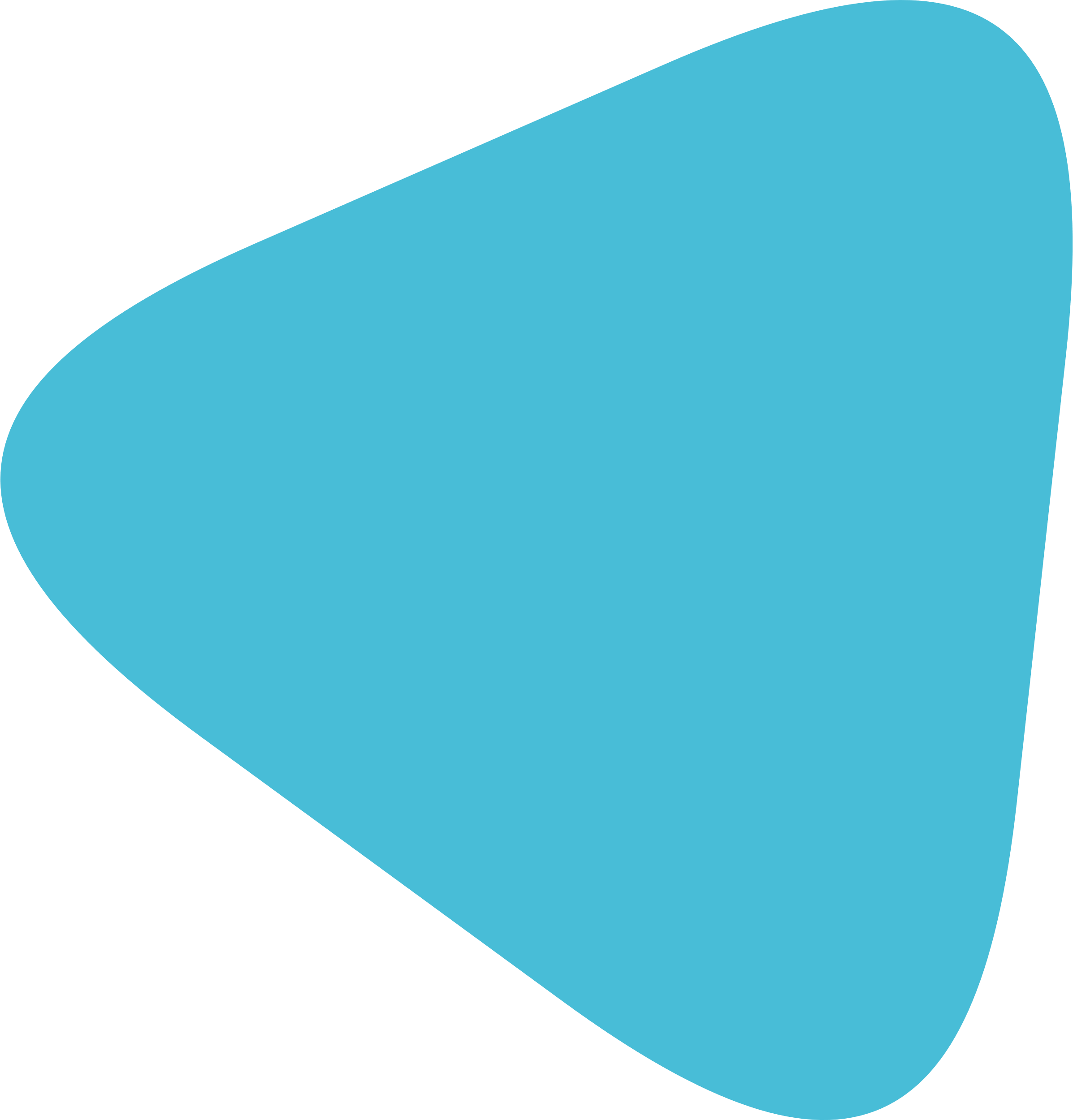 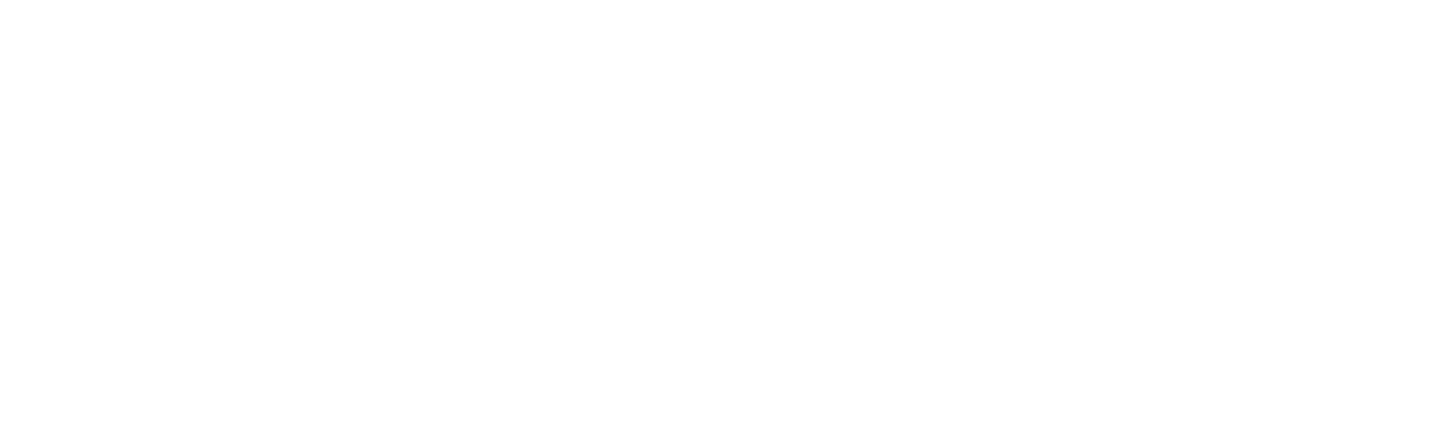 Более 10 лет Москва занимается цифровизацией системы здравоохранения
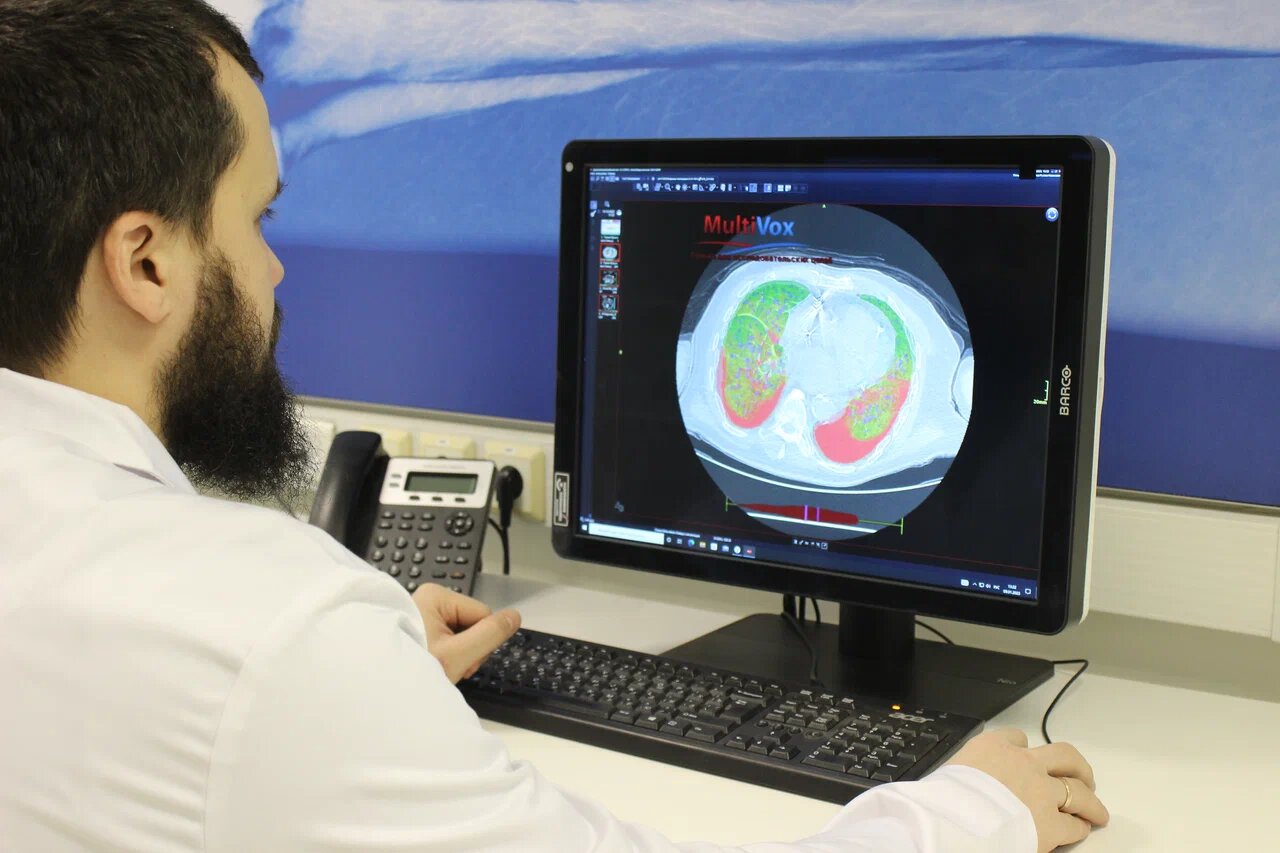 18
330
143
320
млн.
млн.
>
>
млн.
>
>
млн.
протоколов осмотров врачей
рецептов
результатов анализов
11,7
ЭМК в ЕМИАС
млн.
>
выписных эпикризов из стационаров
В цифровом виде хранятся:
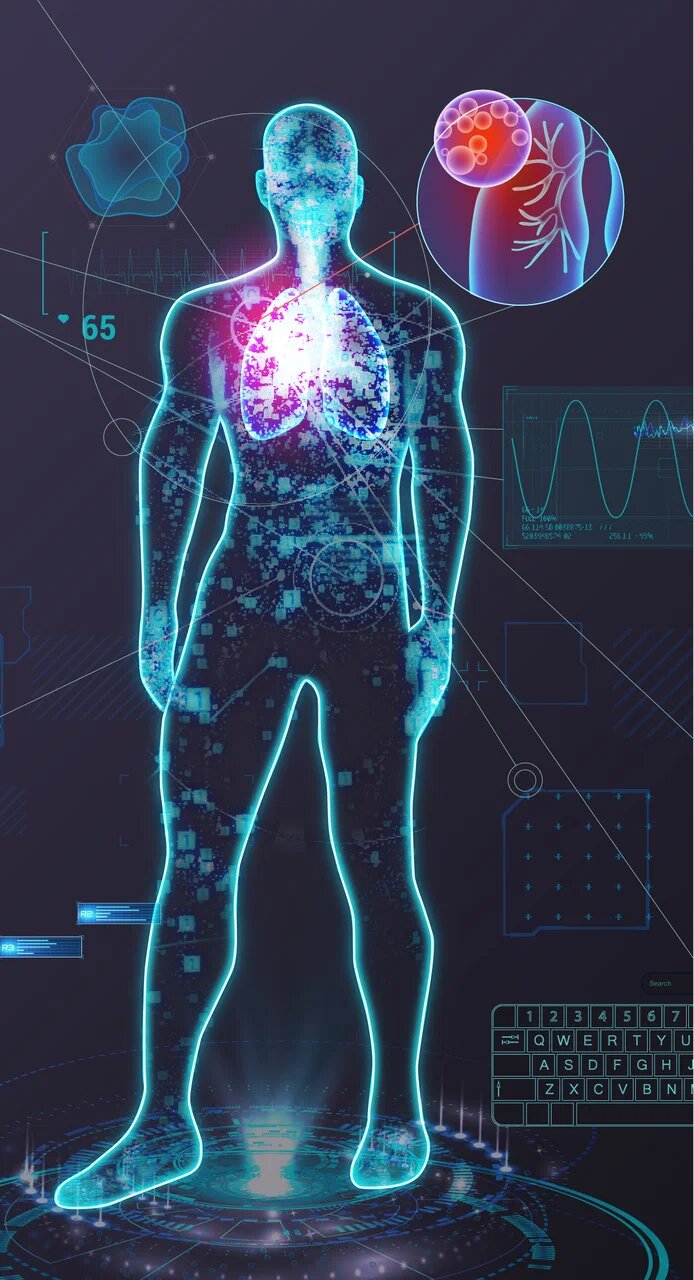 > 100 млн раз москвичи воспользовались онлайн-записью
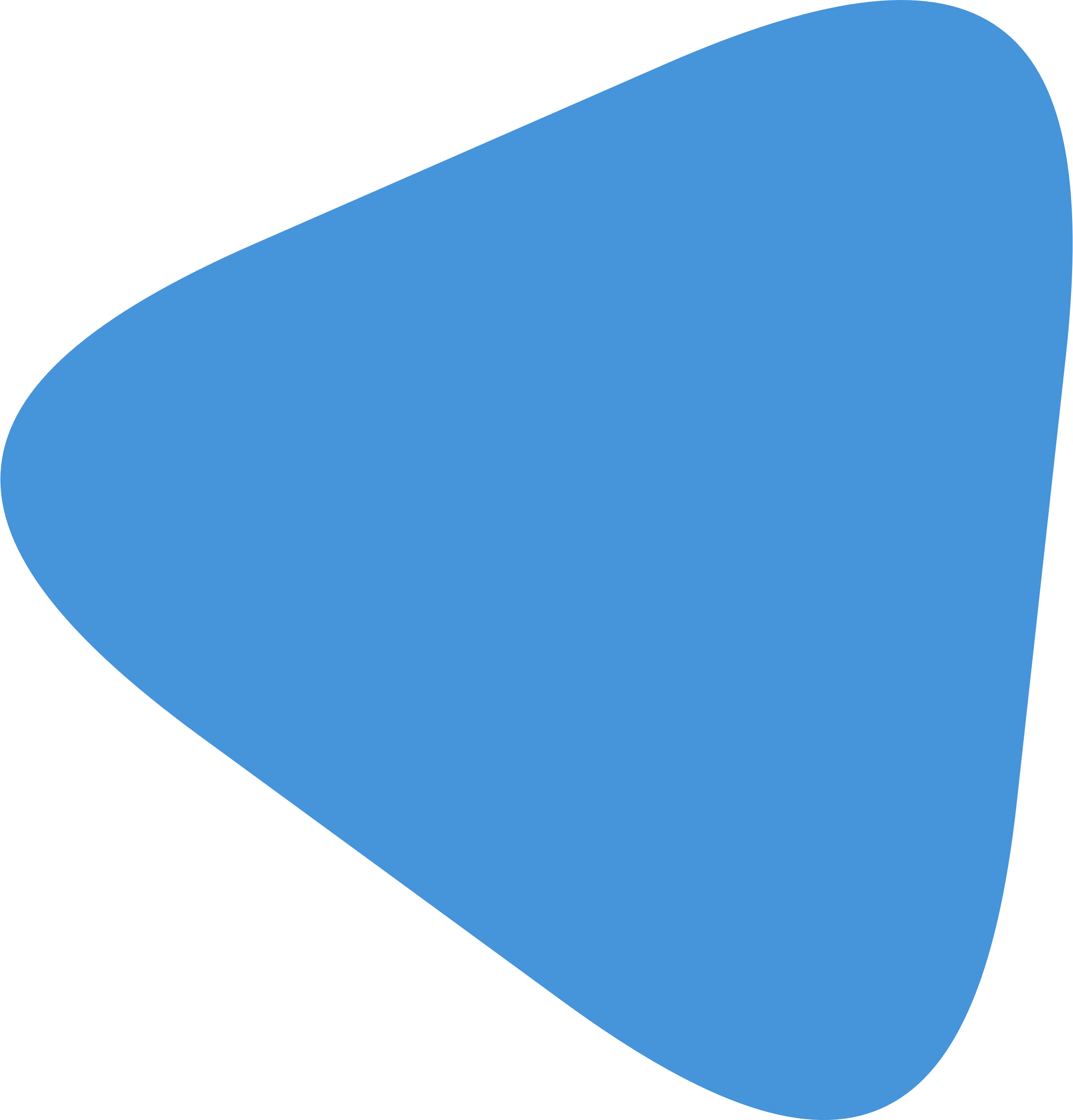 Поставили > 9 млн предварительных диагнозов 
с помощью системы поддержки принятия врачебных решений
> 8 миллионов исследований обработали ИИ-сервисы
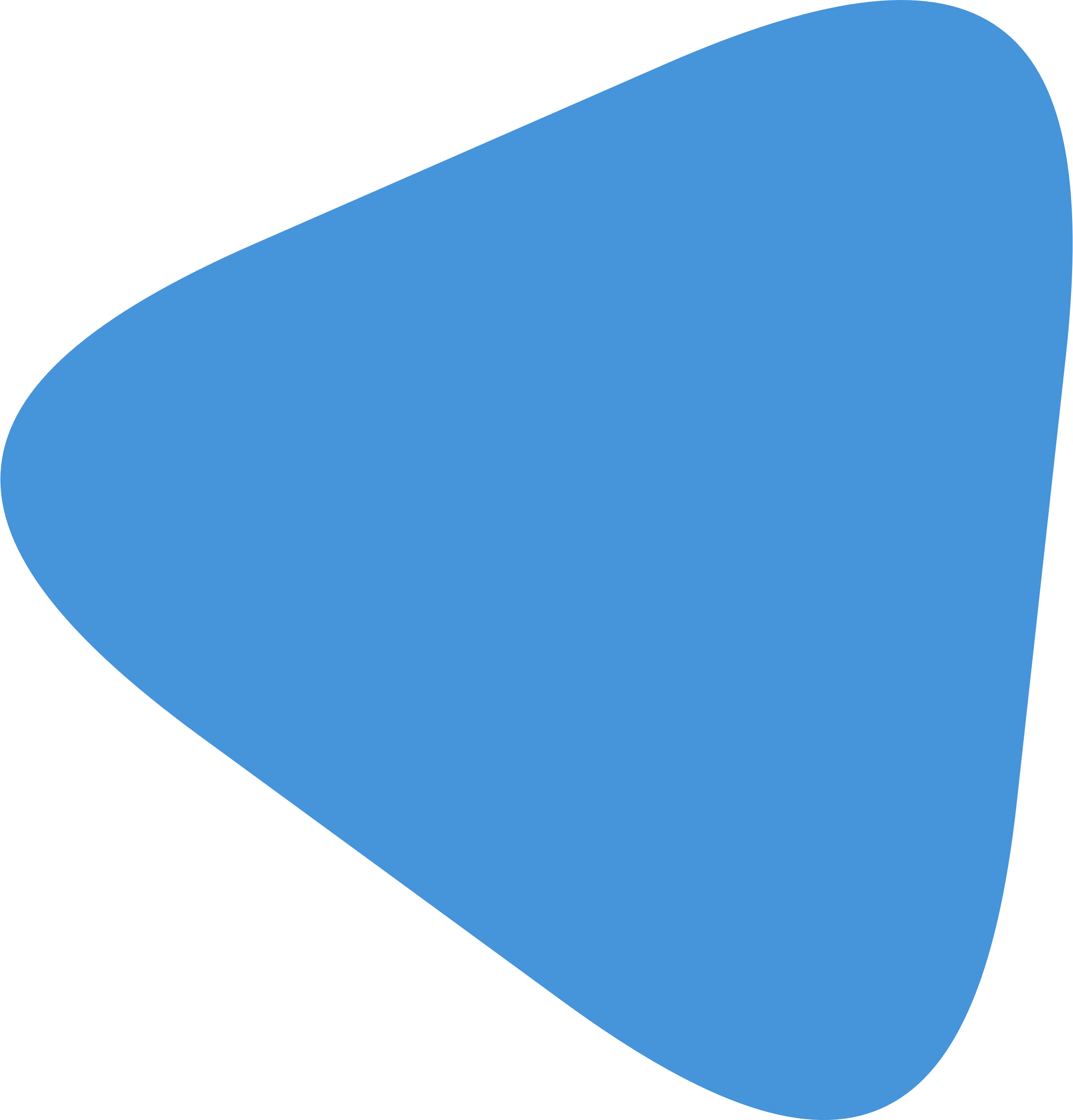 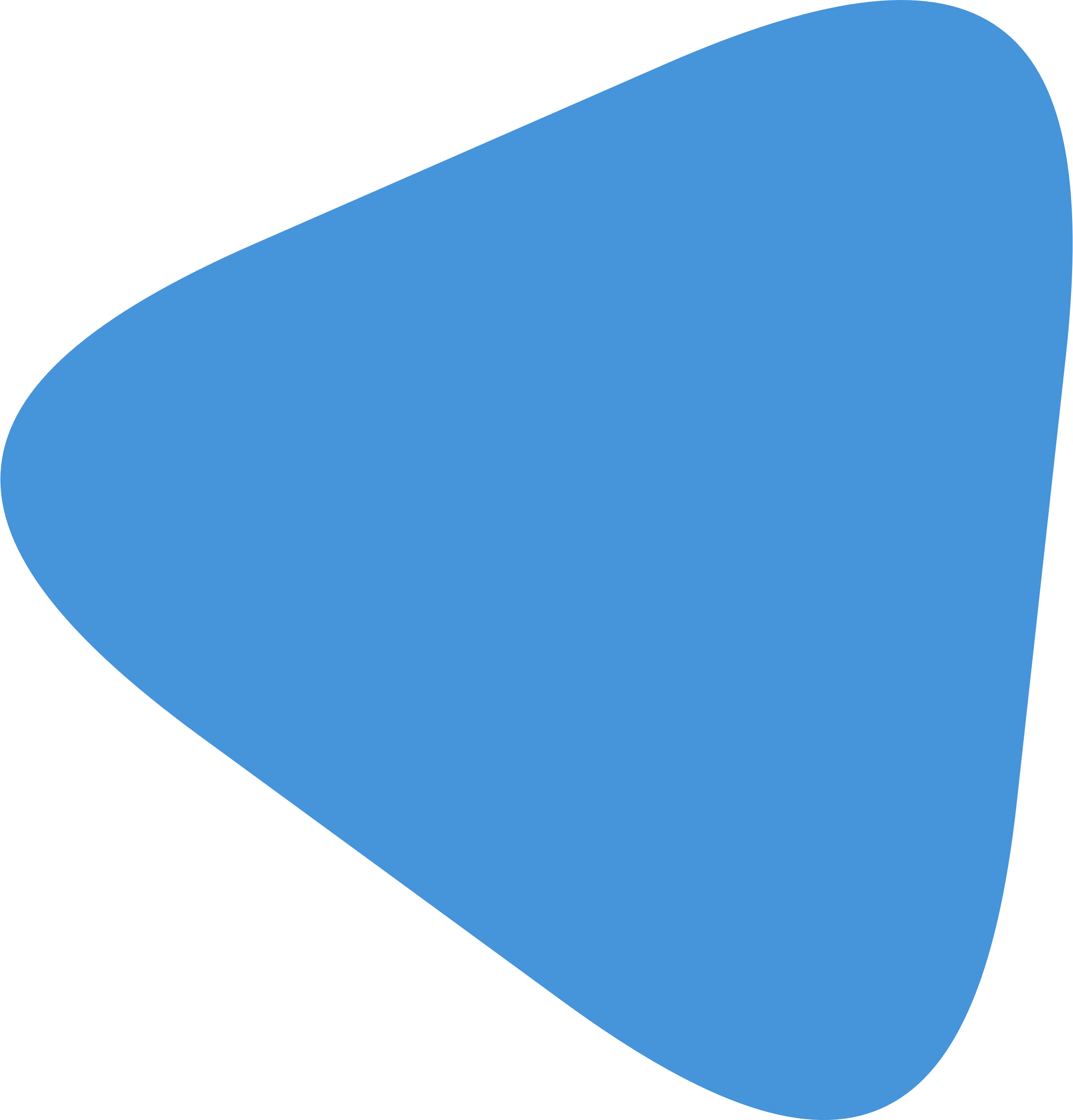 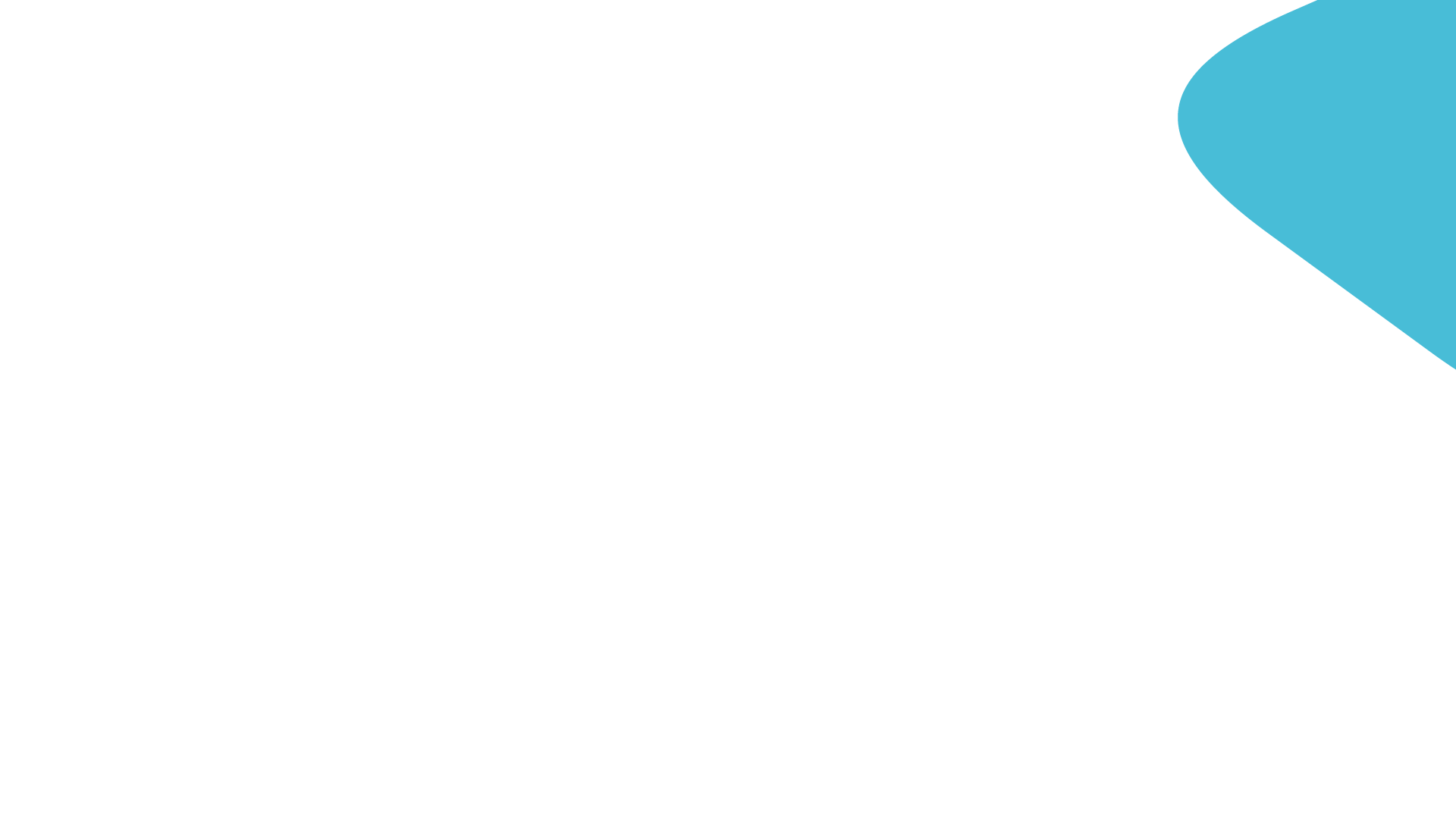 10. Кадровое развитие
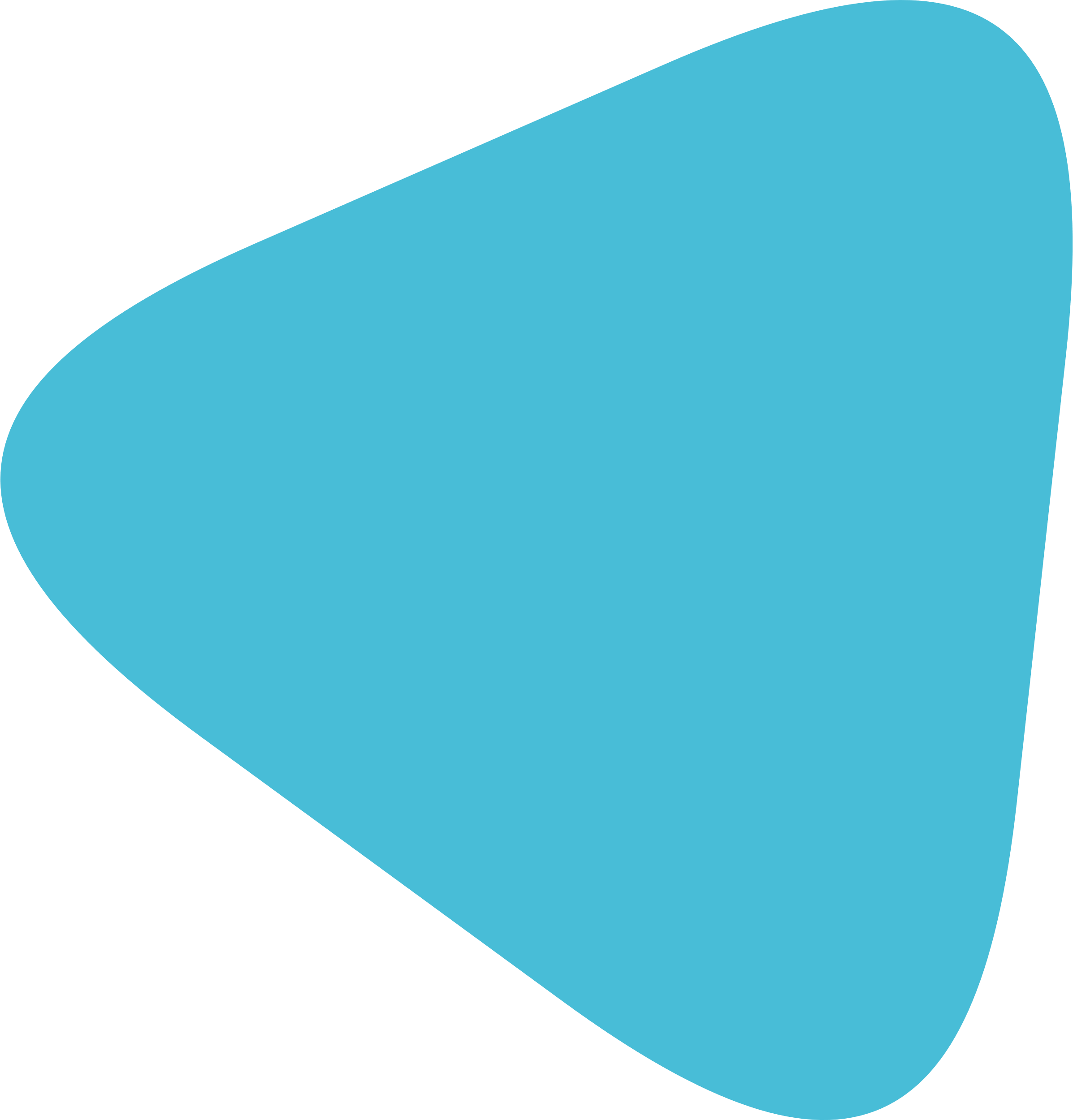 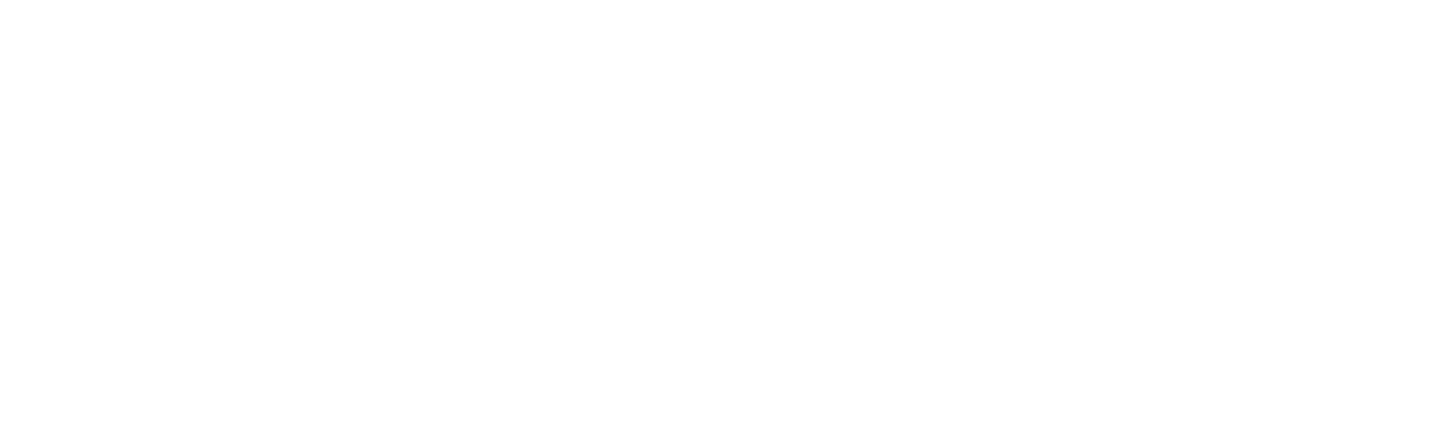 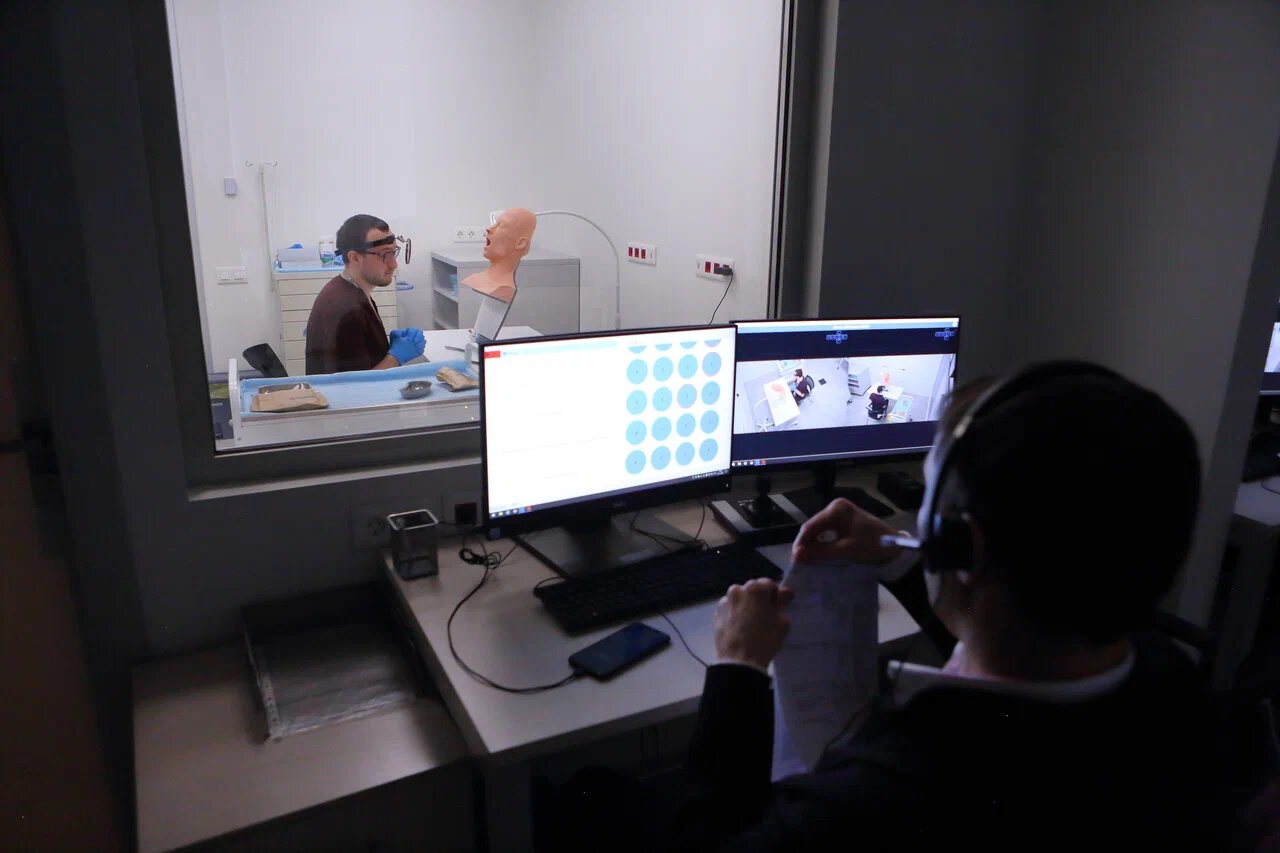 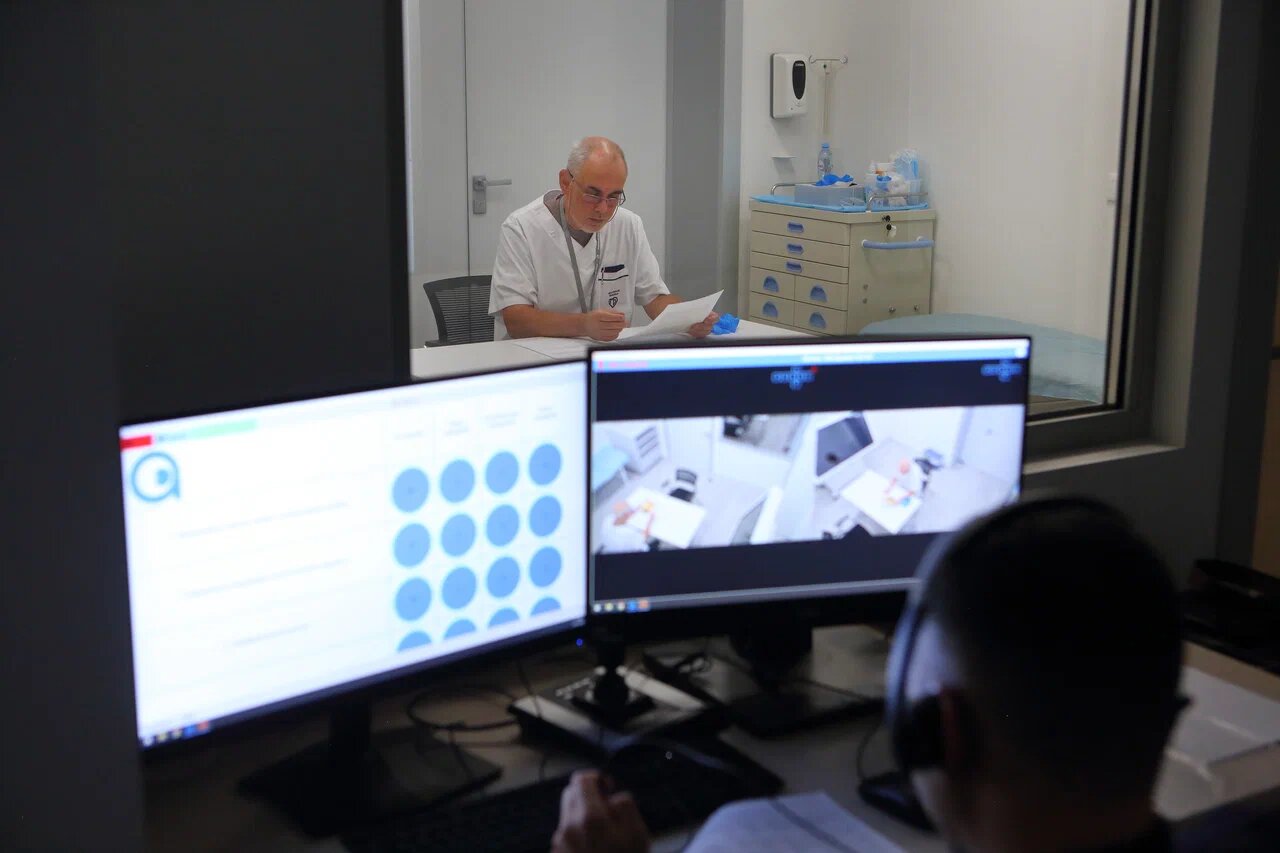 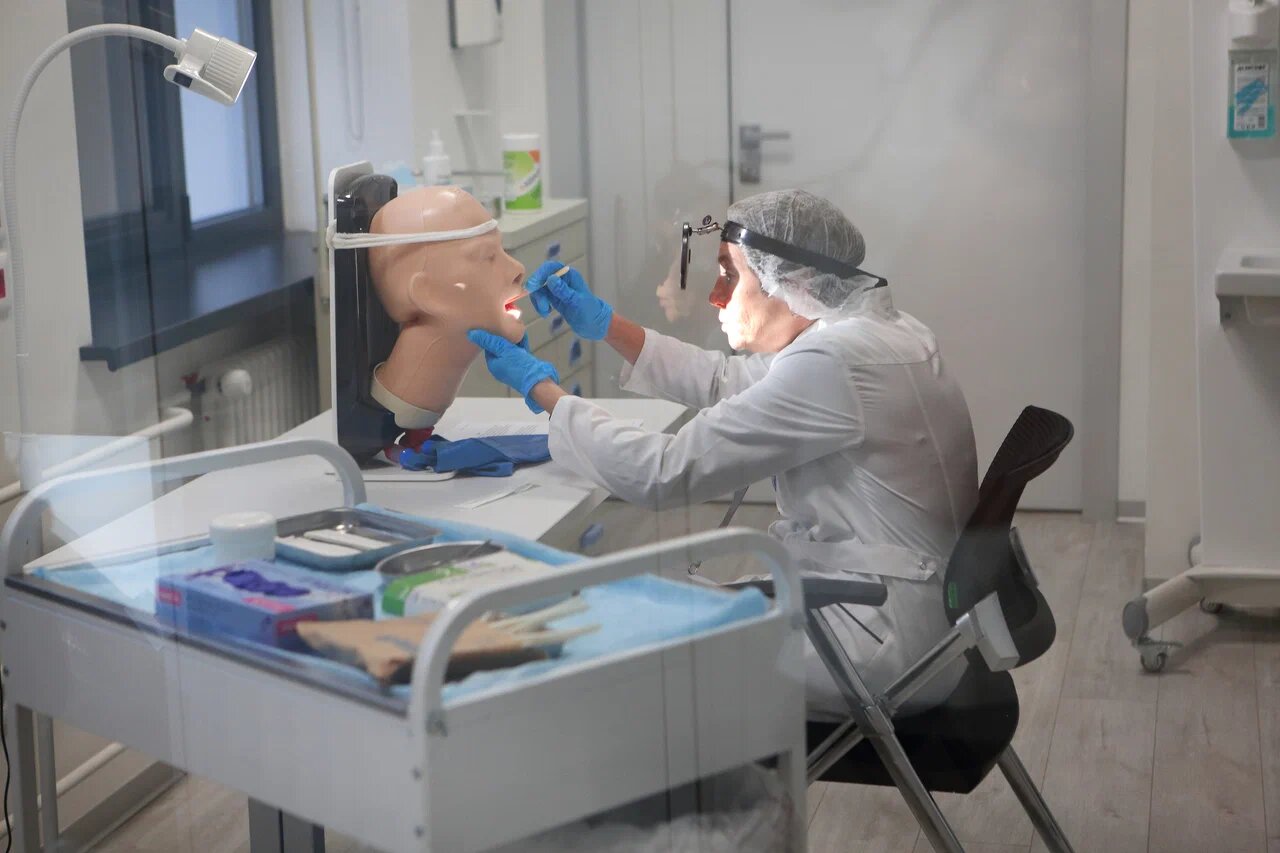 Кадровый центр -
Оценка
С начала
2022 года
профессиональных компетенций
разработано более 40 новых образовательных программ и тренингов
это уникальная площадка, которая дает возможность специалистам получать теоретические и практические навыки и знания
> 52 тыс.
> 19,5 тыс.
оценочных процедур
врачей уже прошли оценку
> 1100 единиц
> 3 тыс.
> 50
13
современного медицинского и симуляционного оборудования
врачей общей практики проходят повышение квалификации
специальностей
образовательных модулей
Всего Центр аккредитован по 89 врачебным специальностям
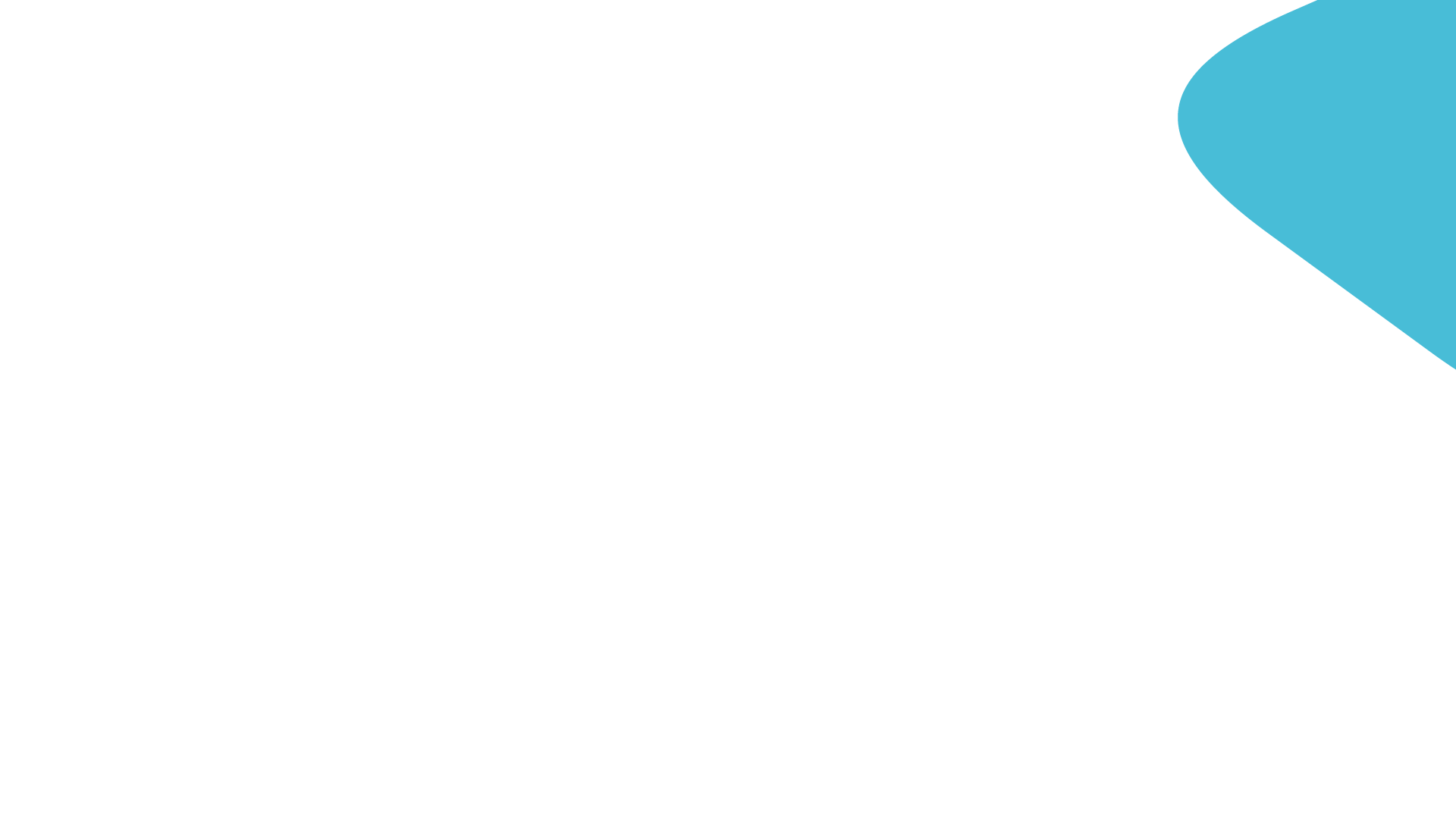 11. Пациентоориентированный подход
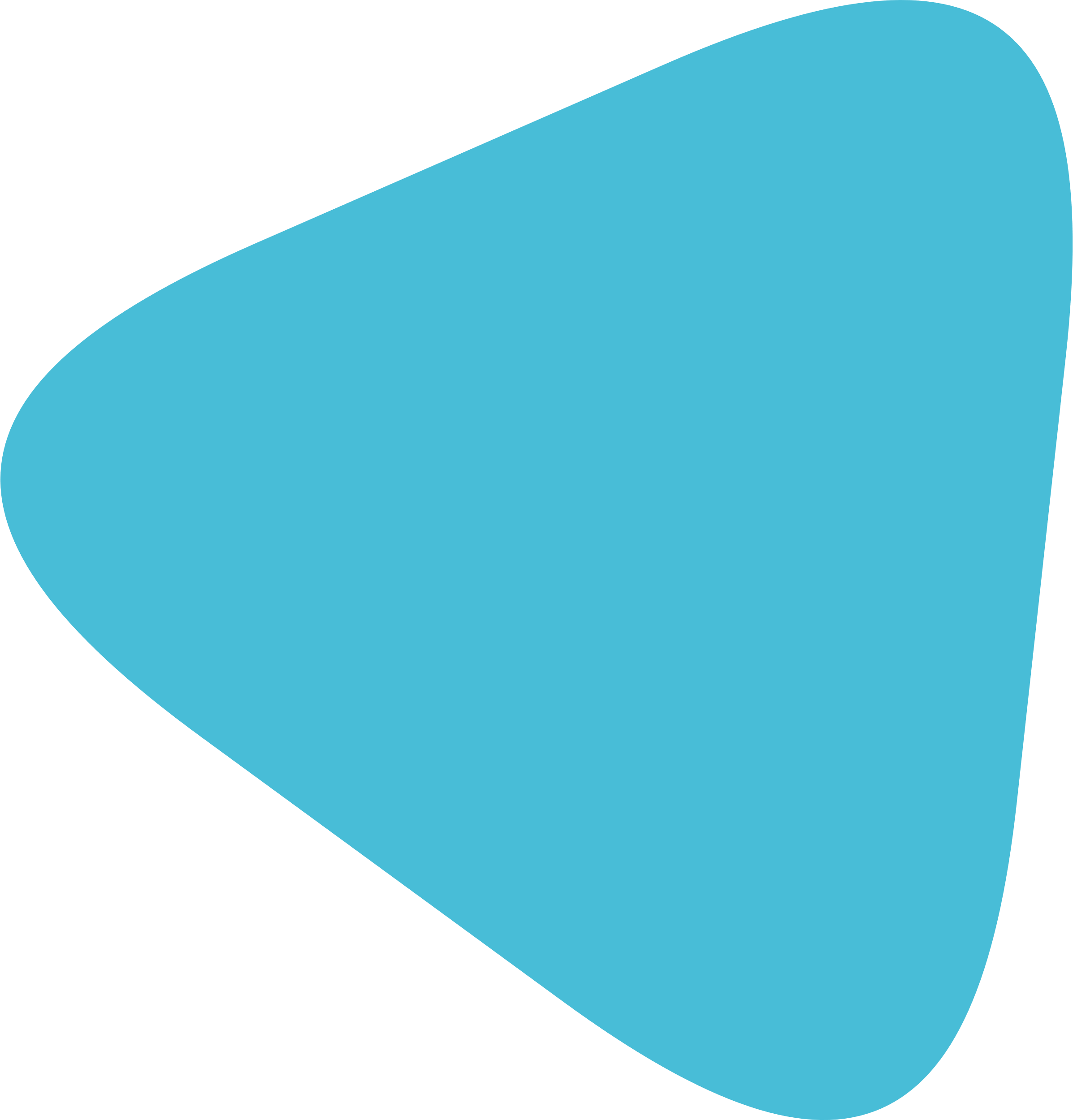 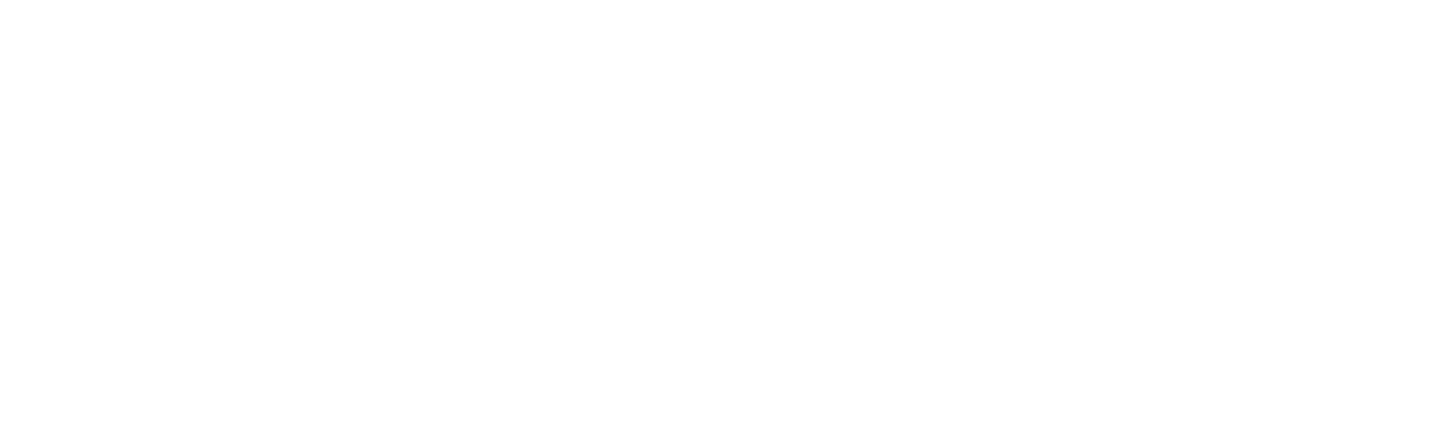 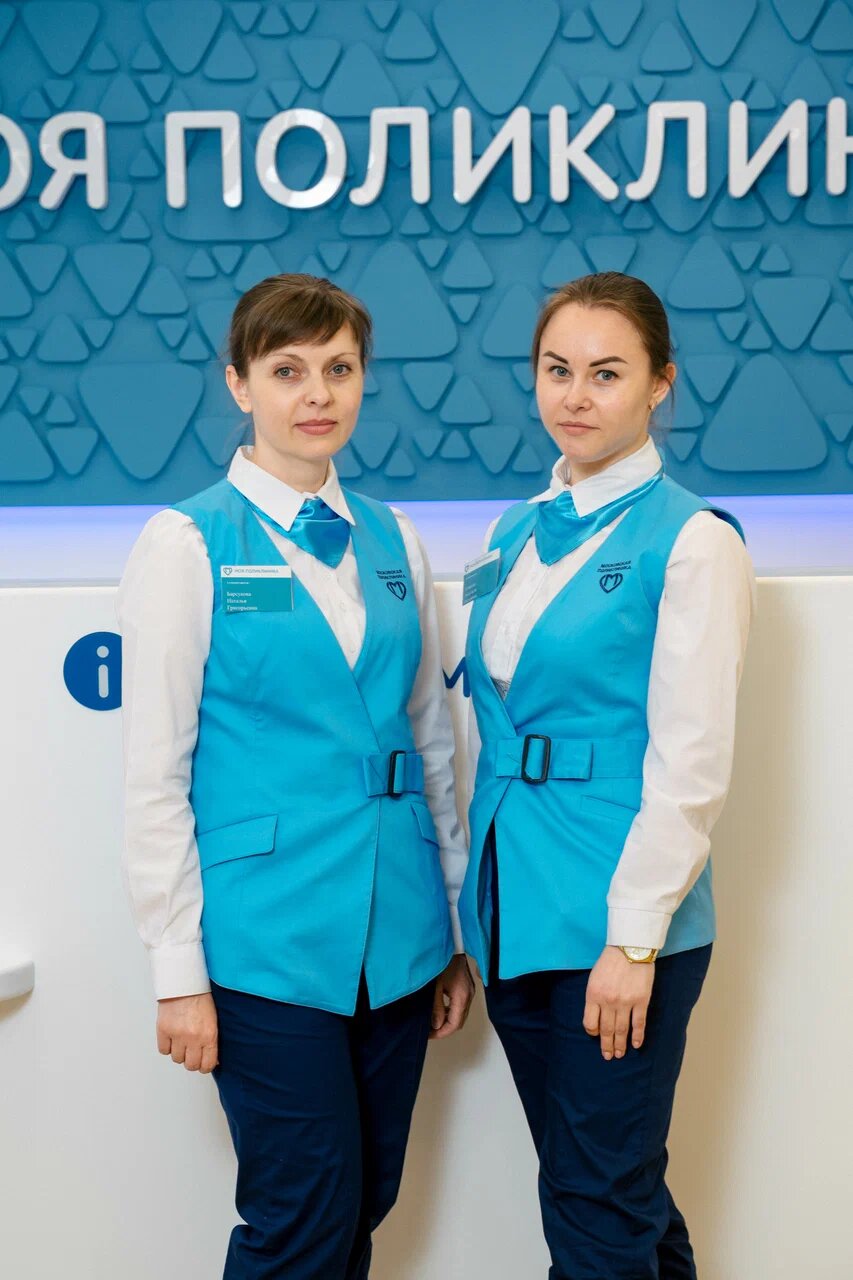 Обновленные городские поликлиники -
это более современный подход к оказанию медицинских услуг, в основе которого - доброжелательность и пациентоориентированность
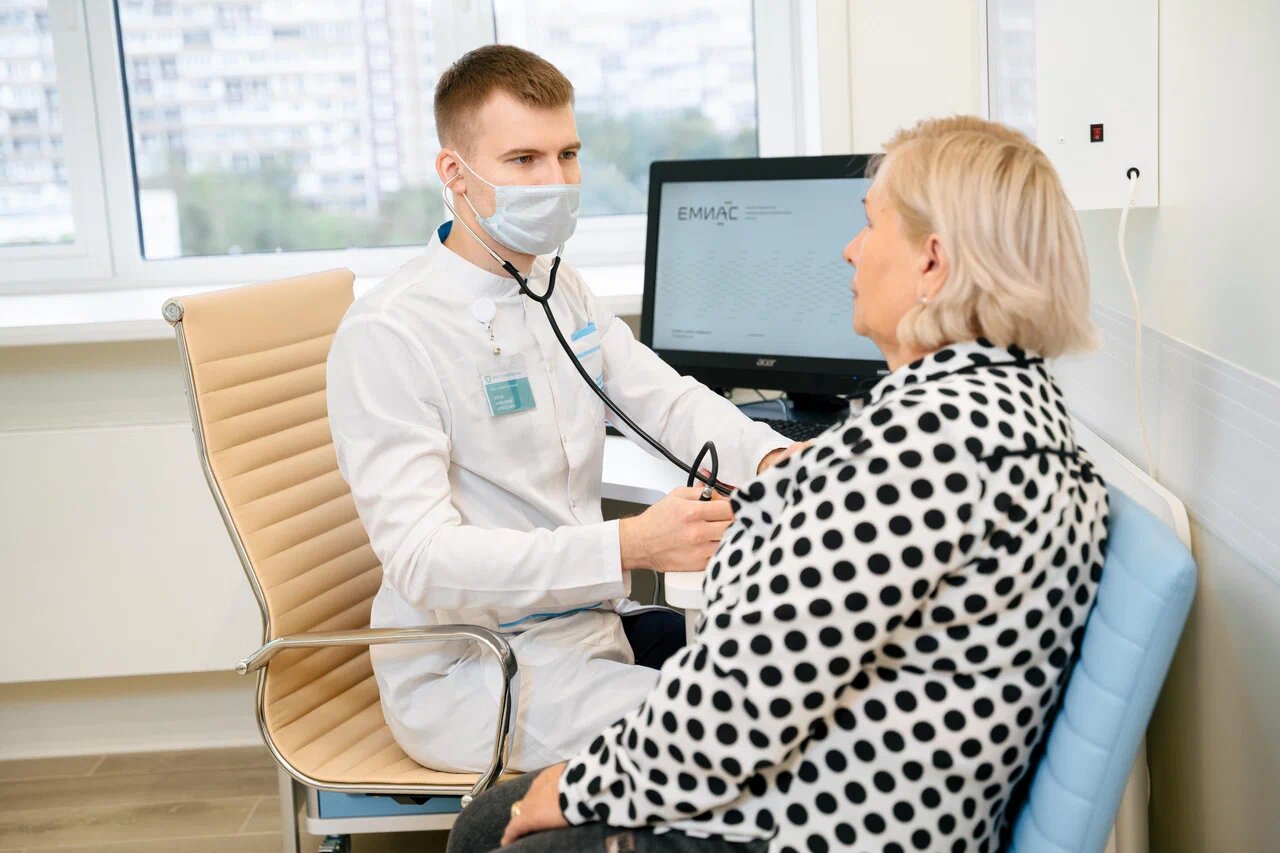 !
Реализовать такой подход помогает персонал центров госуслуг «Мои документы»
сотрудников МФЦ работают администраторами 
в поликлиниках
1,5
>
тыс.
Ознакомиться с ценностями и принципами работы поликлиник пациенты могут:
на стендах в поликлиниках
в электронных письмах
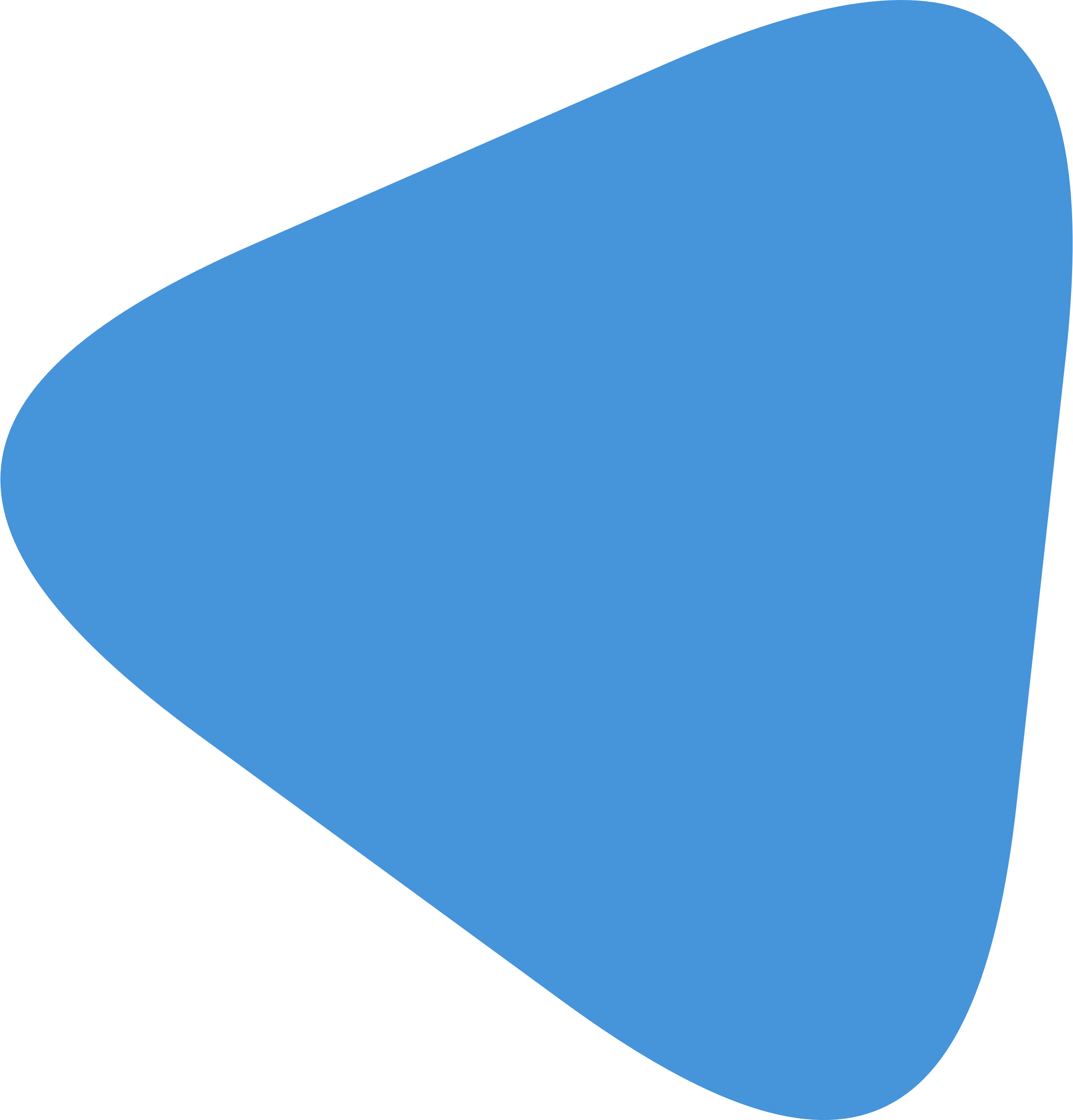 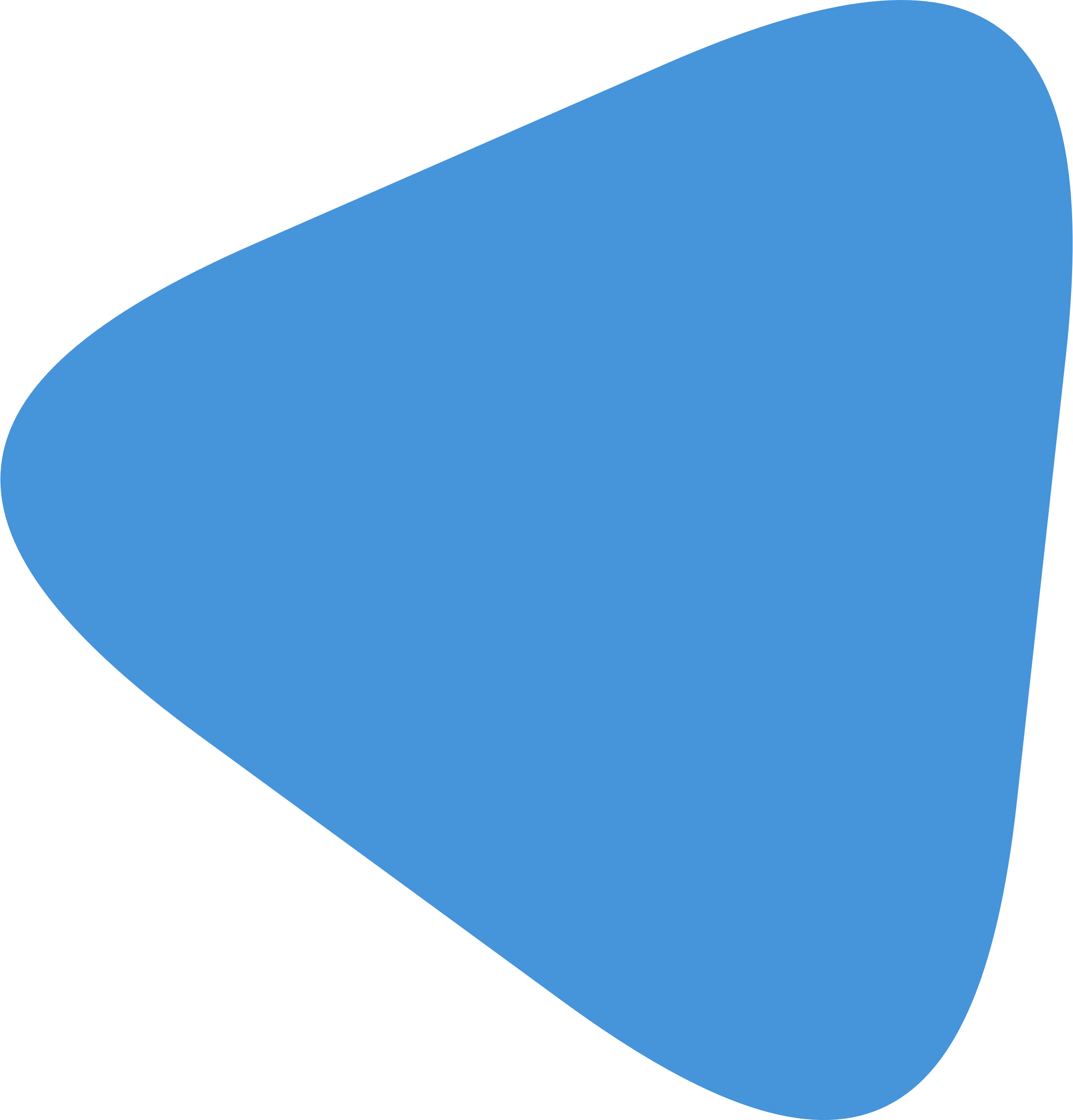 в специальных информационных буклетах
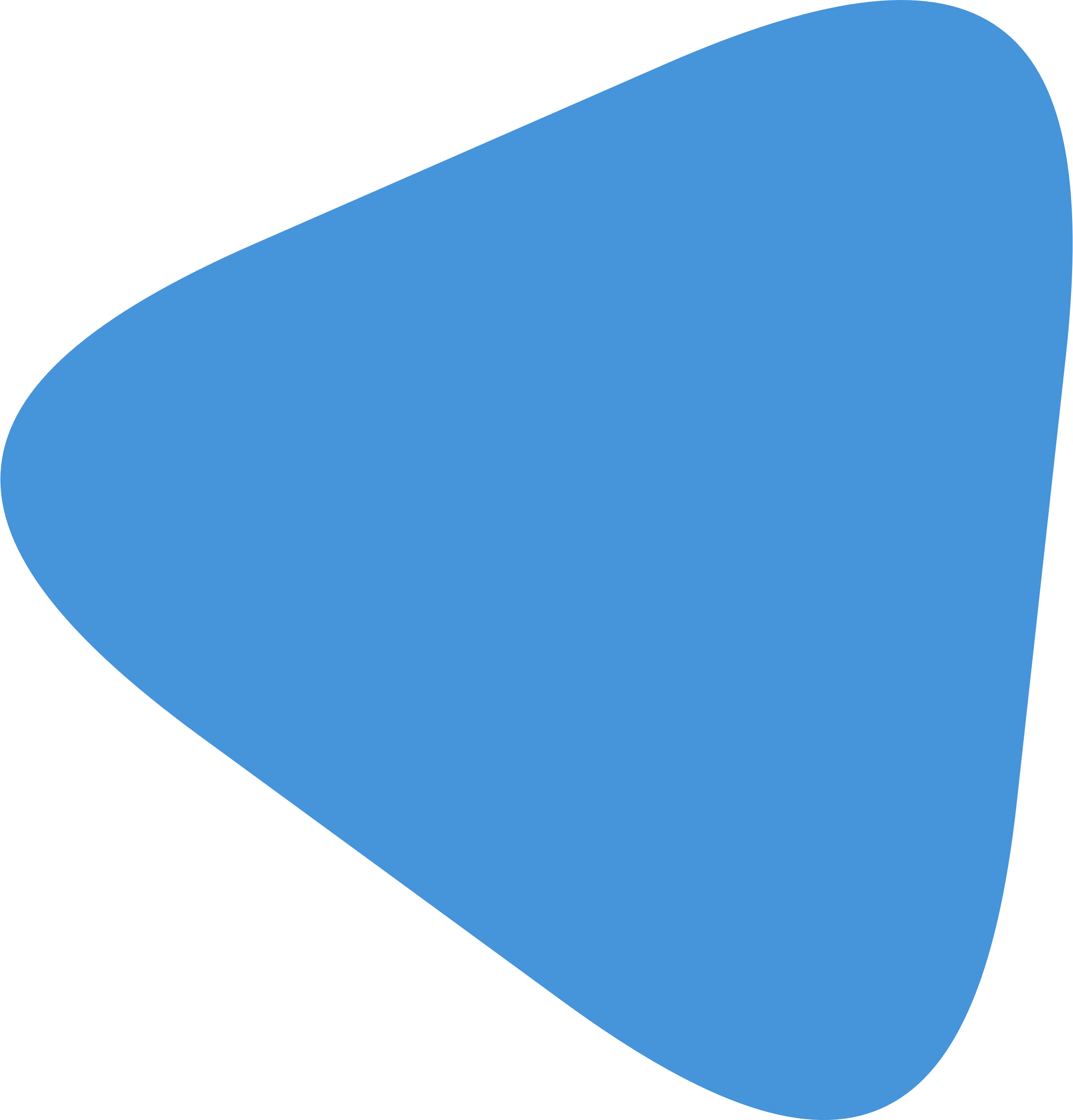 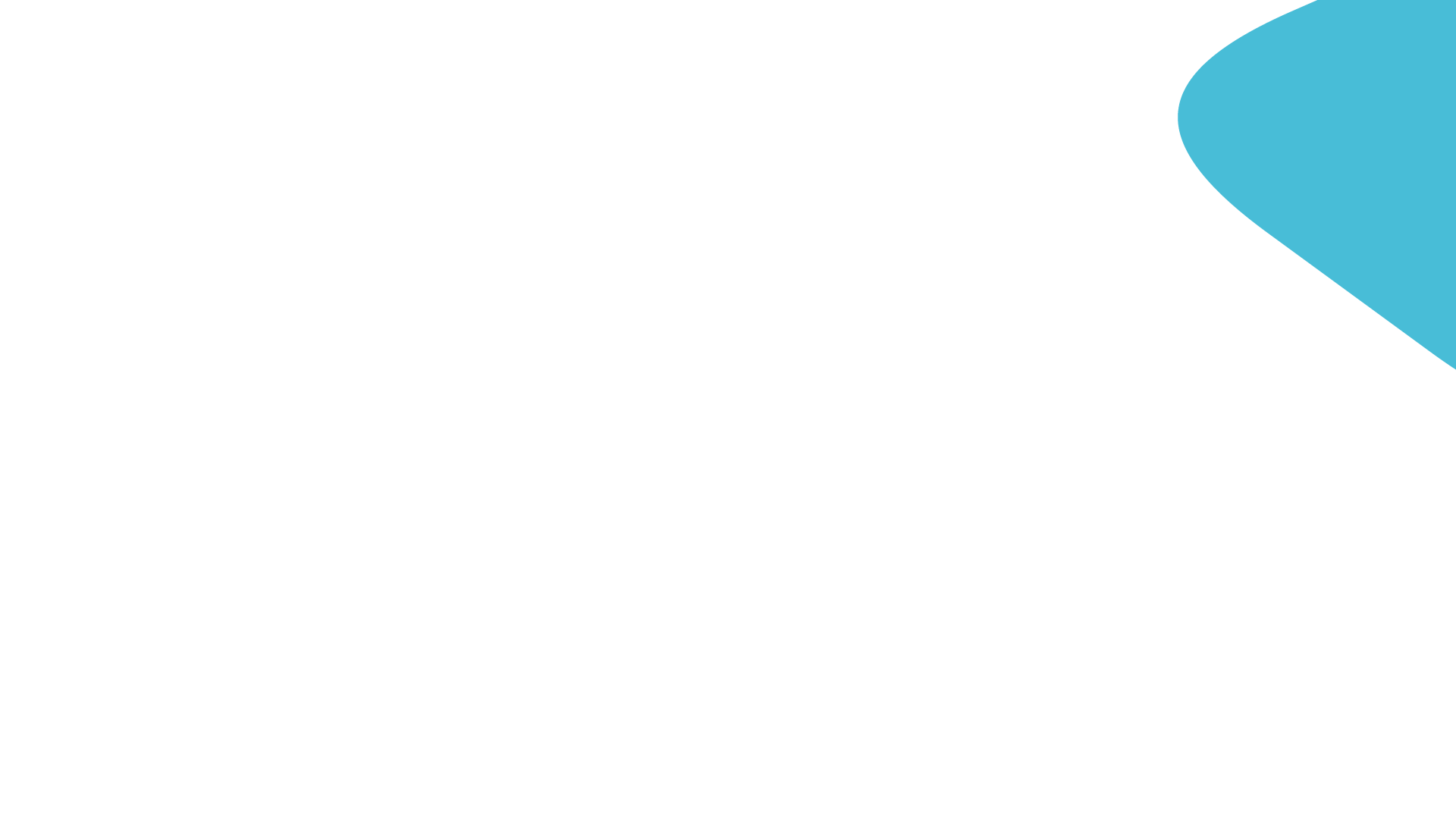 Наши социальные сети
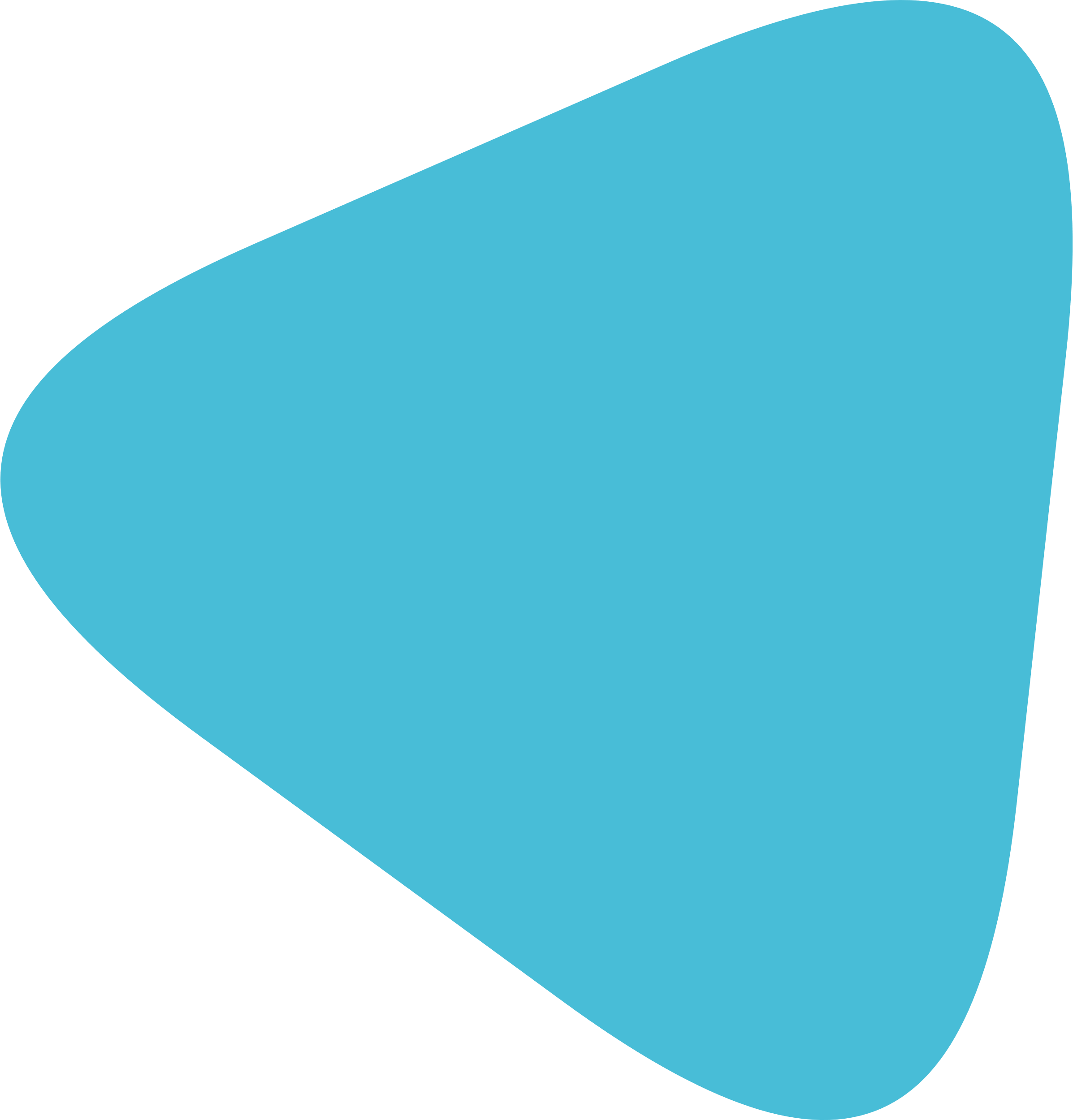 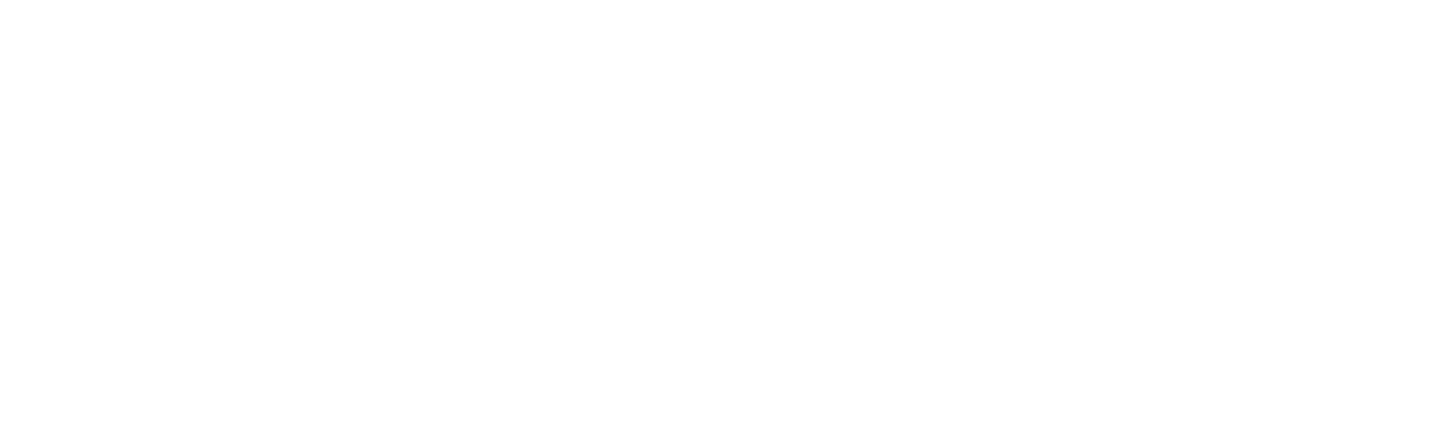 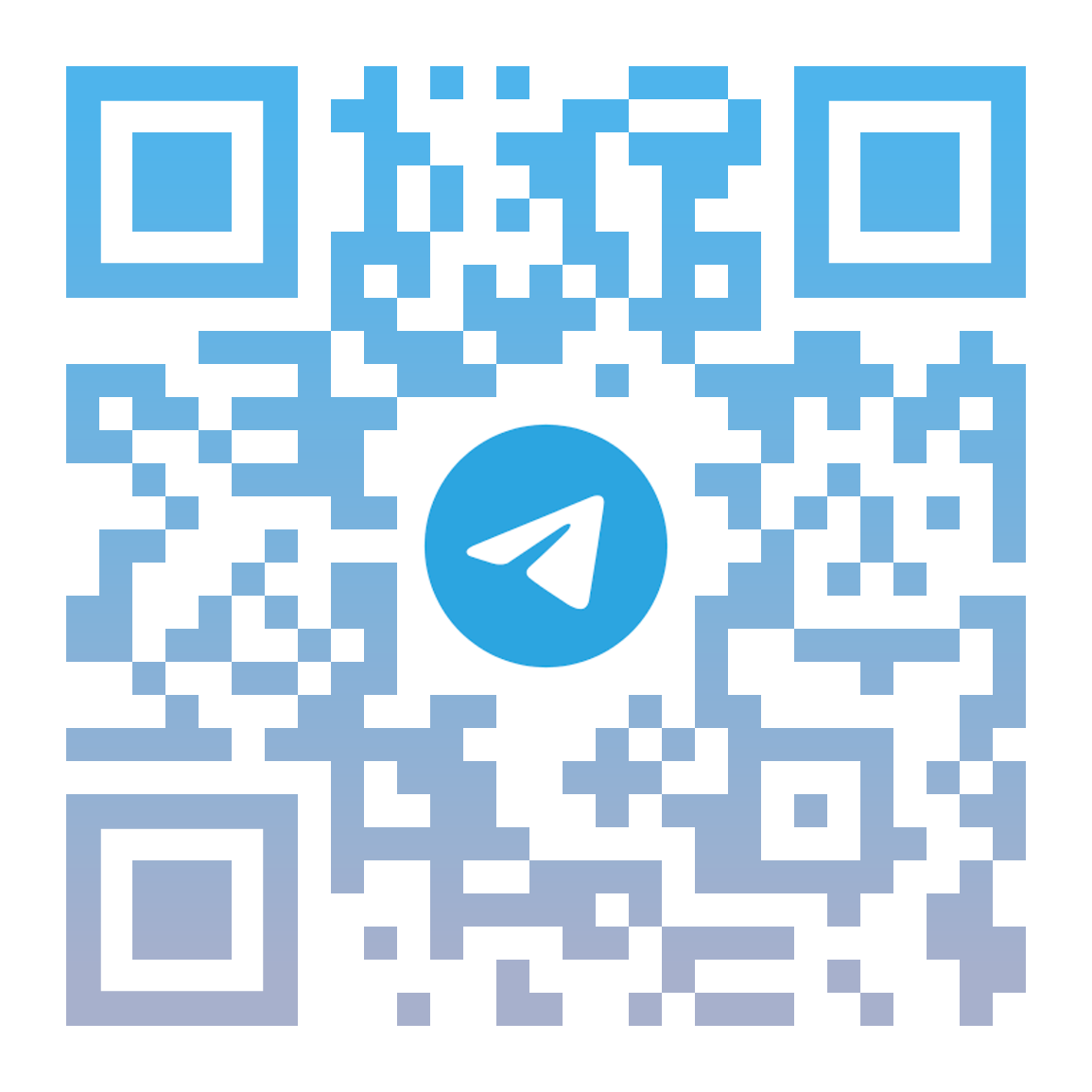 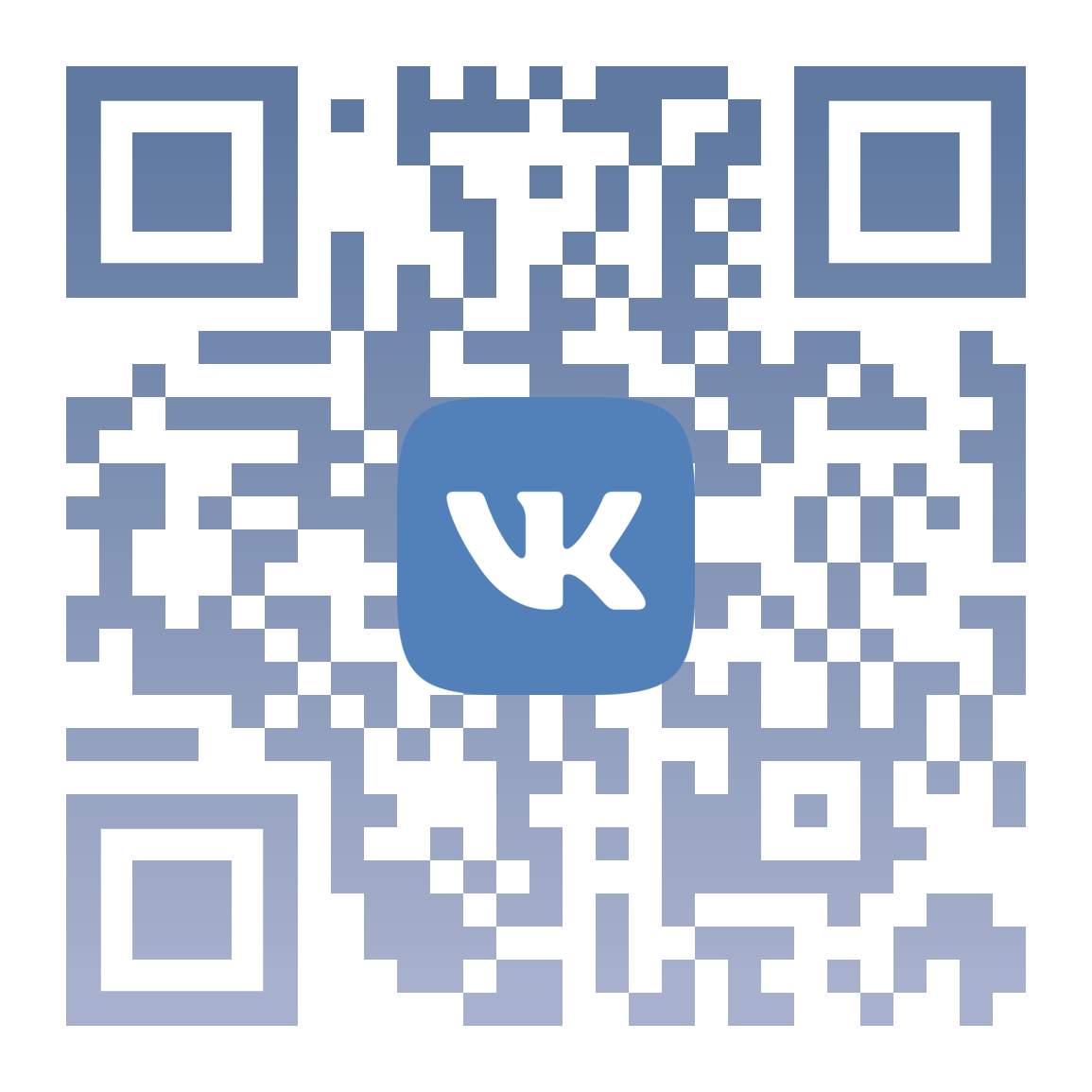 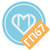